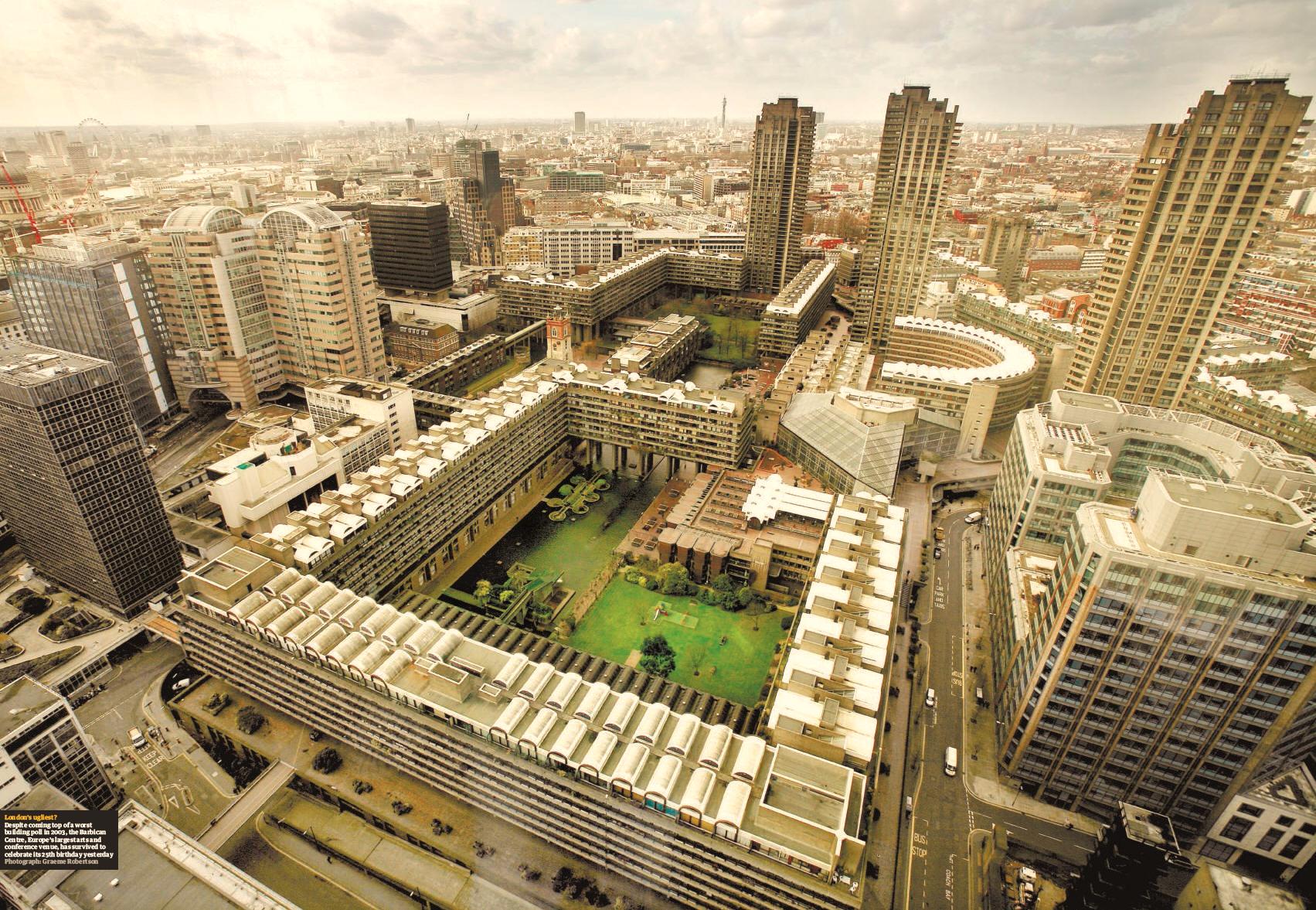 THE BARBICAN ESTATE	            CITY OF LONDON
LUCIANA mathew  I  MARCELO mello  I  NOR IZZATI mohammad salem  I  SHAKER majali   I  SAACHI padubidri
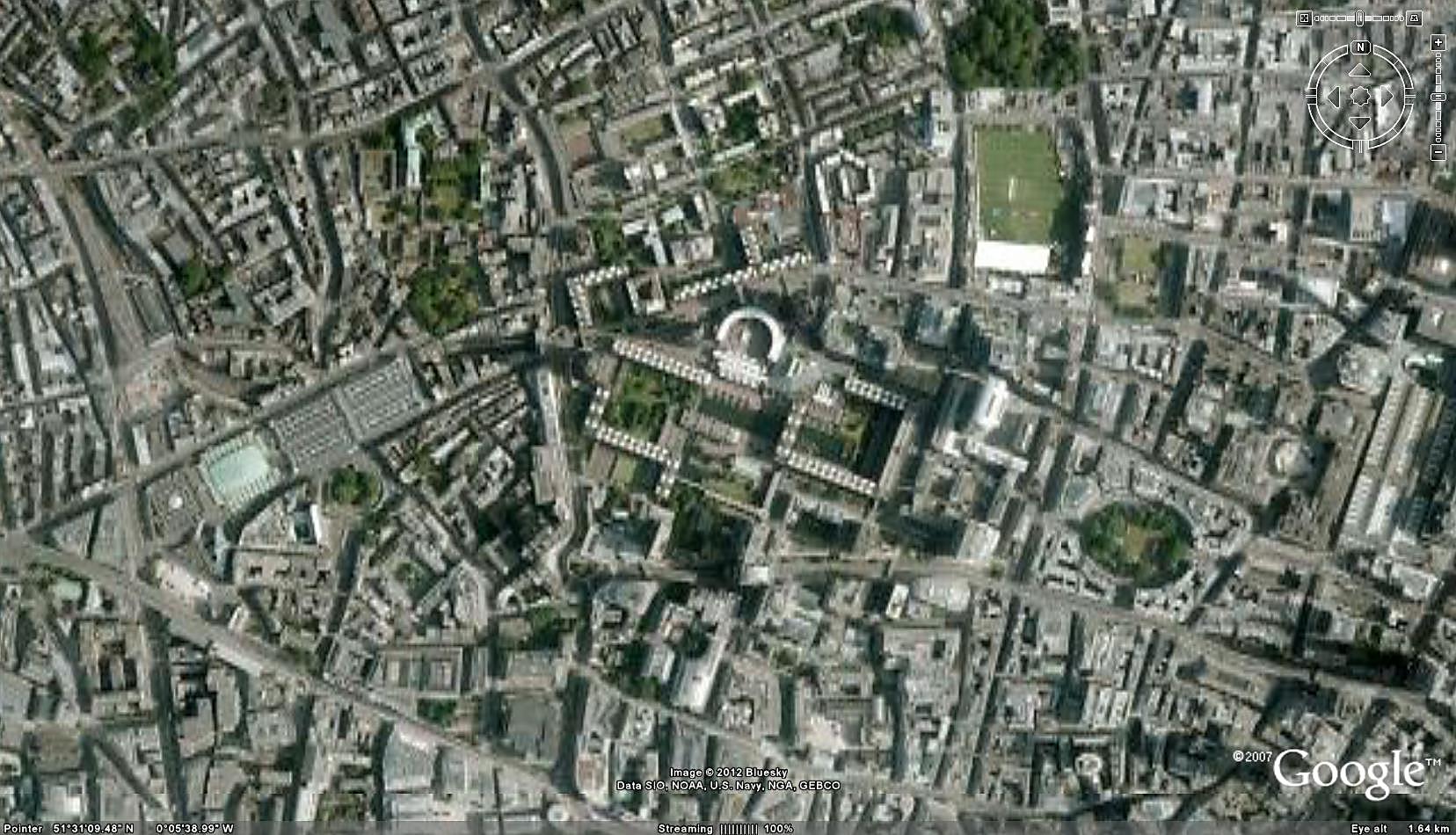 BEECH STREET
ALDERSGATE STREET
Land Size		18 Ha
Year of Construction	1952 – 1982
Architects	  	Geoffrey Powell, Peter Chamberlin, and Christof Bon
Location	  	Cripple gate area – Close to the Financial District
N
CONTEXT MAP
THE BARBICAN ESTATE
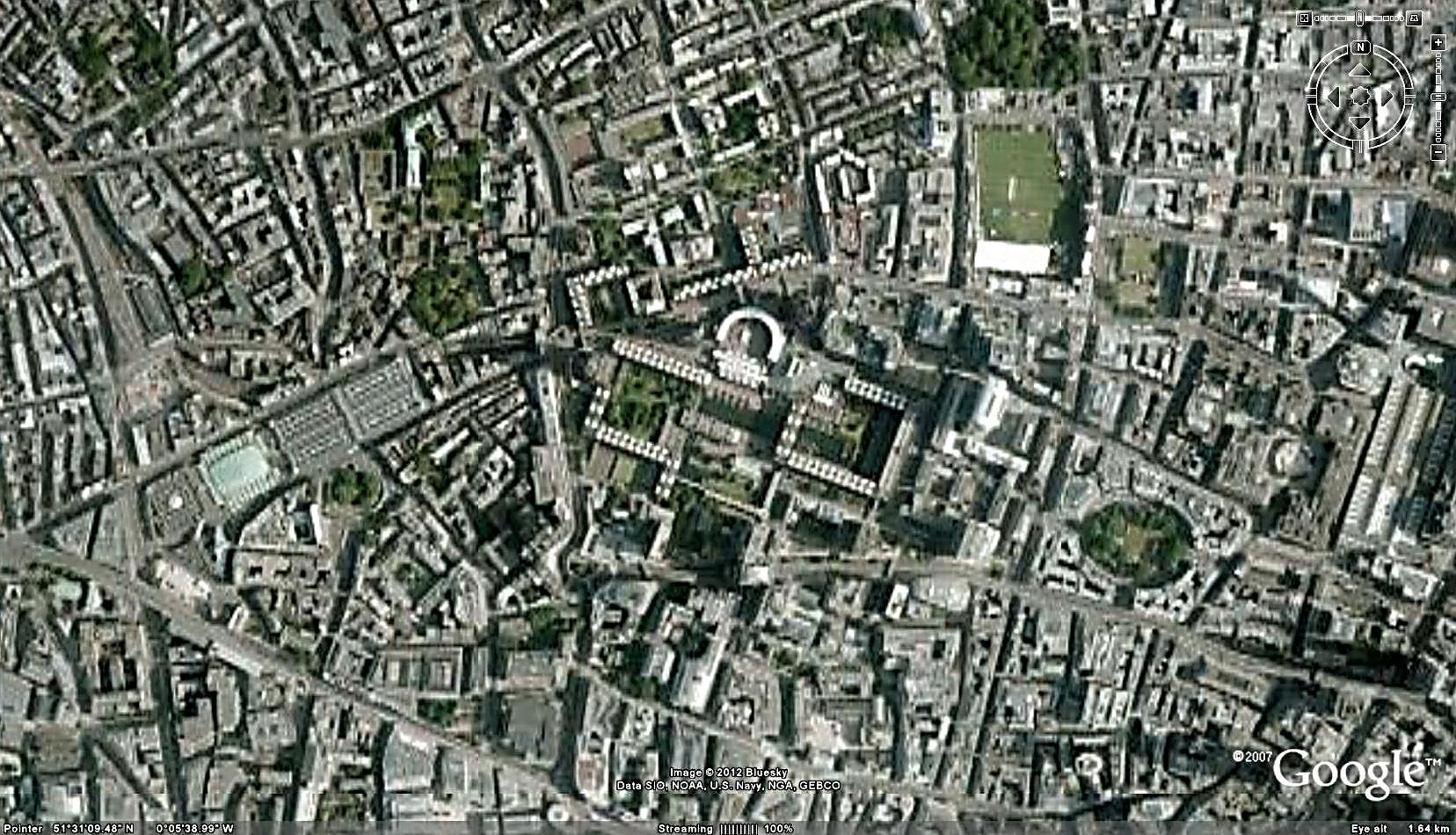 BEECH STREET
ALDERSGATE STREET
Land Size		18 Ha
Year of Construction	1952 – 1982
Architects	  	Geoffrey Powell, Peter Chamberlin, and Christof Bon
Location	  	Cripple gate area – Close to the Financial District
N
CONTEXT MAP
THE BARBICAN ESTATE
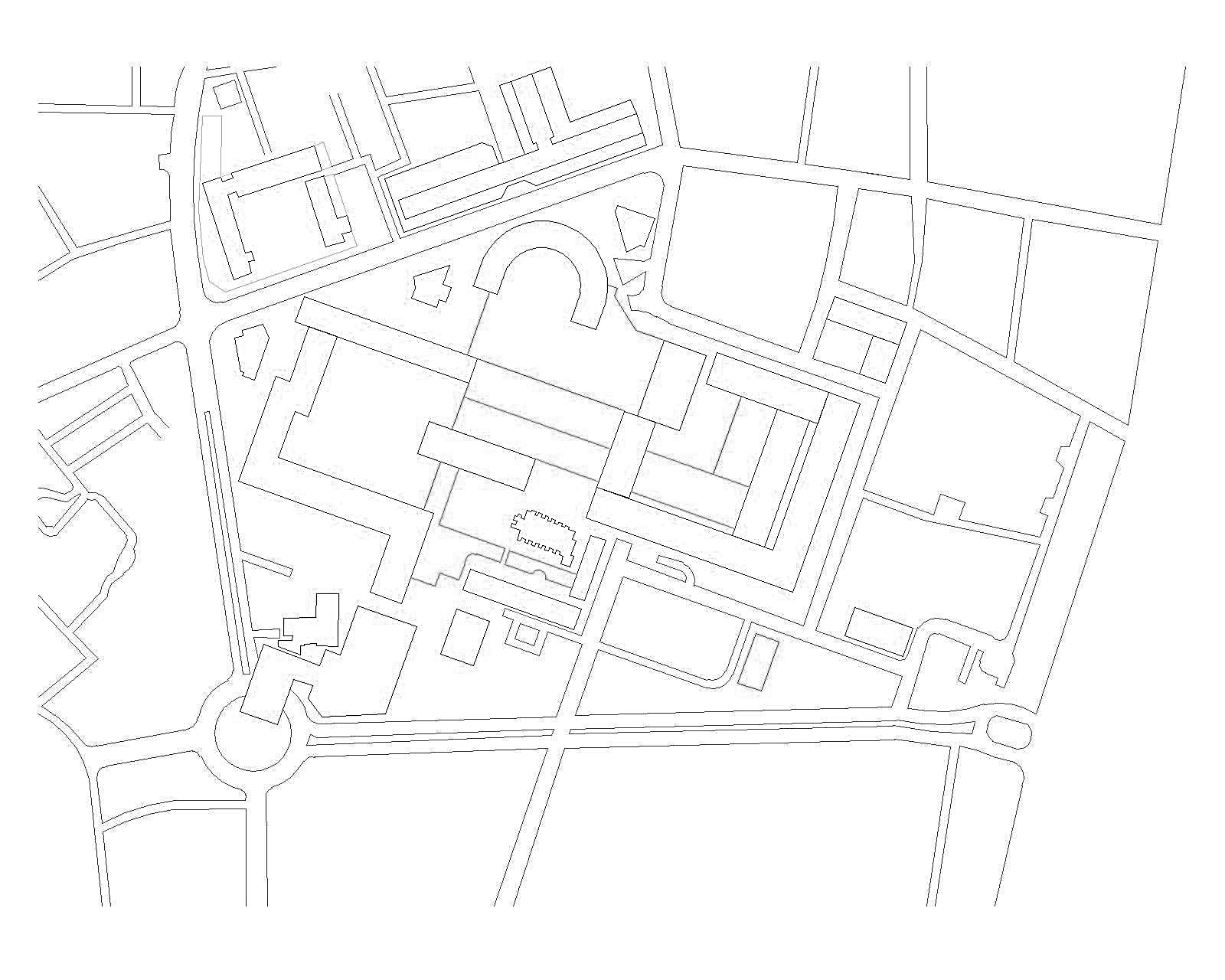 green
water body
vehicular
pedestrian
commercial
residential
barbican center
Institutional
Educational
N
LAND USE MAP
THE BARBICAN ESTATE
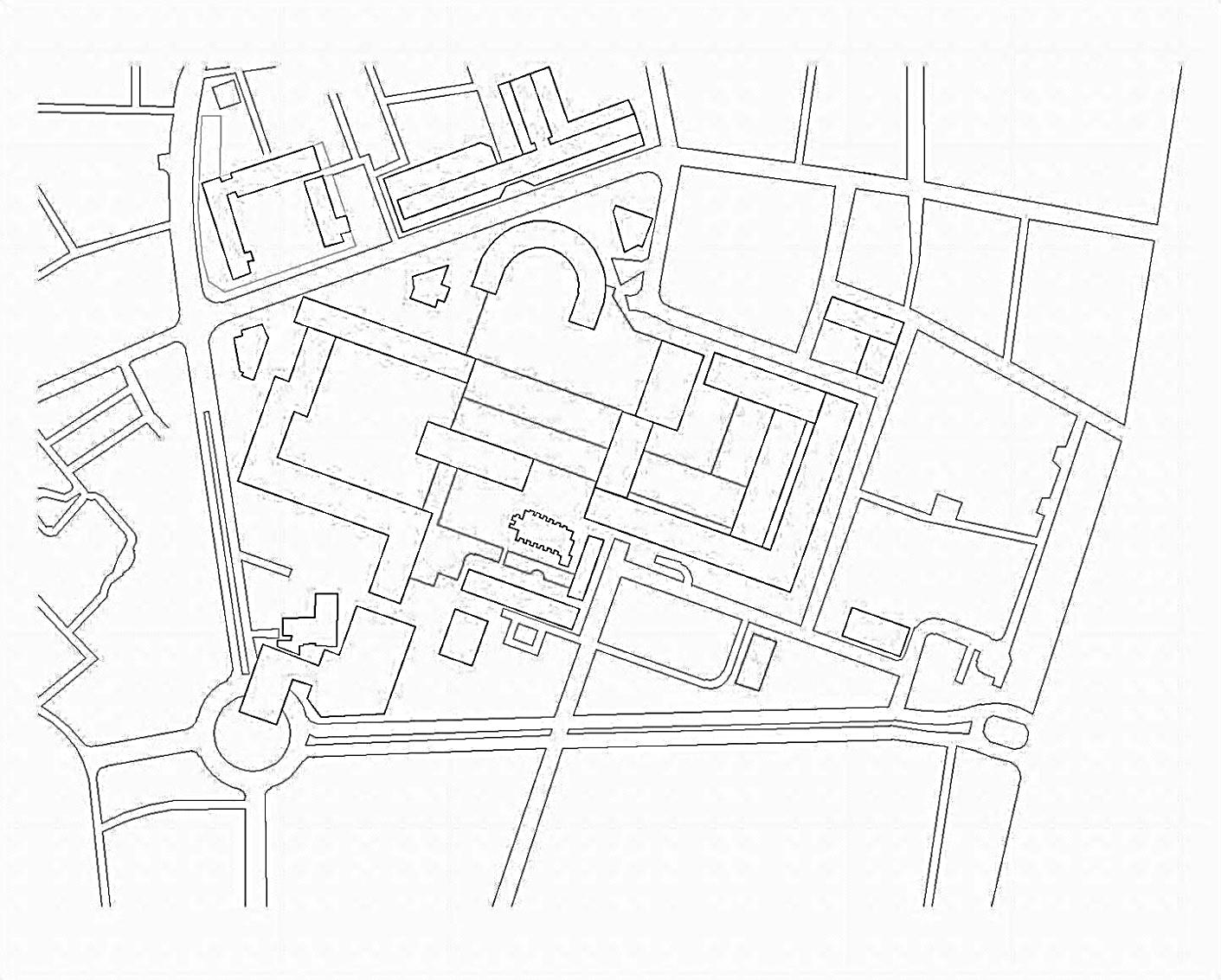 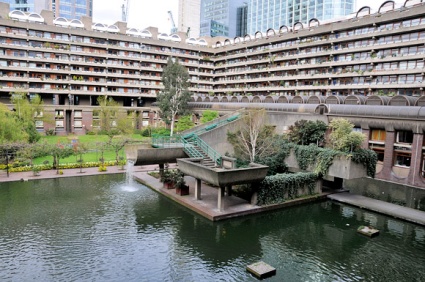 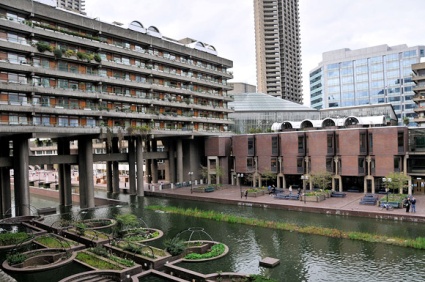 commercial
residential
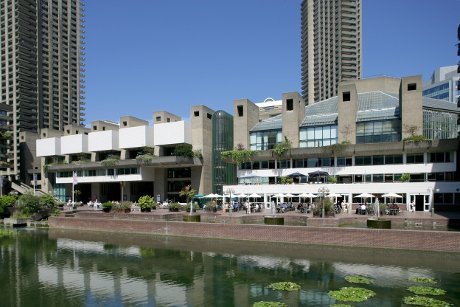 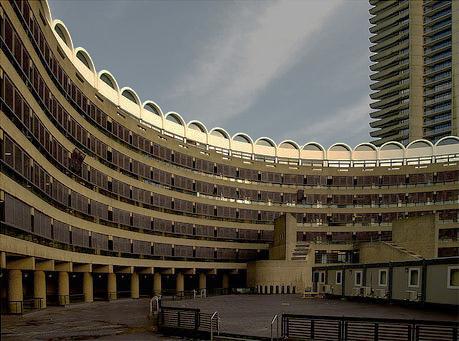 A major portion of the barbican consists of residential facilities.
institutional
The barbican was designed to house professionals since 1959 as it was planned to work like Paris and Rome where they lived and worked in the same vicinity

The family units were catered to as a last minute addition in the tower units
N
No. of apartments
LAND USE AND OCCUPANCY
THE BARBICAN ESTATE
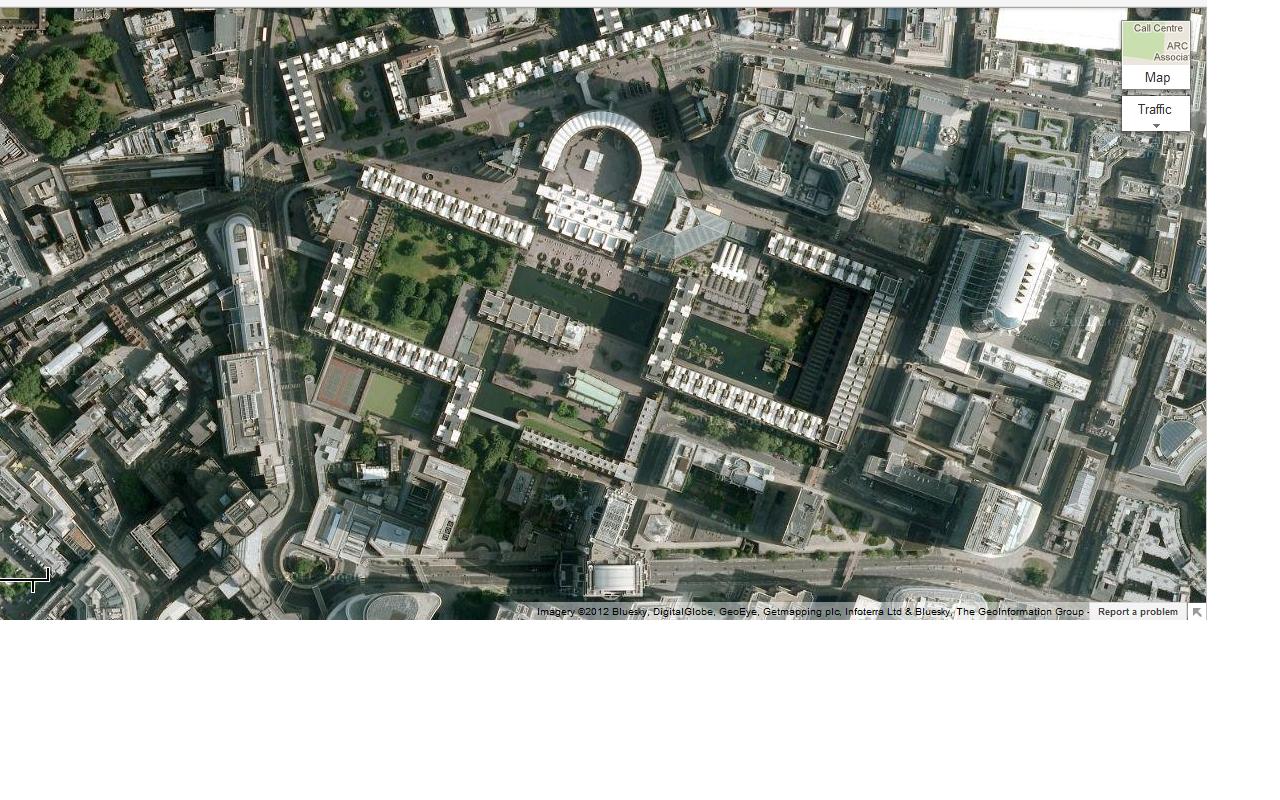 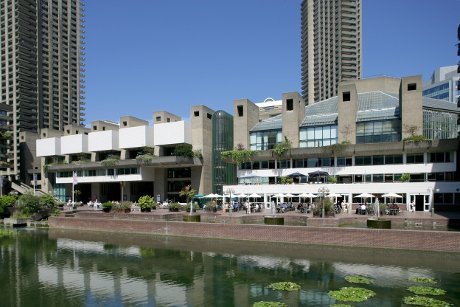 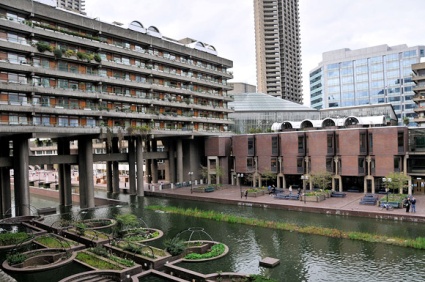 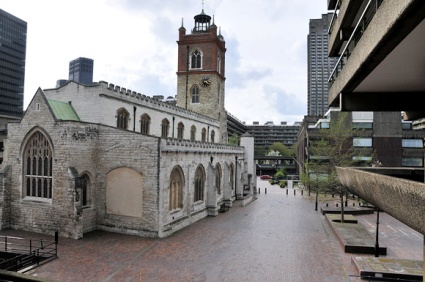 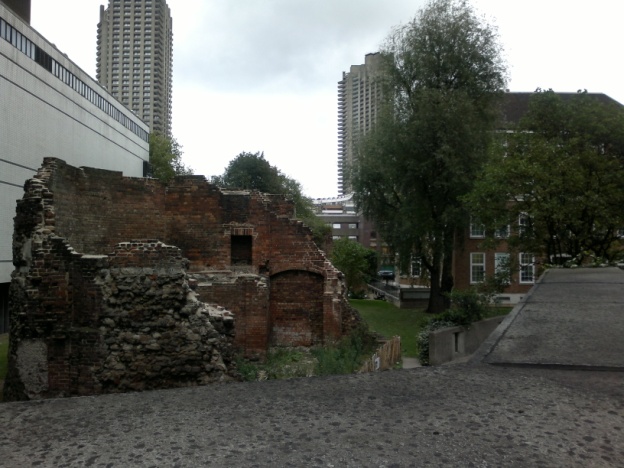 High Density housing scheme 
 (2018 flats)
Girls School
Church
Theatre
Concert Hall
Art Gallery
Restaurants
Shops
Swimming pool
Gymnasium
Tiled plaza was created with an artificial lake 
   and fountains
Called Barbican from the Roman name “Barbecana”  – meaning fortified gateway
CONTEXT
THE BARBICAN ESTATE
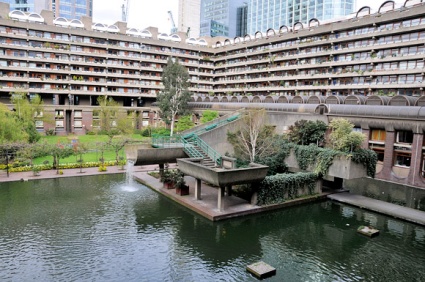 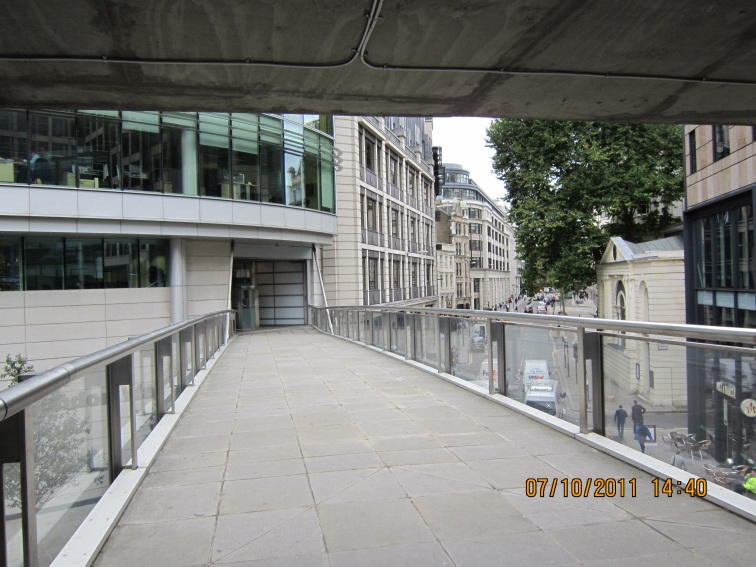 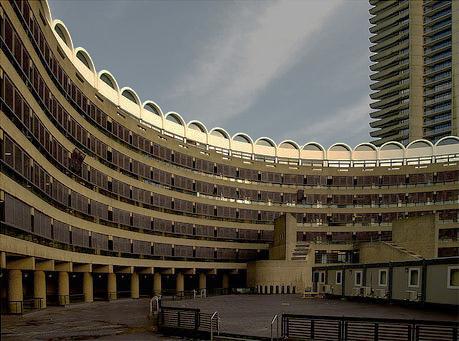 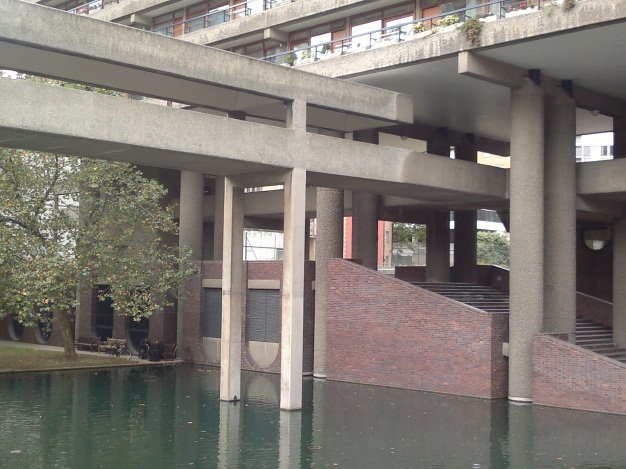 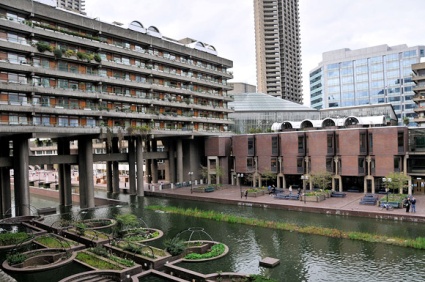 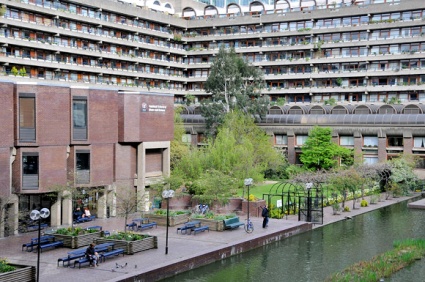 Pilotis 
Skywalks
Powerful expression of building structure
Monumental character of exposed concrete
Natural use of materials
Rectilinear and Curved forms
Raw aesthetics of materials – Ceramic tile, brick, concrete
Principles of Le Corbusier was integrated with Brutalistic architecture.
ARCHITECTURE
THE BARBICAN ESTATE
Creation of an artificially raised ground level 
The podium allows segregation of pedestrian and vehicular movement
Discreet servicing and extensive under-block car parking
Large areas of the site to remain open for landscaping and amenity.
Characterised by offset open courtyards 
Water bodies on an east-west axis.
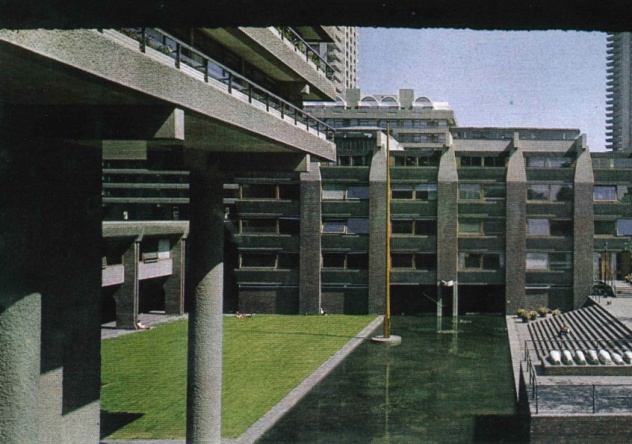 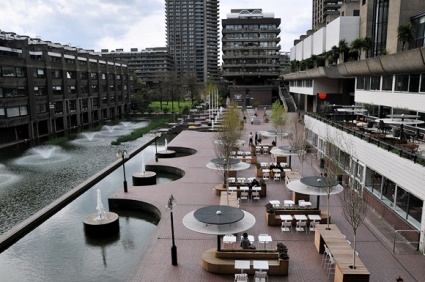 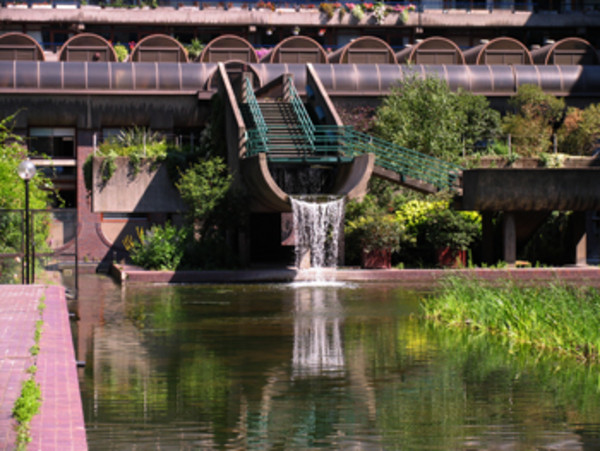 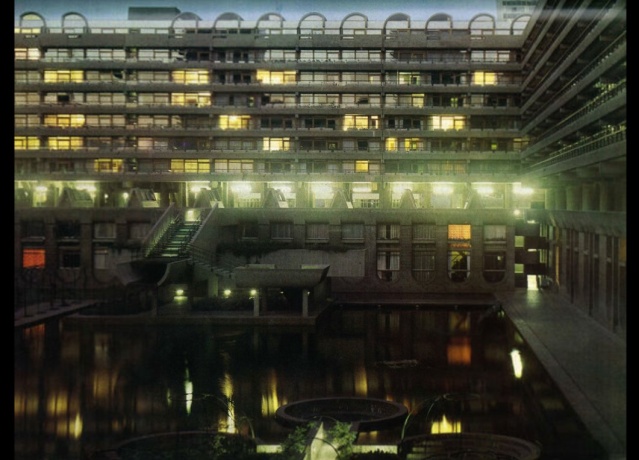 A convenient and pleasant environment providing residents the opportunity to move freely around enjoying the constant change of perspectives of terraces, lawns, trees and flowers.
Concept : Create a coherent residential precinct
DESIGN INTENT
THE BARBICAN ESTATE
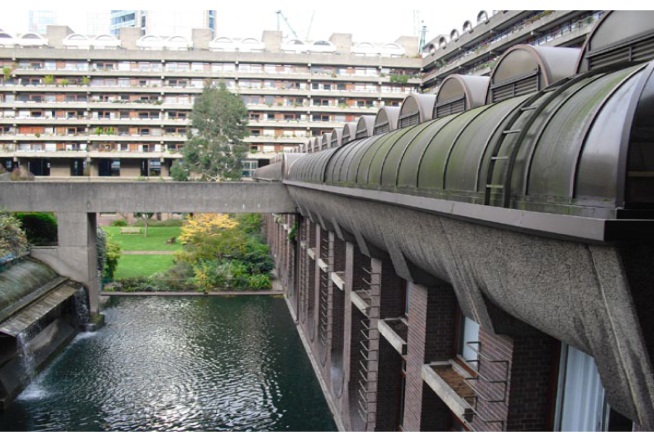 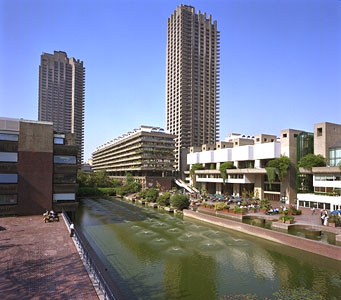 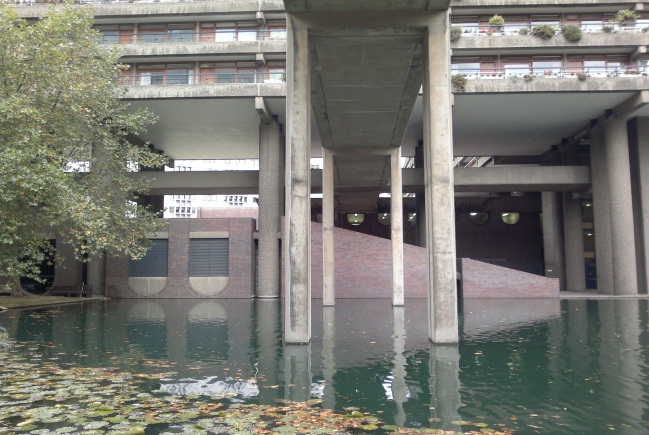 Mews style
Terraced apartments
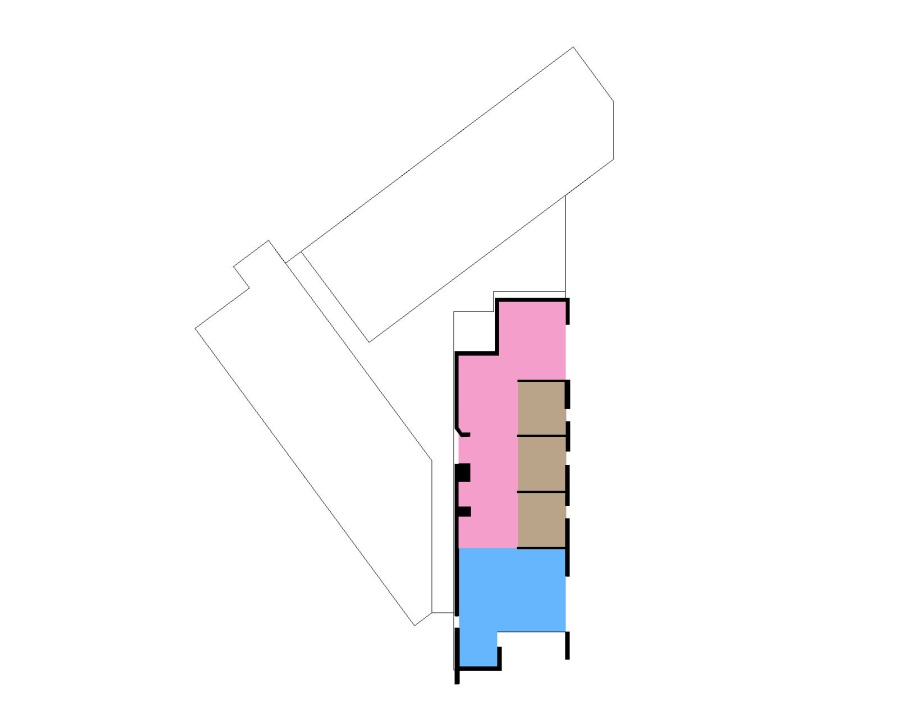 High rise
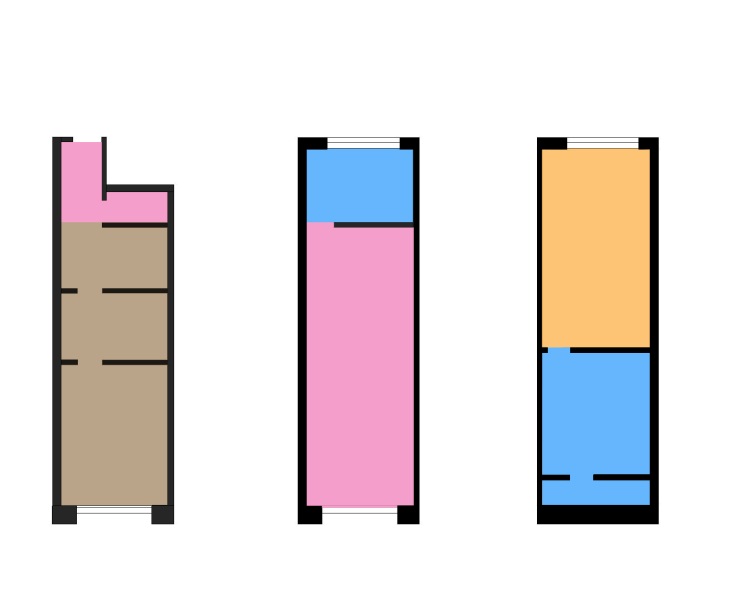 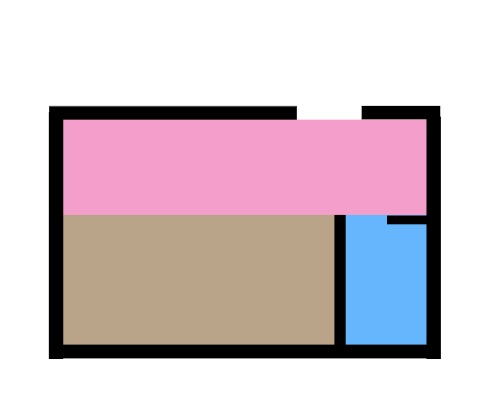 High-rise living with long views over London (the towers)
Mews style living with immediate outlooks at, or near, natural ground level (the plinth).
Terraced apartments raised on pilotis (the slab blocks)
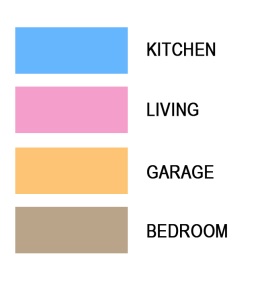 The residential building typology effectively uses just three architectural forms – towers, slab blocks and plinth
RESIDENTIAL BUILDINGS
THE BARBICAN ESTATE
Forecast
Increase of 1K on yearly mean temperature
Summer temperatures will rise by 2K
Increase Overheating problems
Precipitation tend to increase on winter and decrease drastically on summer
Increase probability of flood on winter
Lack of rain and warming air will tend to decrease Relative  Humidity 

Design Ideas
Use of evaporative cooling to mitigate overheating problems
Use of water bodies as rain capture through winter to help contain flood situations
PREDICTIONS FOR CLIMATE
THE BARBICAN ESTATE
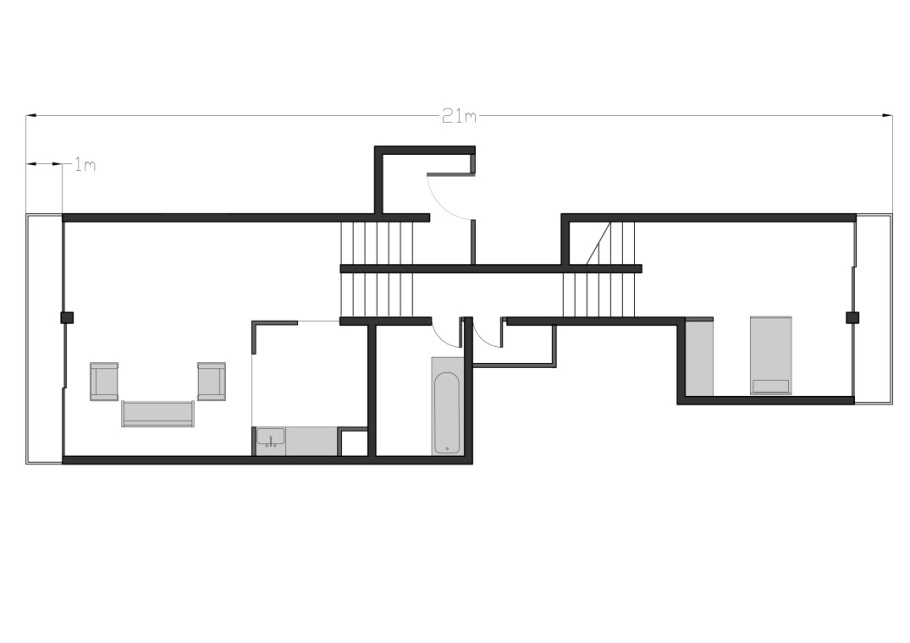 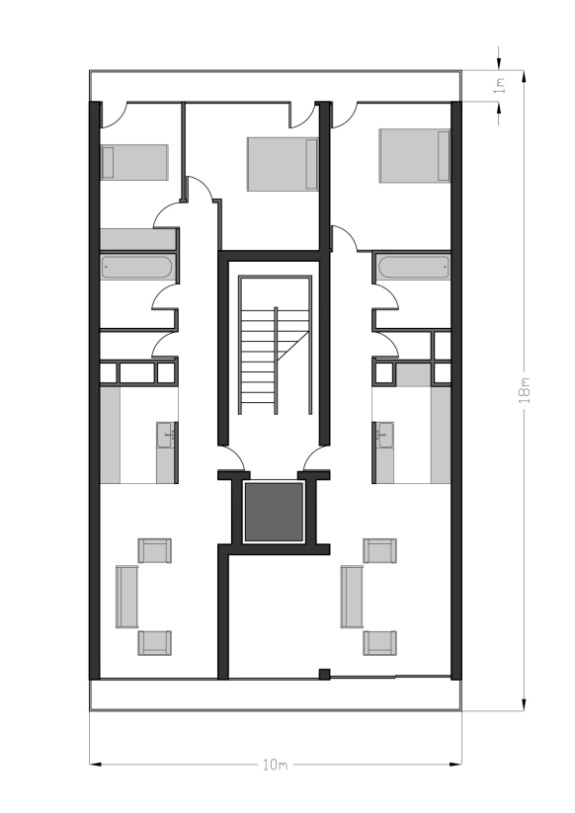 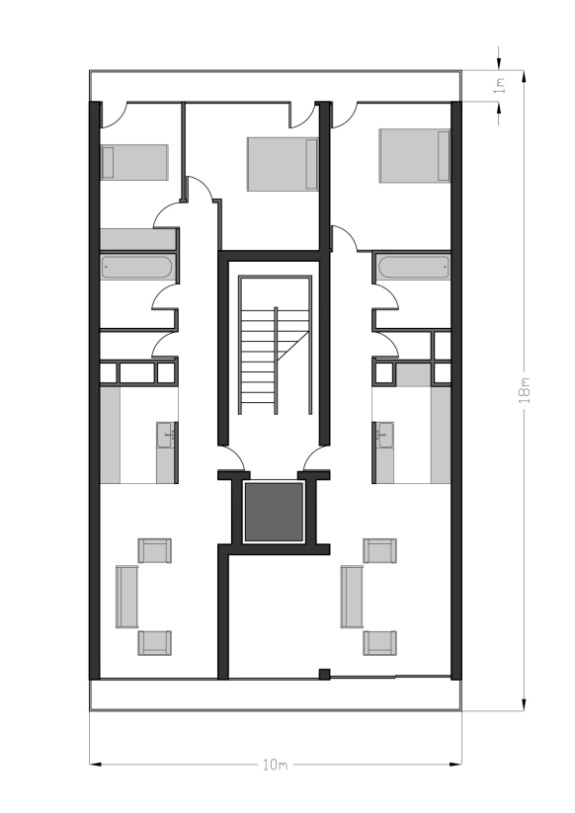 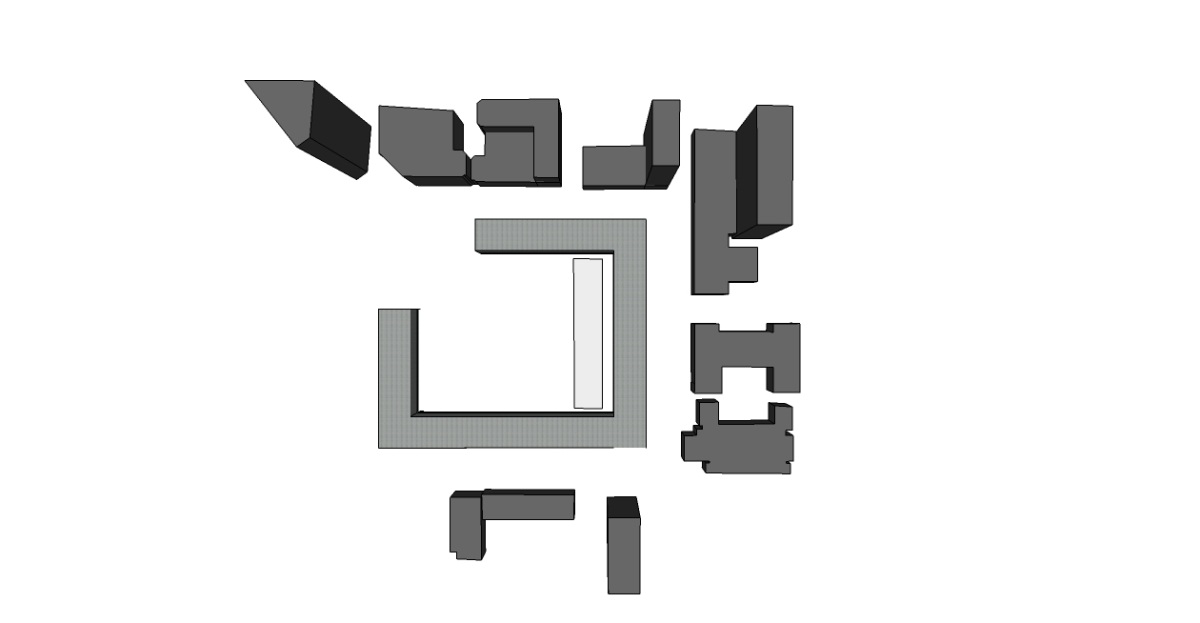 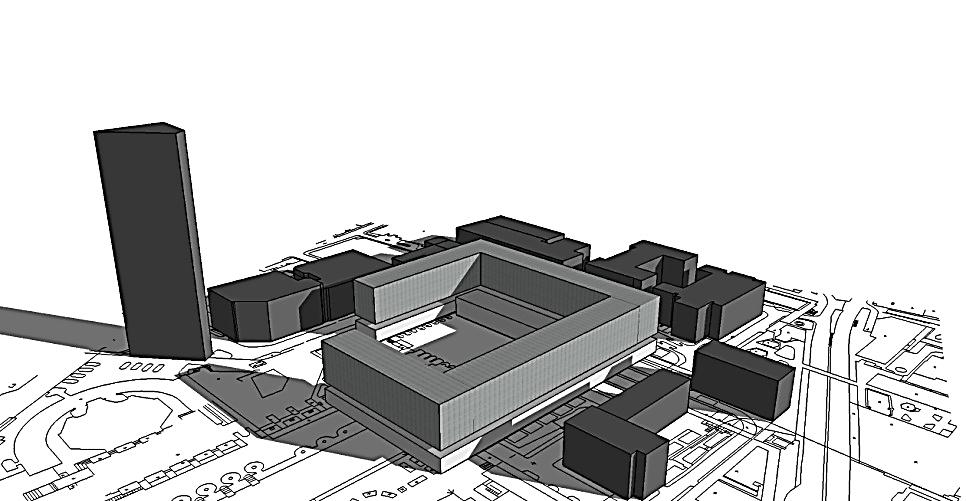 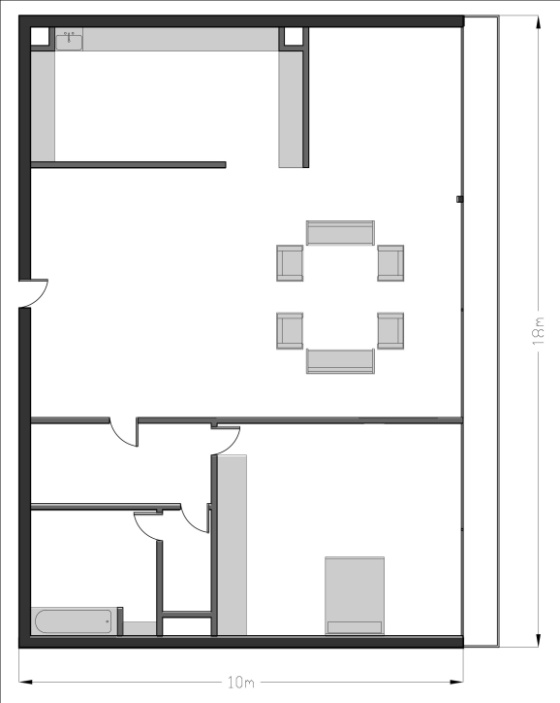 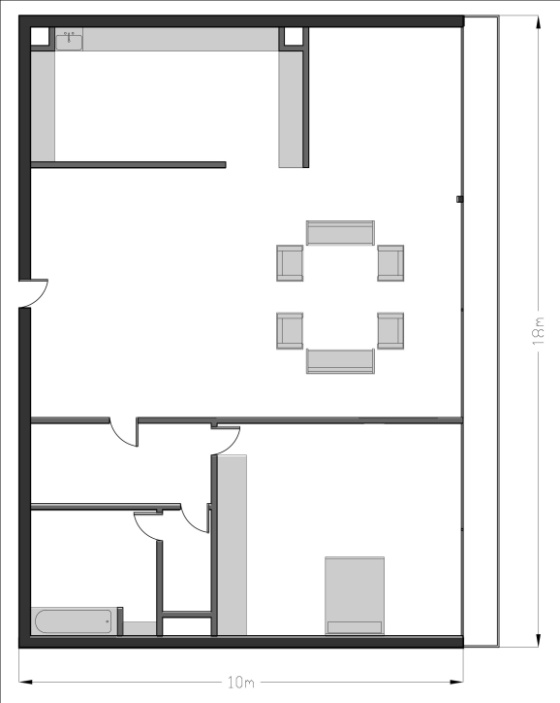 122M
PAST CONTEXT
WILLOUGHBY HOUSE
99M
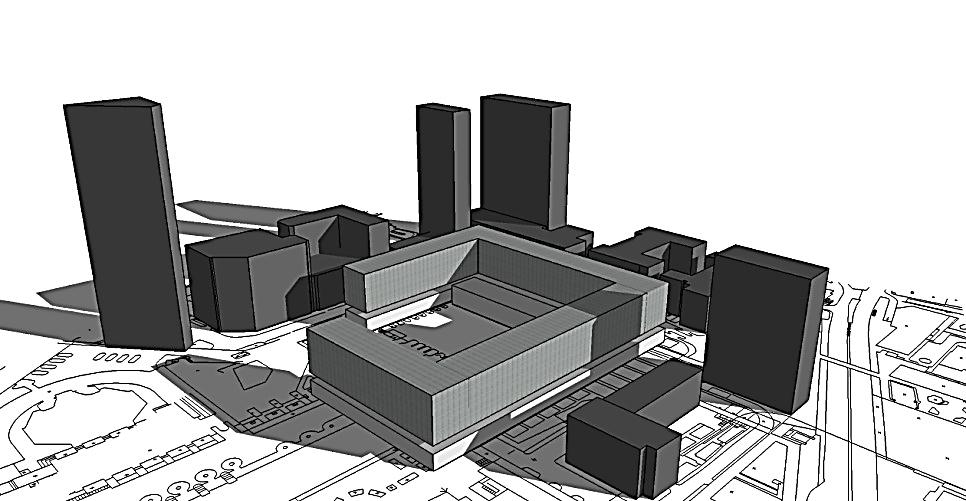 SPEED HOUSE
ANDREWES HOUSE
GILBERT HOUSE
PRESENT CONTEXT
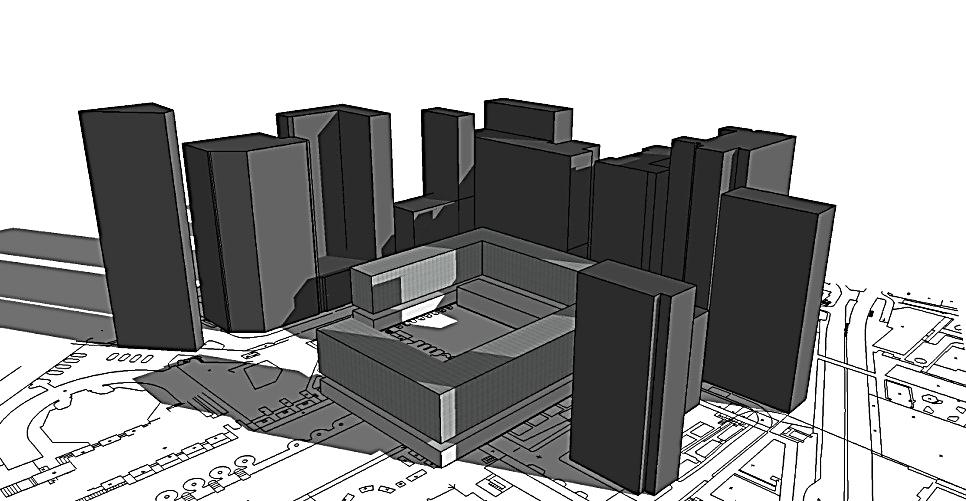 N
FUTURE CONTEXT
OVERALL MASTER PLAN
FEB
2012
THE BARBICAN ESTATE
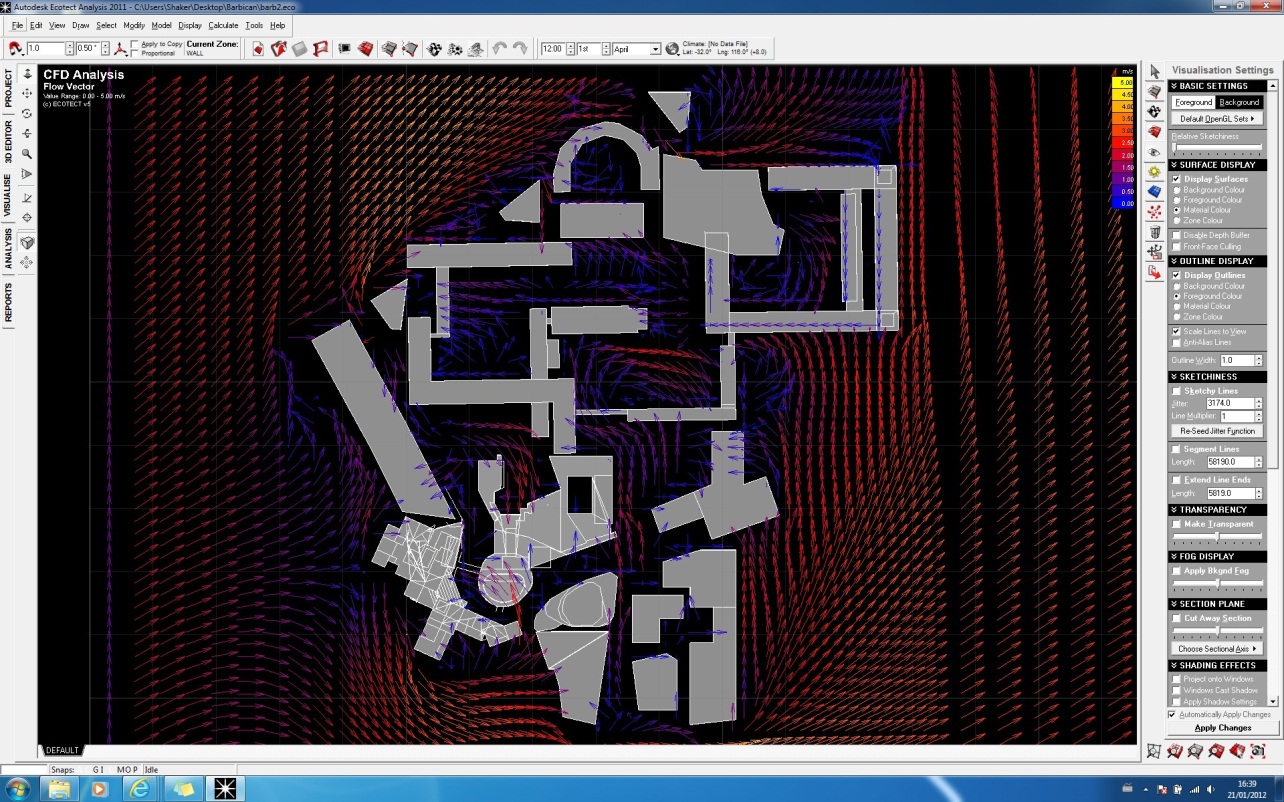 High towers cause wind turbulence

Complex acts as a barrier reducing
      wind speed on ground level

Reduce  cross ventilation of ground level flats
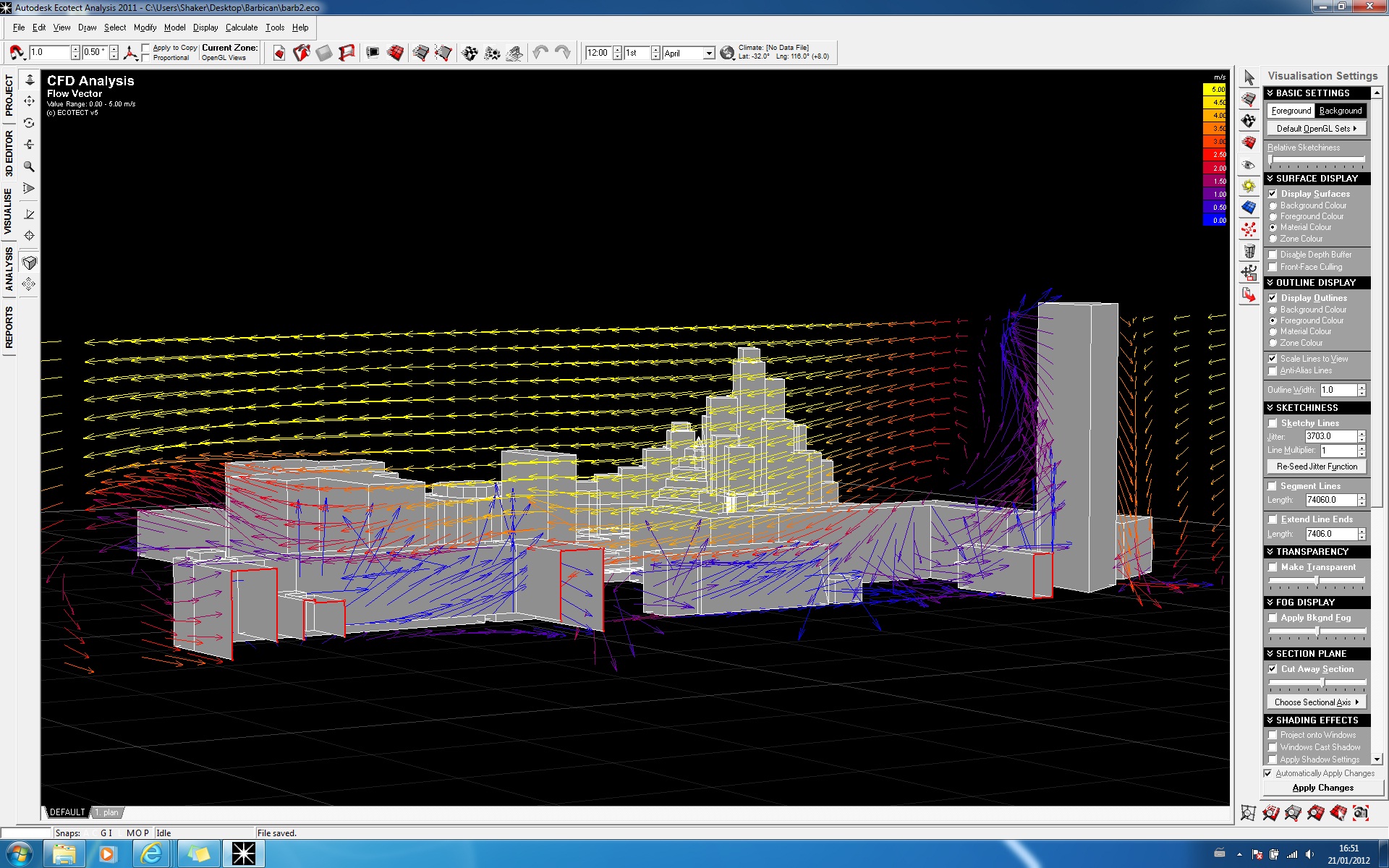 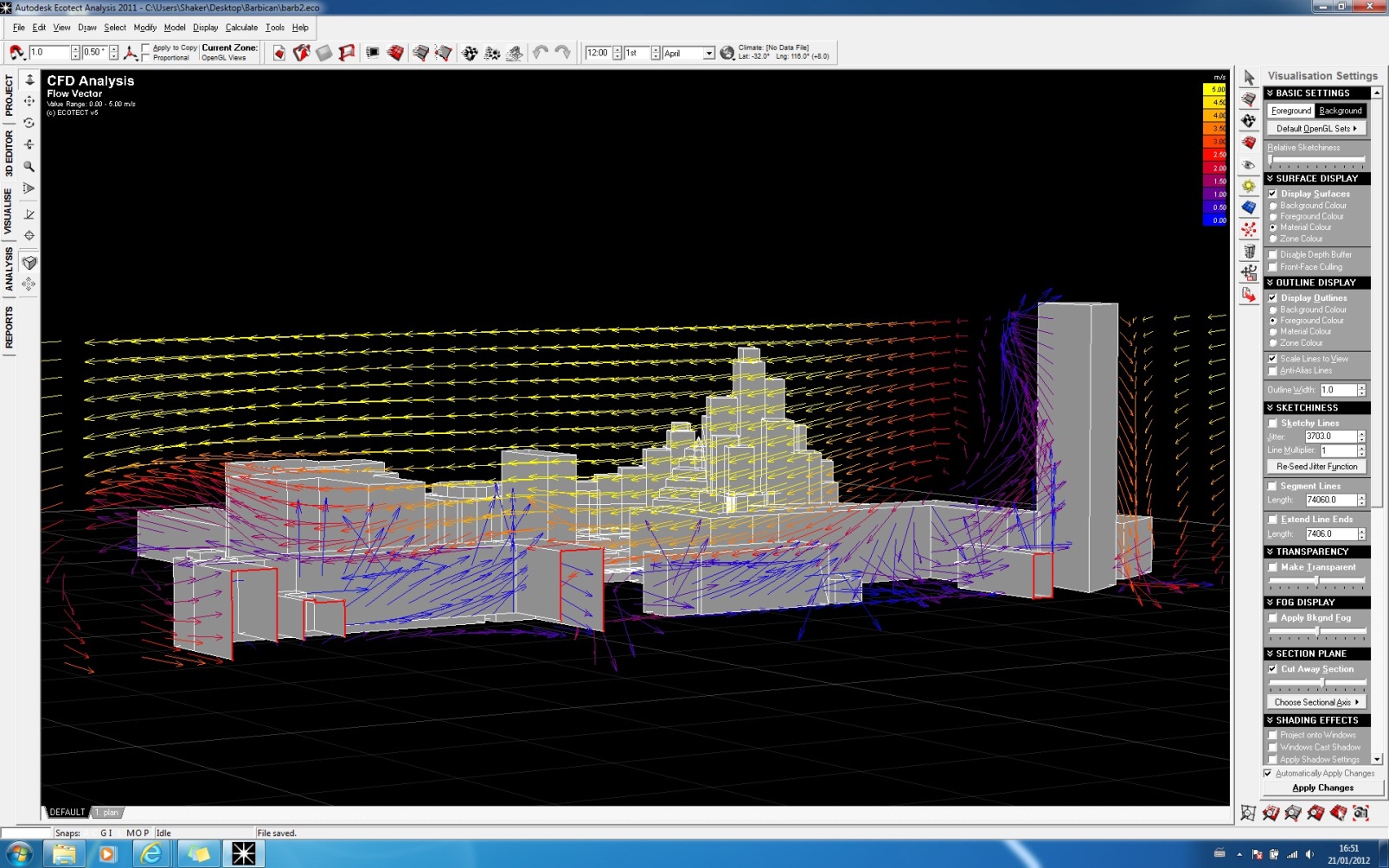 Wind simulation- ground level
SIMULATIONS FOR EXISTING CONDITIONS OF THE SITE
THE BARBICAN ESTATE
Reduced levels of insolation

Some Flats do not receive direct sunlight

Decrease of space quality
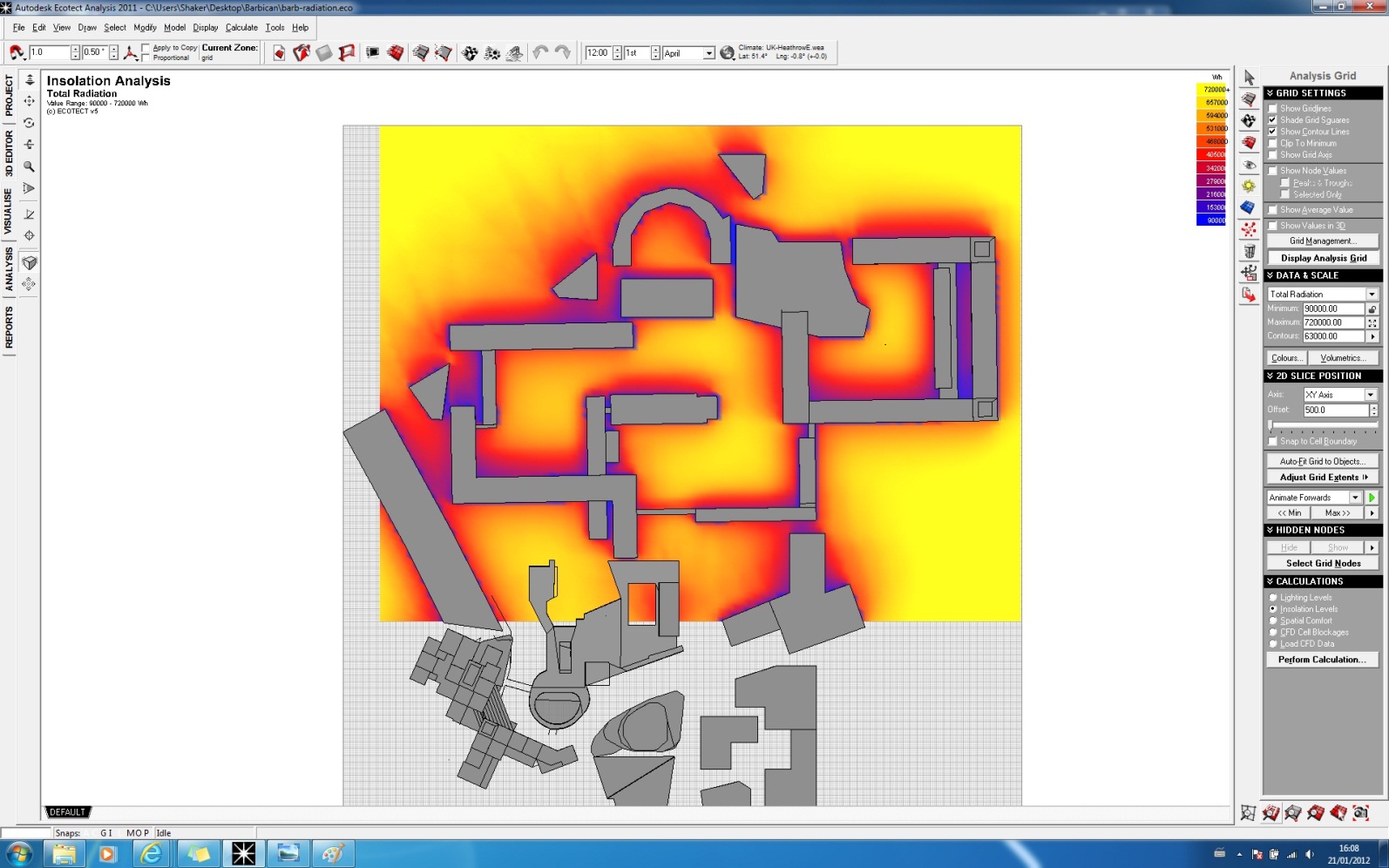 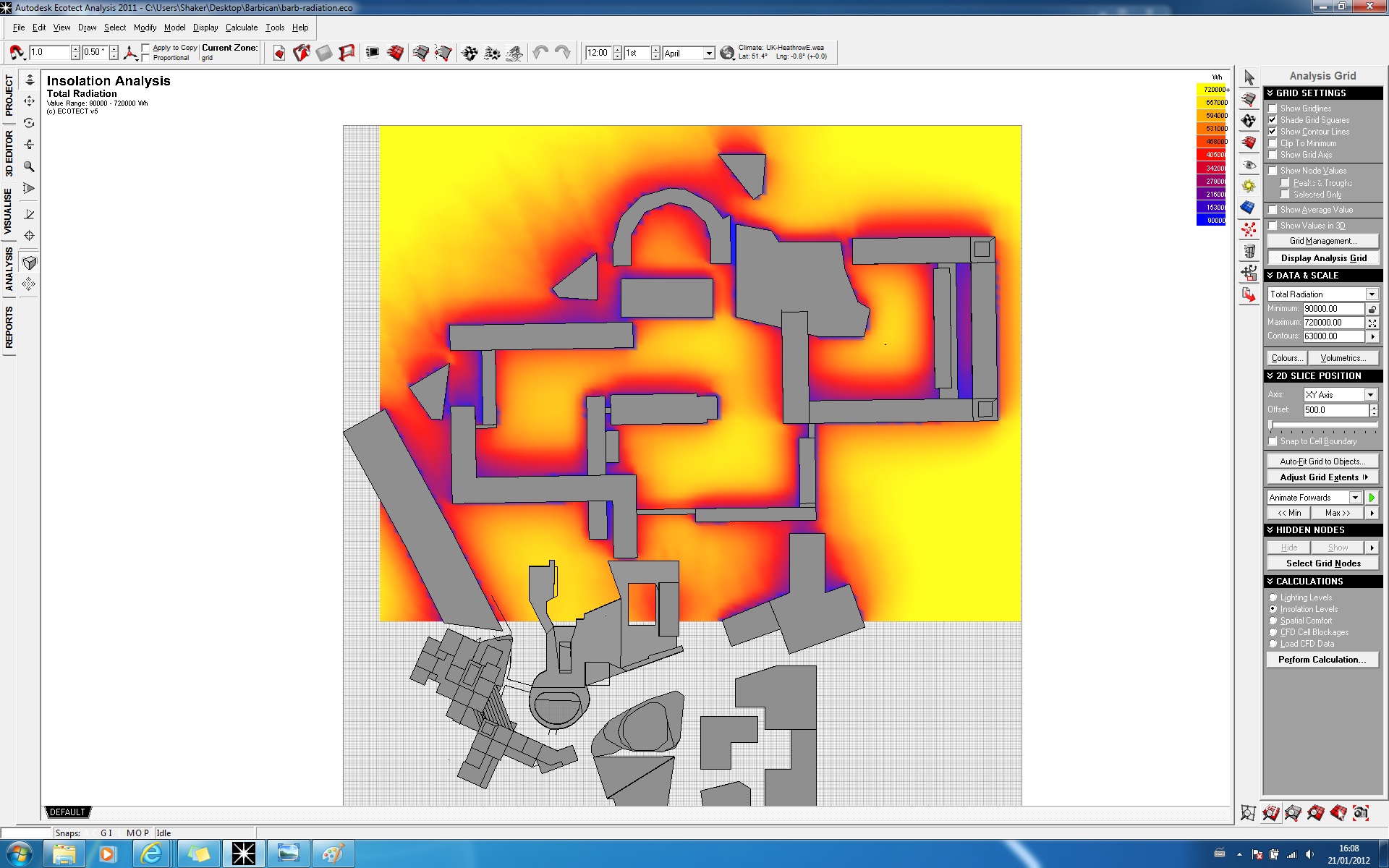 Annual cumulative insulation- ground level
SIMULATIONS FOR EXISTING CONDITIONS OF THE SITE
THE BARBICAN ESTATE
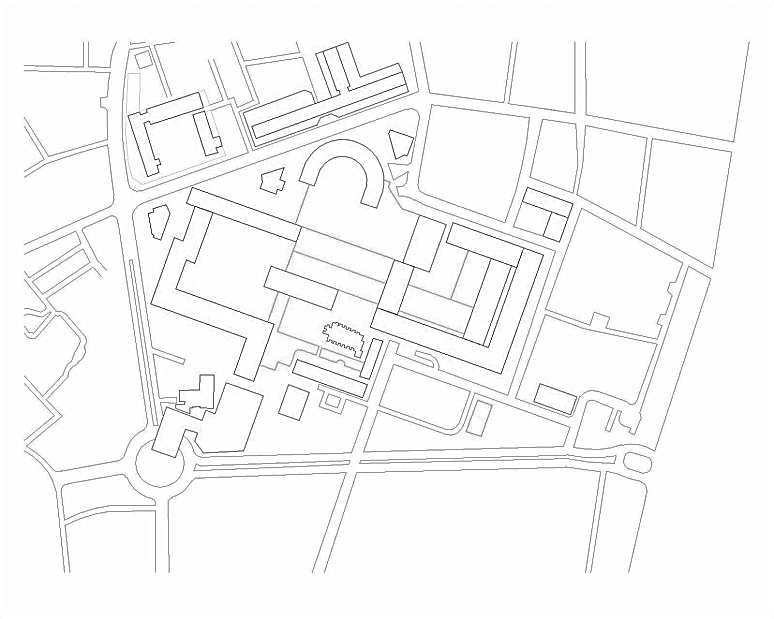 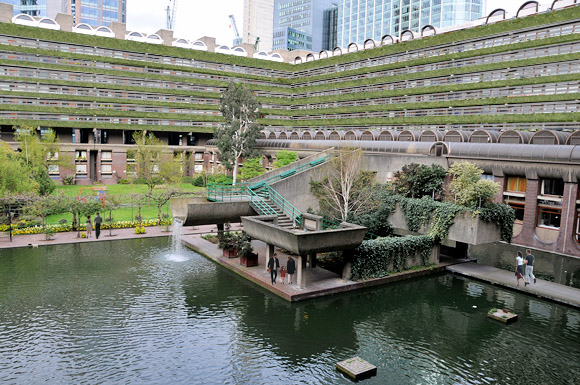 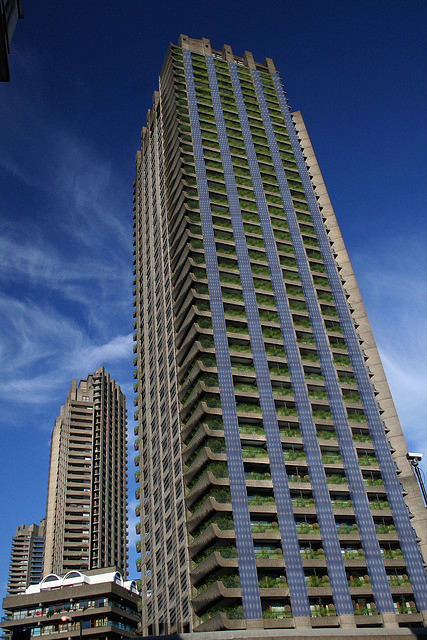 Additional skin and interactive circulation paths
Additional skin
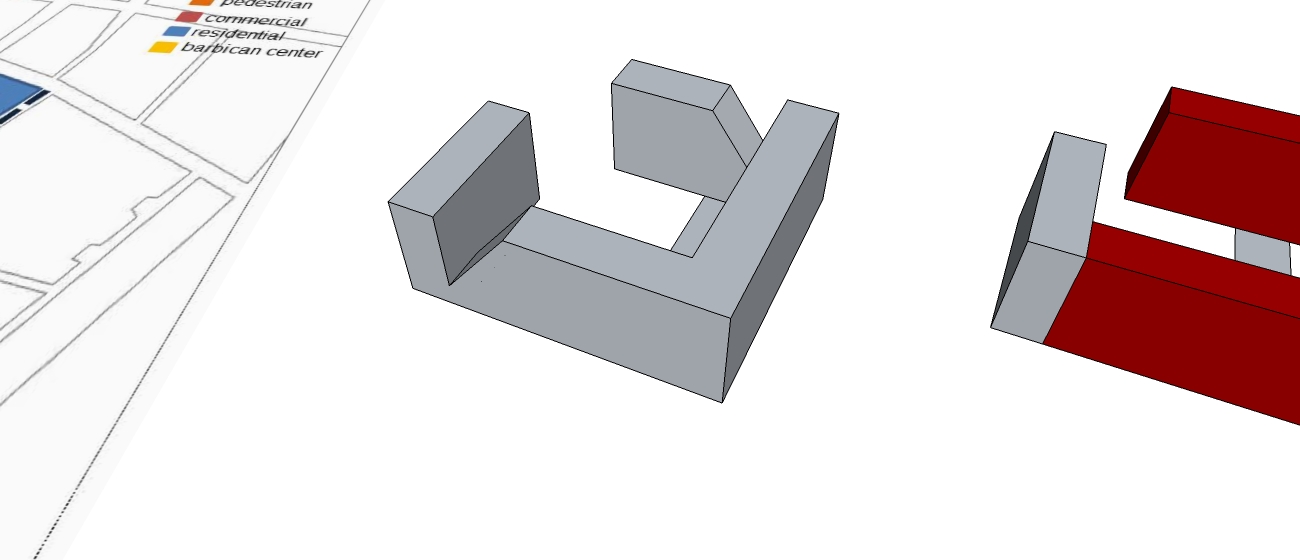 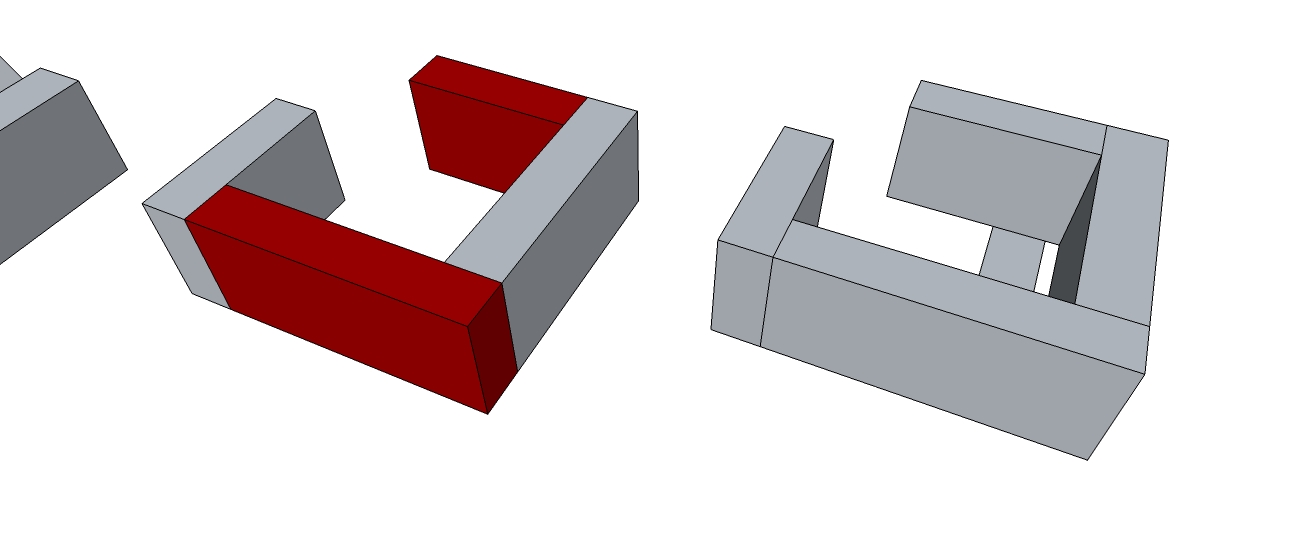 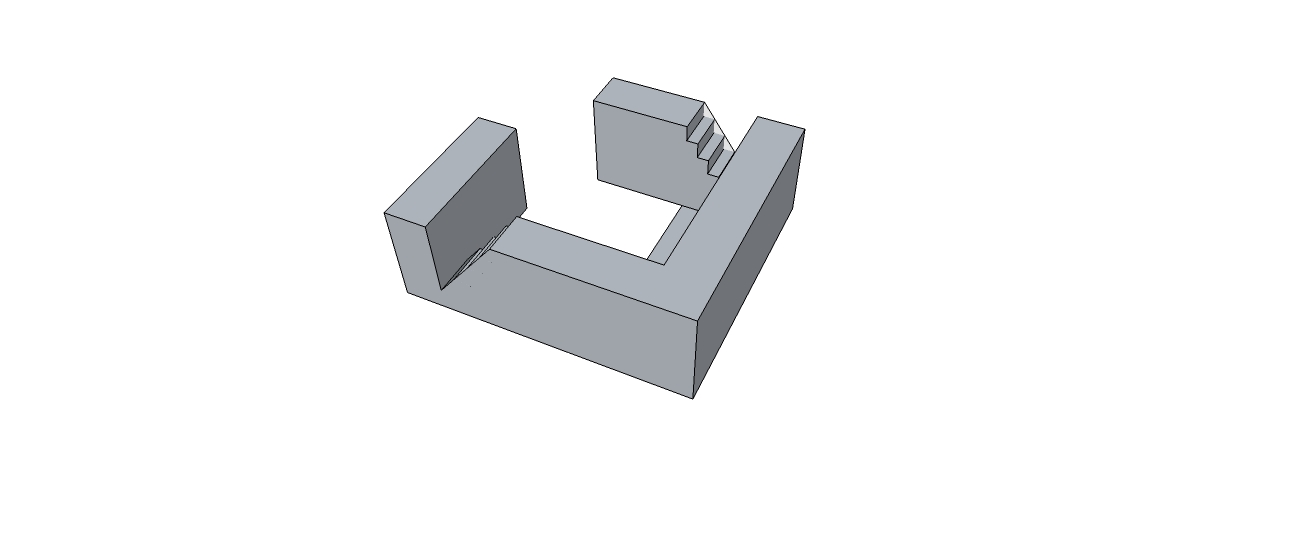 Building design strategies
FUTURE SCENARIOS
THE BARBICAN ESTATE
!
THE BARBICAN ESTATE
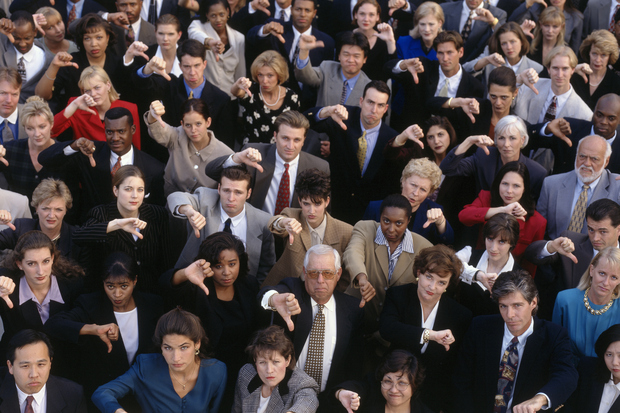 THE BARBICAN ESTATE
?
THE BARBICAN ESTATE
REFERÊNCIAS PROFISSIONAIS
REFERÊNCIAS ACADÊMICAS
PESQUISA COM USUÁRIOS
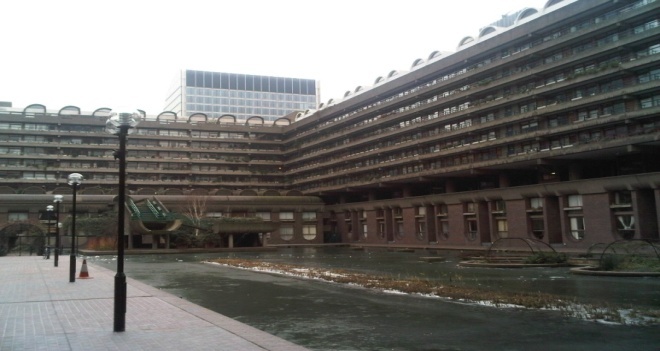 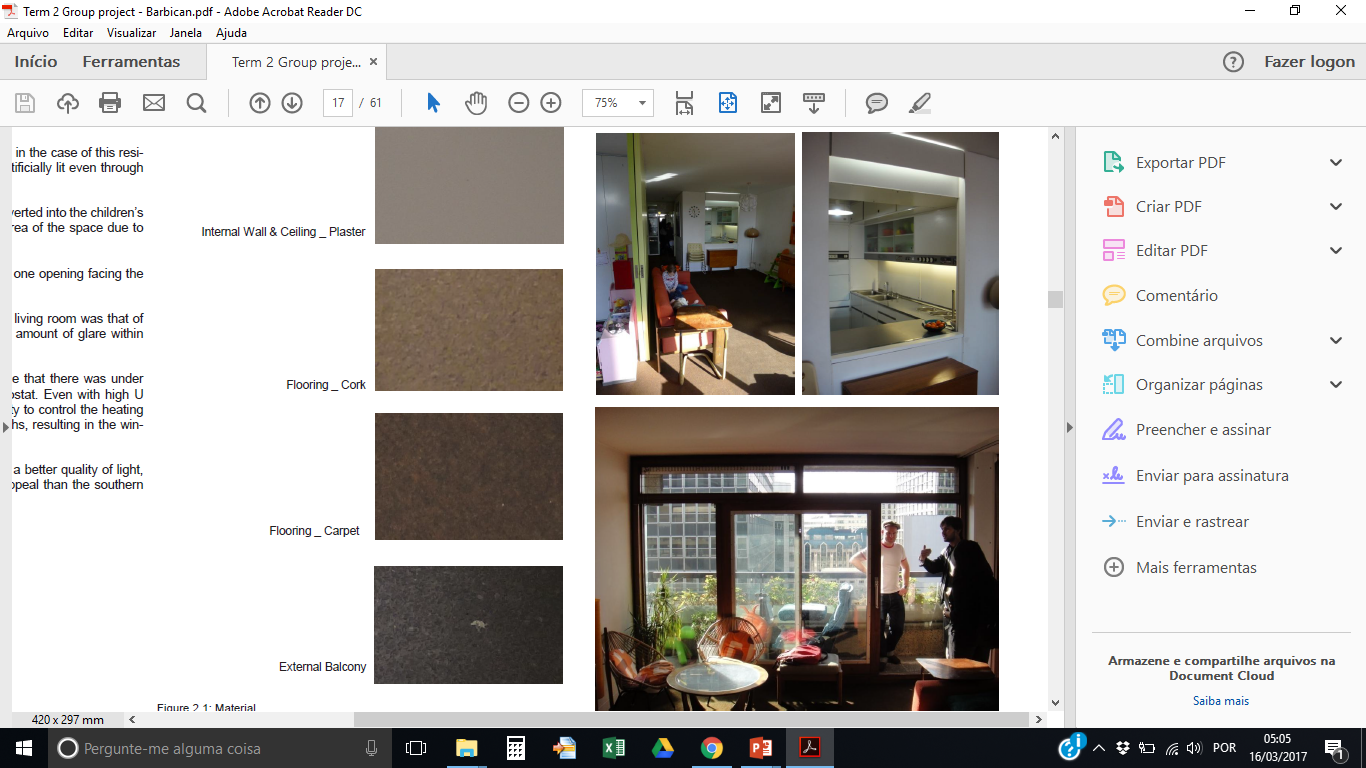 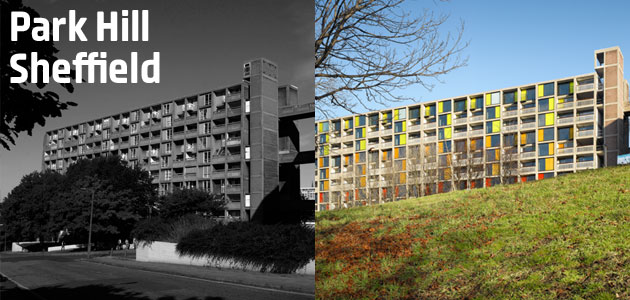 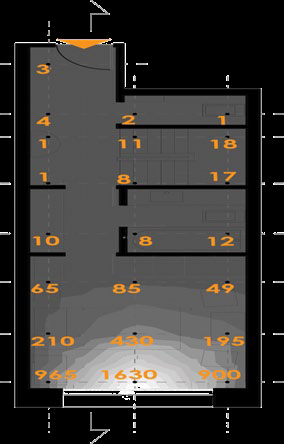 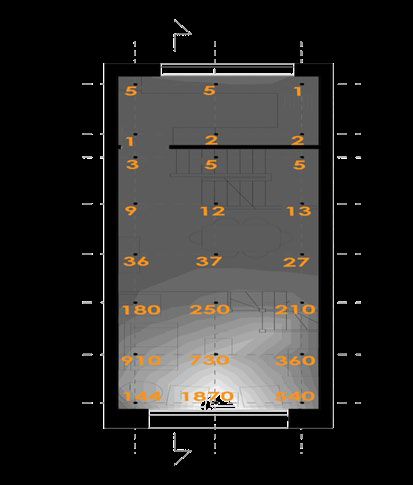 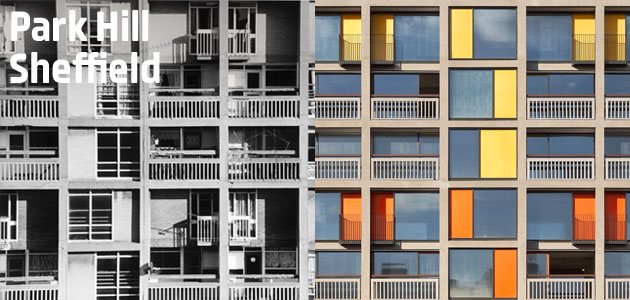 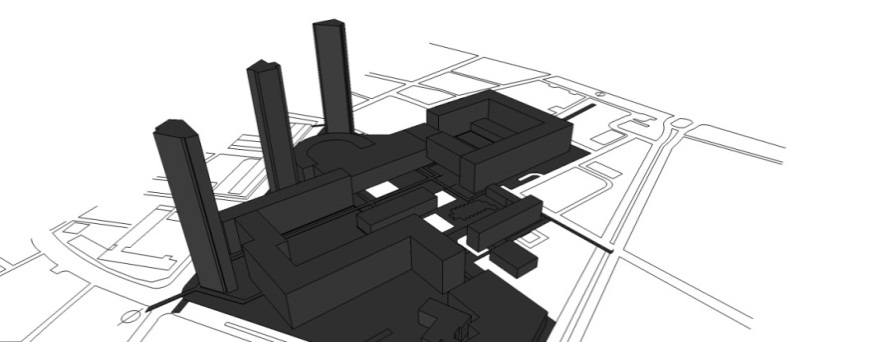 THE BARBICAN ESTATE
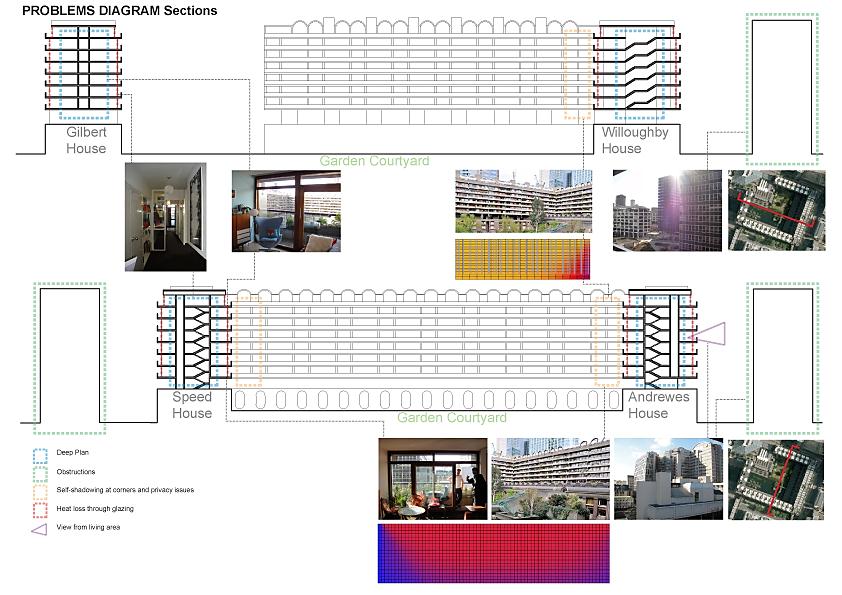 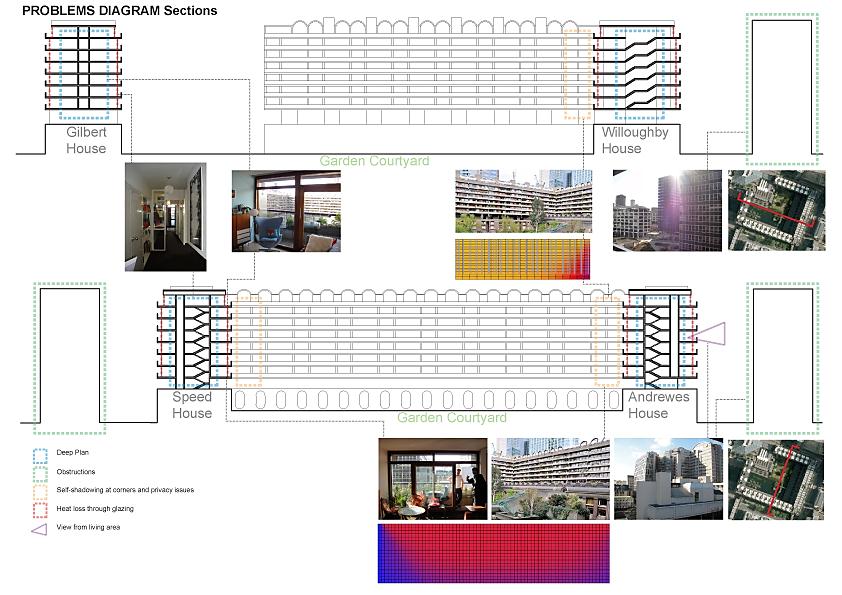 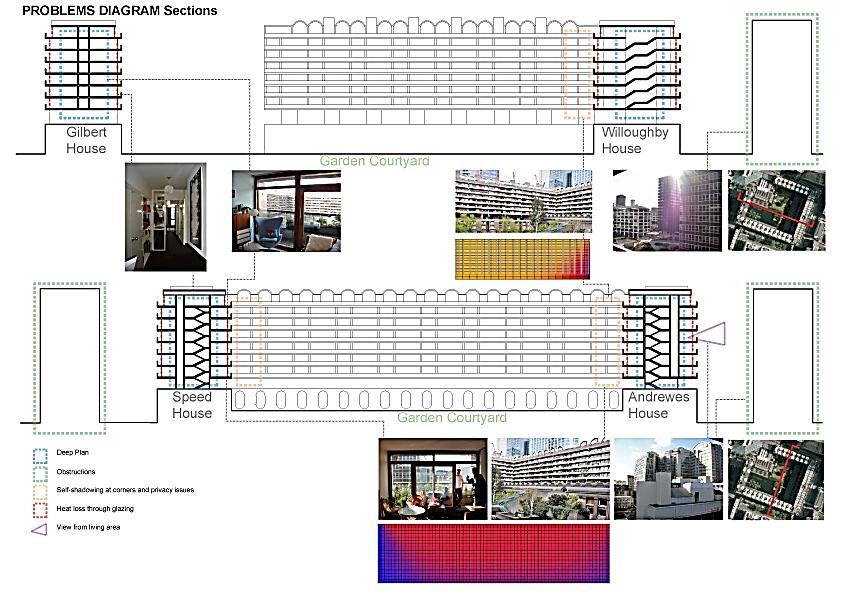 DEEP PLAN
OBSTRUCTIONS
SELF SHADING AT CORNERS,PRIVACY ISSUES
HEAT LOSS THROUGH GLAZING
VIEW FROM LIVING AREAS
EXISTING BUILDING ISSUES
THE BARBICAN ESTATE
FIELDWORK
THE BARBICAN ESTATE
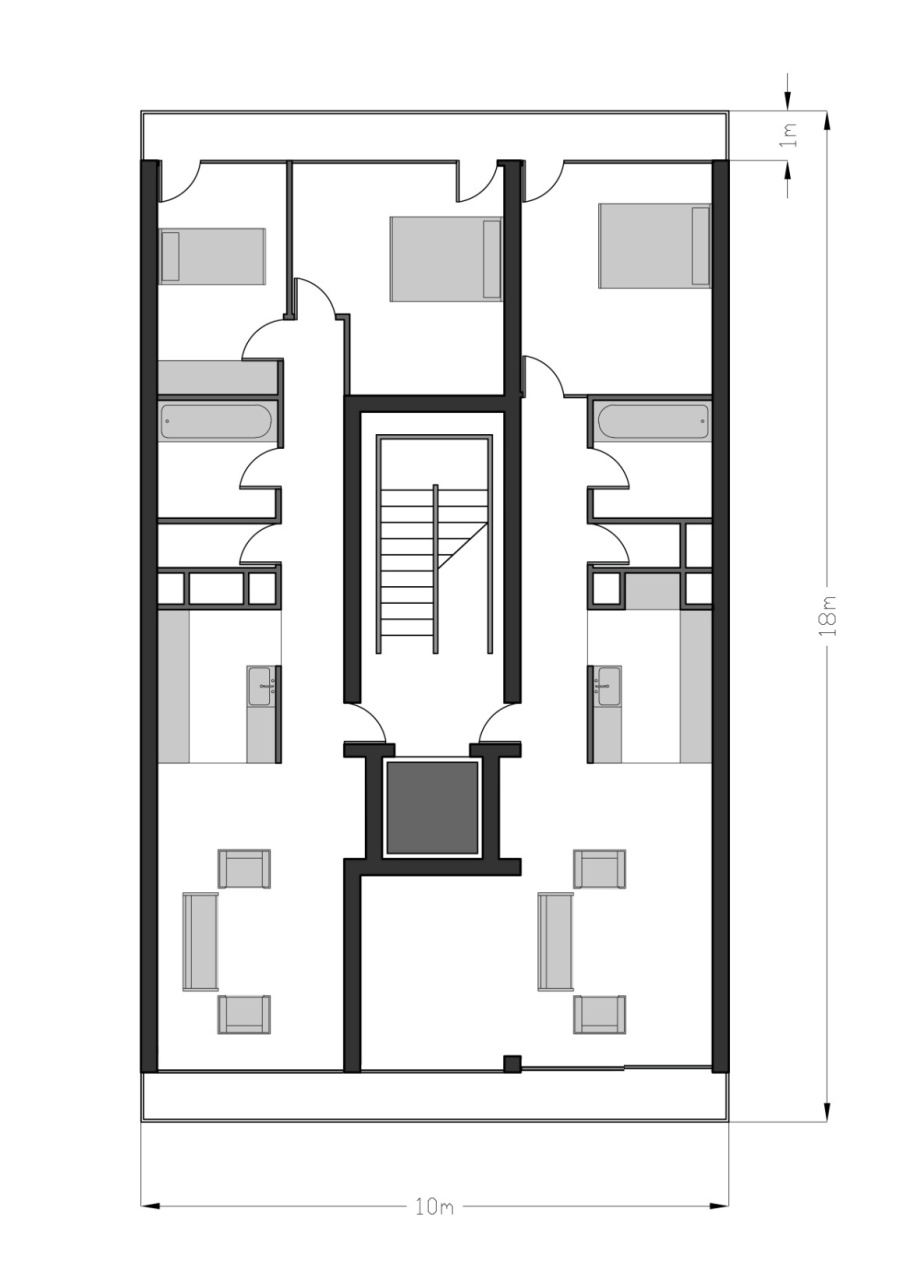 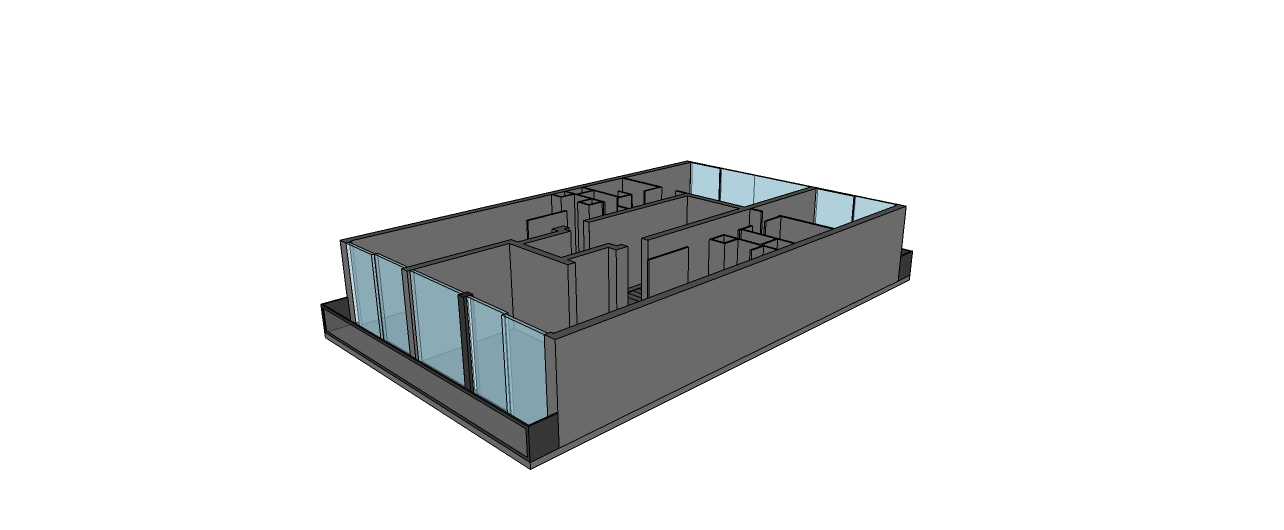 U-value
5.6 W/m2K (window)
PLAN
balcony
166 W/K
166 W/K
living area
1.6 W/m2K (walls)
kitchen
Not exposed face
Heat loss coefficient Flat type 20/21=2.07W/m2K
Infiltration=1.4ac/h
bathroom
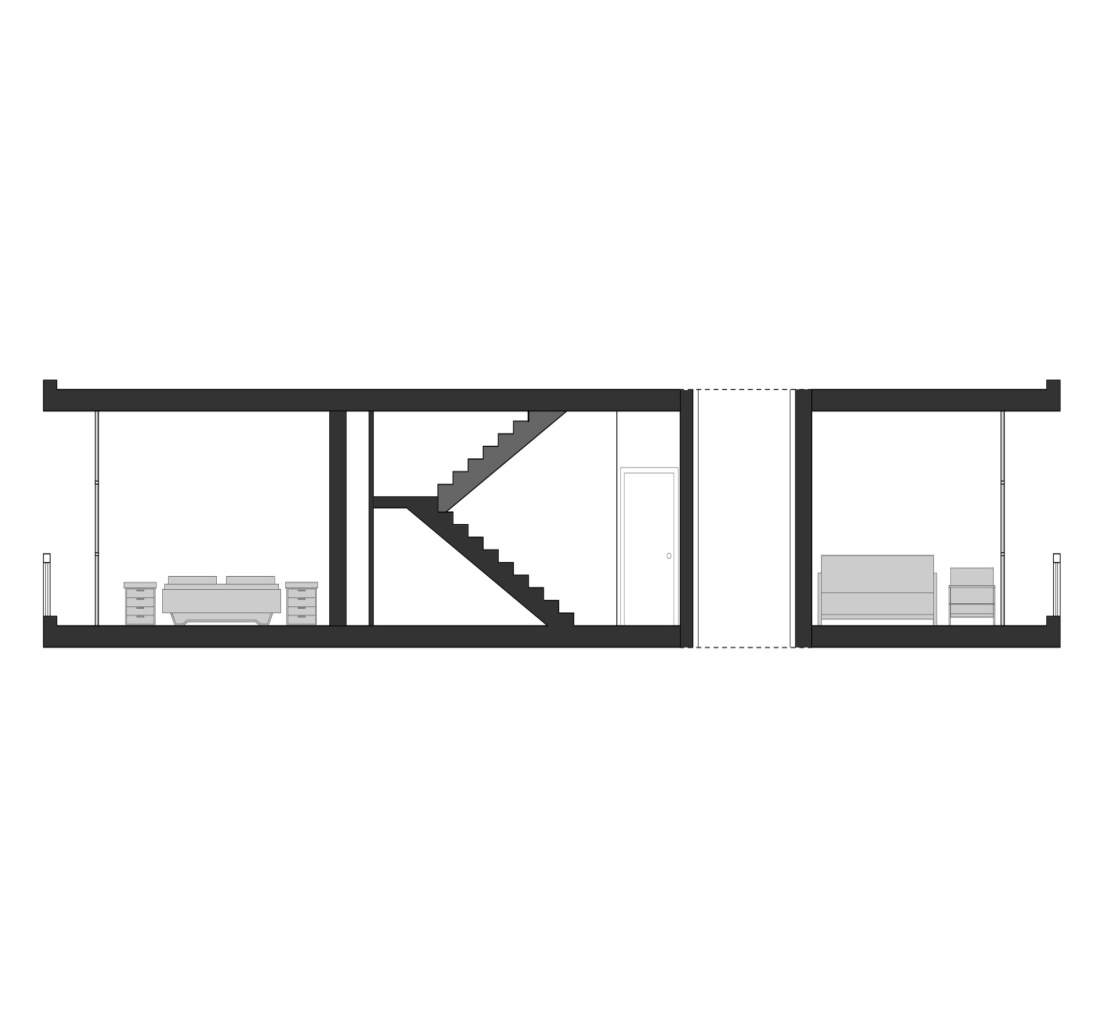 bedroom
service core
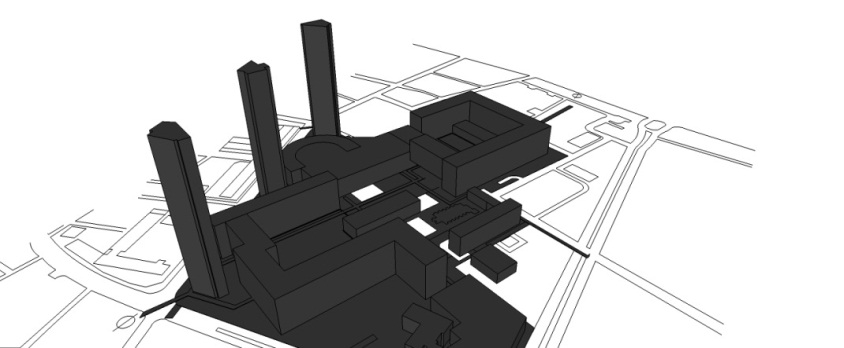 N
SECTION
Flat type 20/21
TERRACED APARTMENTS-ANDREWES
THE BARBICAN ESTATE
Heating loads Andrewes
10% window facing south
20% window facing south
140
Heat load:134 W/m2K
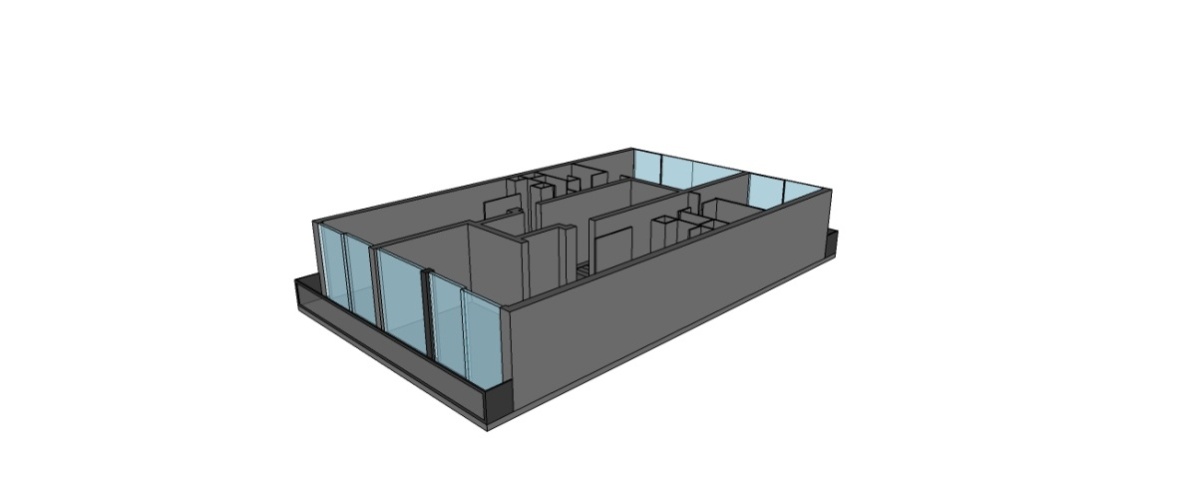 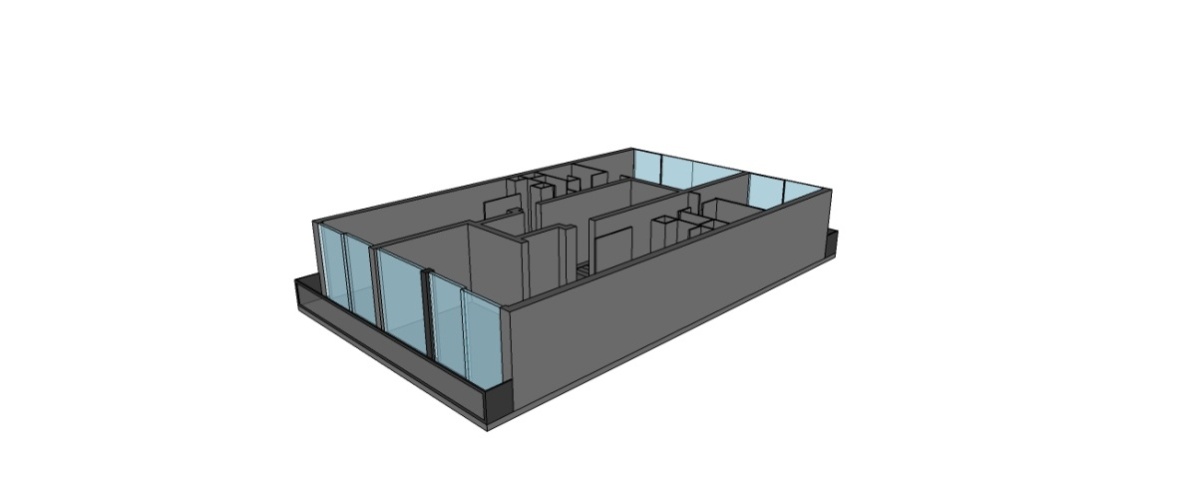 130
possible
desirable
systems
120
Heating load annually (kWh/m2)
Heat load:112 W/m2K
110
100
90
80
70
60
50
Infilteration:0.25ac/h
Ventilation:0.25ac/h
40
30
U-value
Window : 2 W/m2K
Walls : .25 W/m2K
Heat load:12kWh/m2
Heat load:5kWgh/m2
20
10
Heat load:10kWh/m2
Heat load:4kWh/m2
0
base case
Air tightness
U values regulations
Night shutters
Scheduling thermostat
Enclosing balcony on the south facade
Change in glazing ratio
THERMAL ANALYSIS-ANDREWES
THE BARBICAN ESTATE
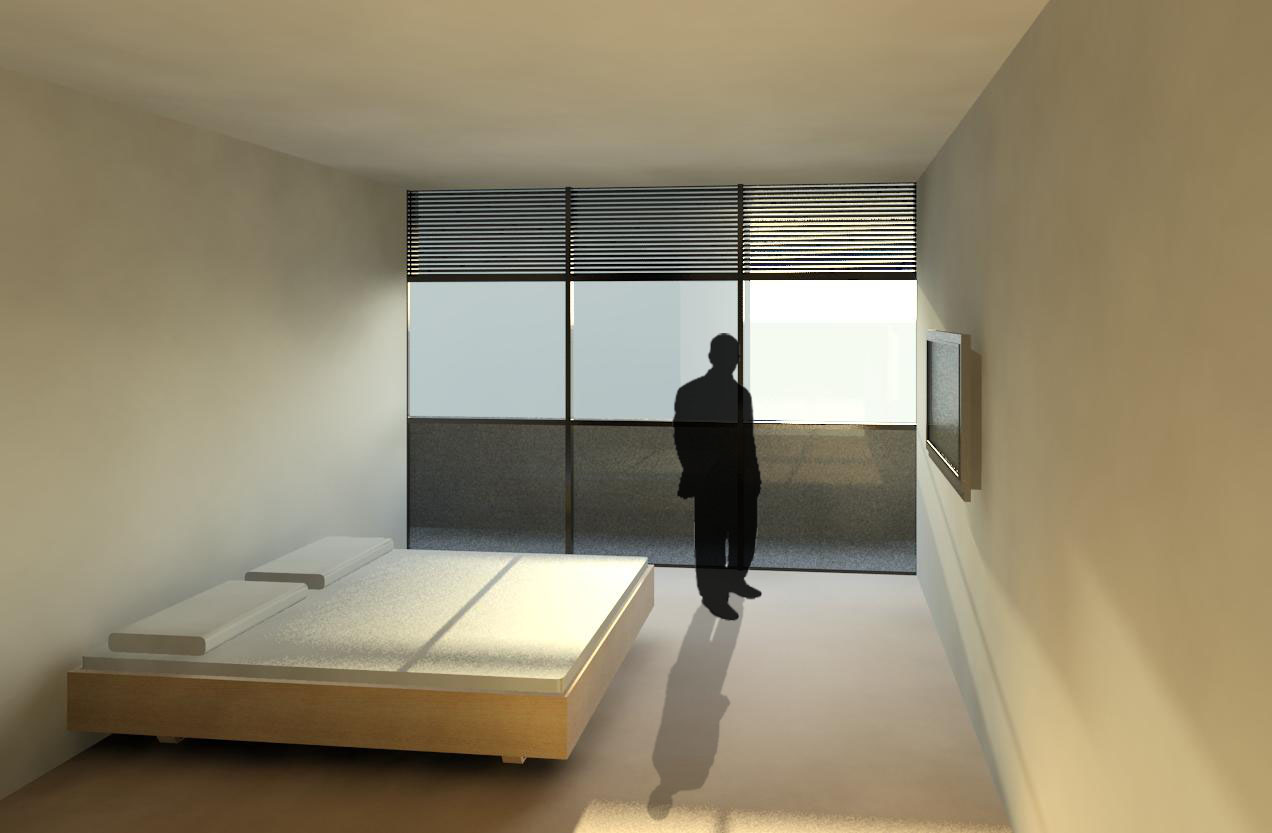 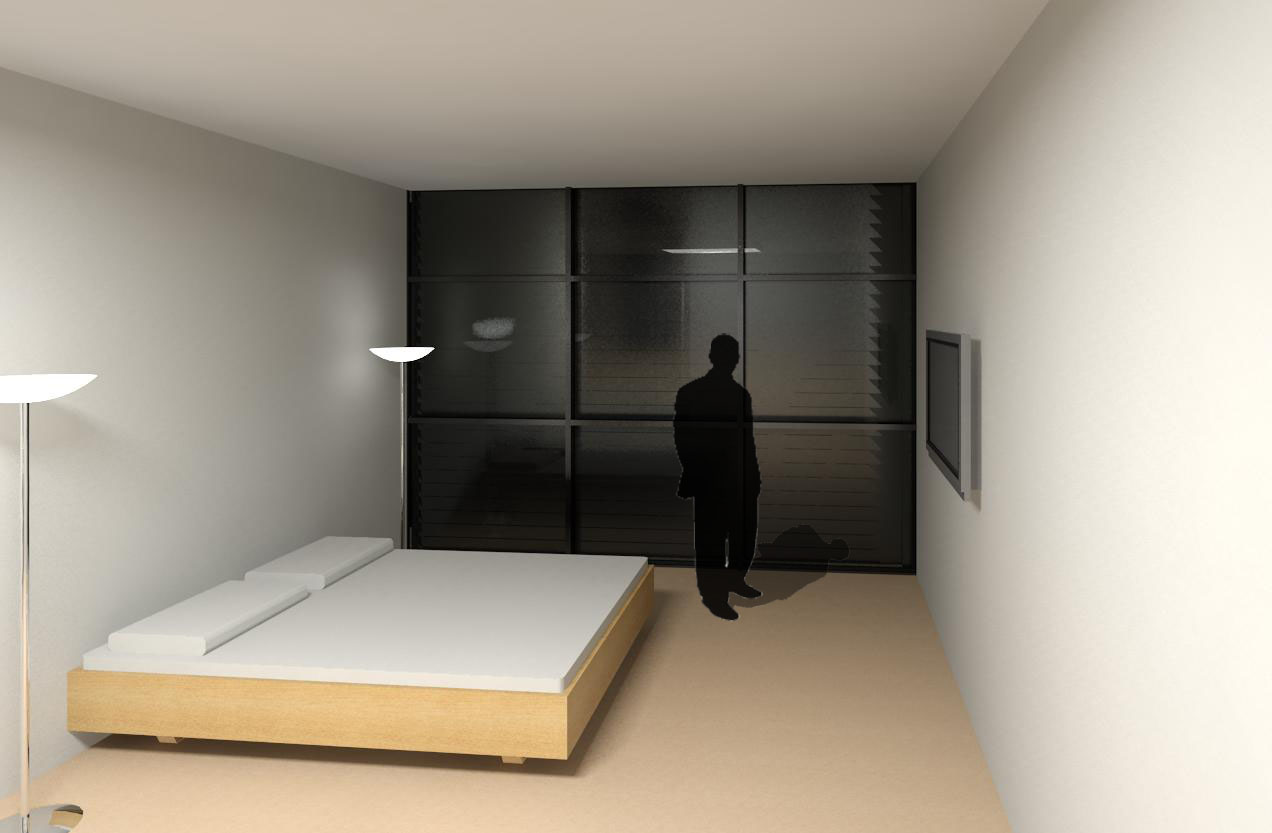 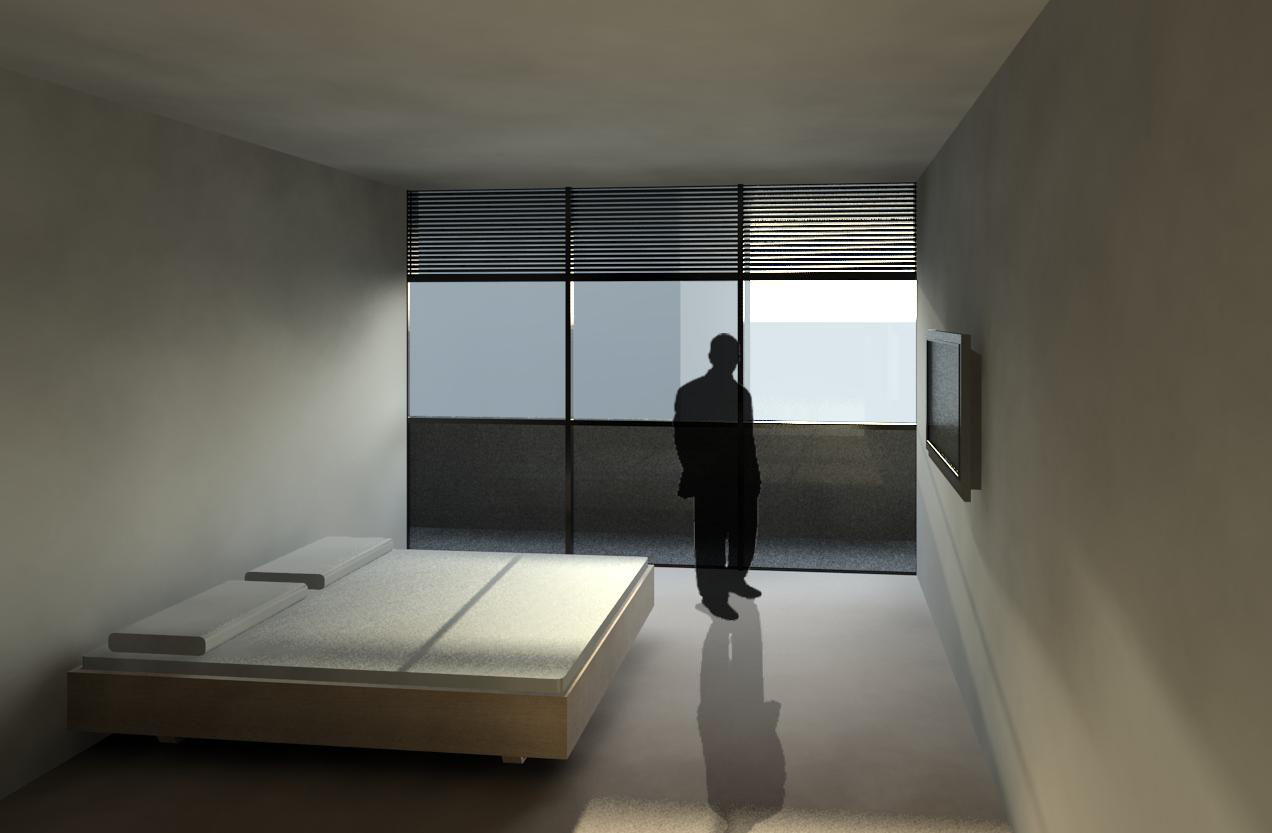 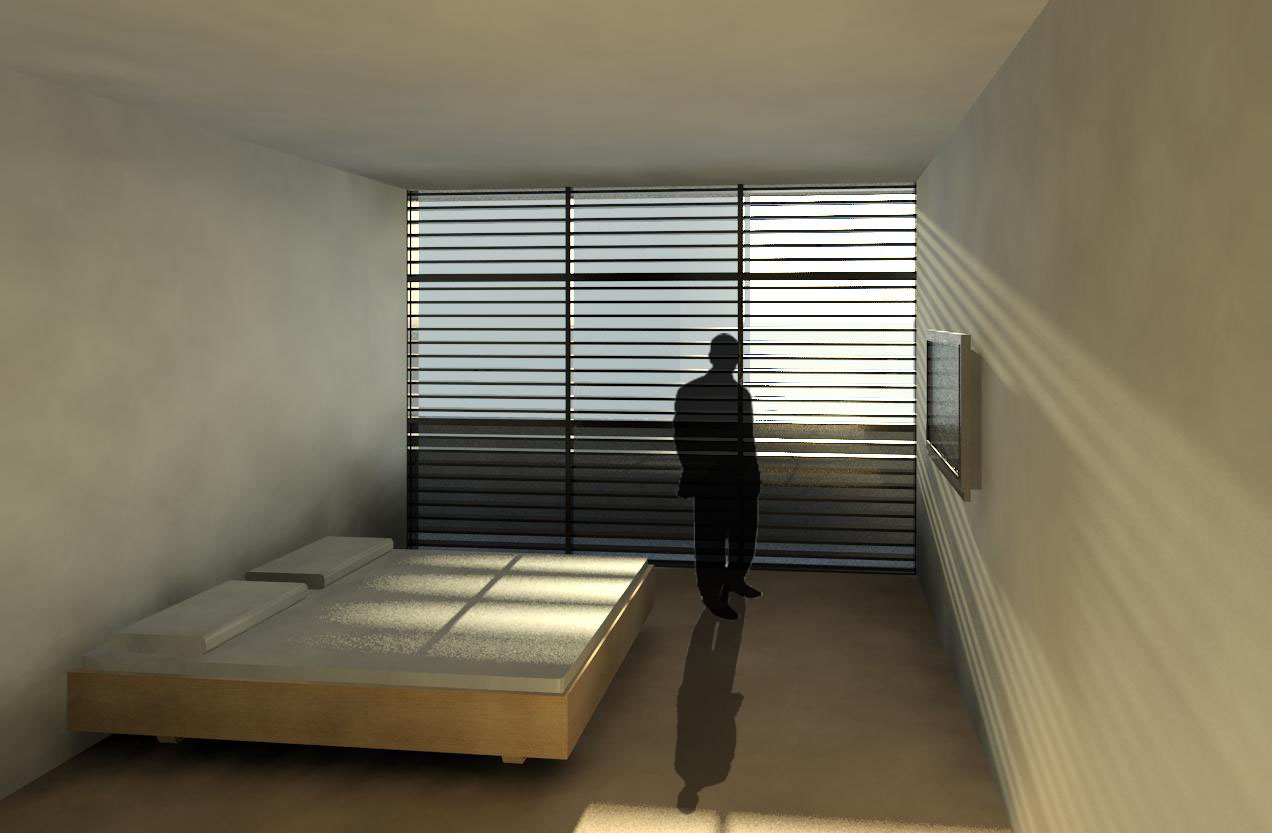 WINTER CLOUDY DAY
DECEMBER 21ST 
13:00PM
WINTER SUNNY DAY
DECEMBER 21ST 
13:00PM
WINTER NIGHT
DECEMBER 21ST 
13:00PM
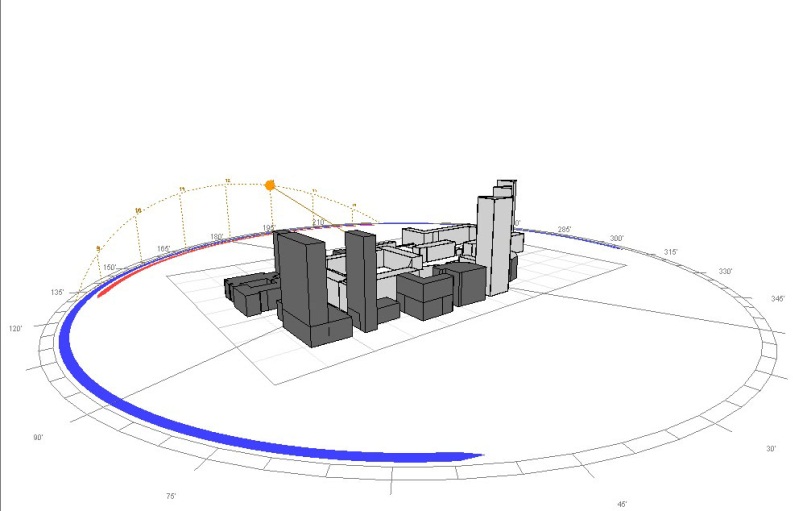 ADAPTIVE STRATEGIES-night shutters
THE BARBICAN ESTATE
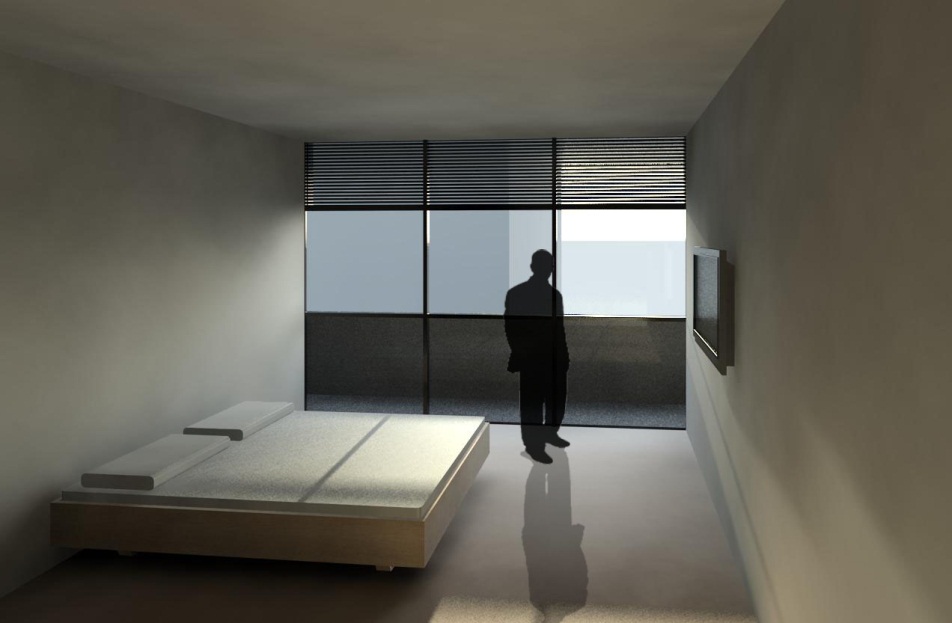 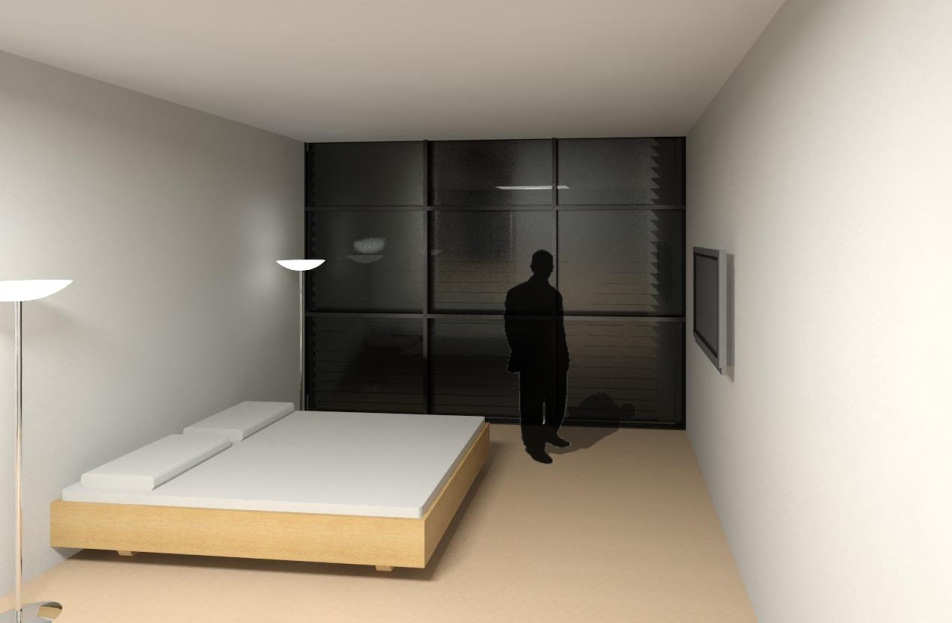 WINTER CLOUDY DAY	             16.4°C
WINTER NIGHT                                             16.4°C
External temp: 4.7°C
External temp: 6.4°C
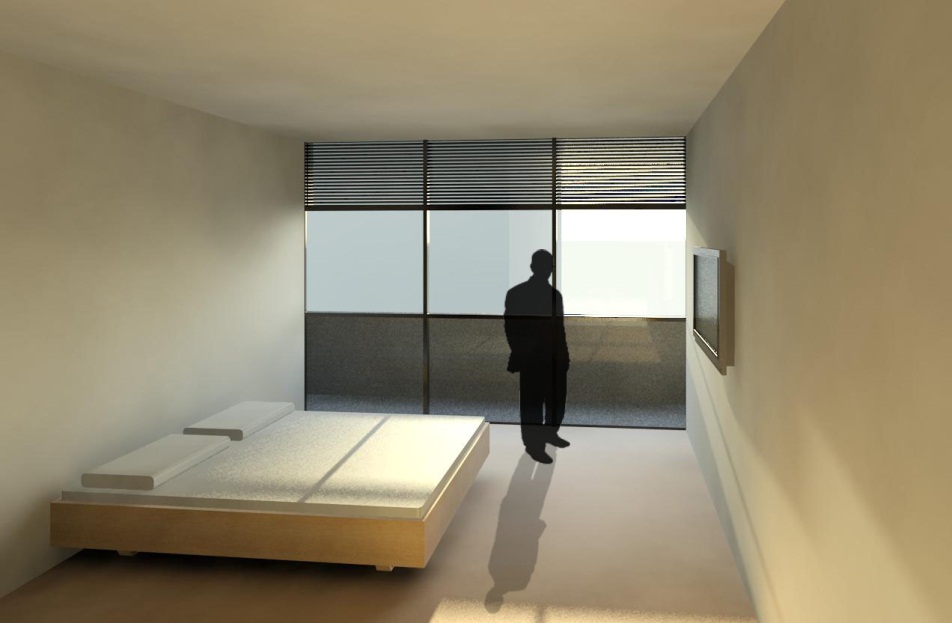 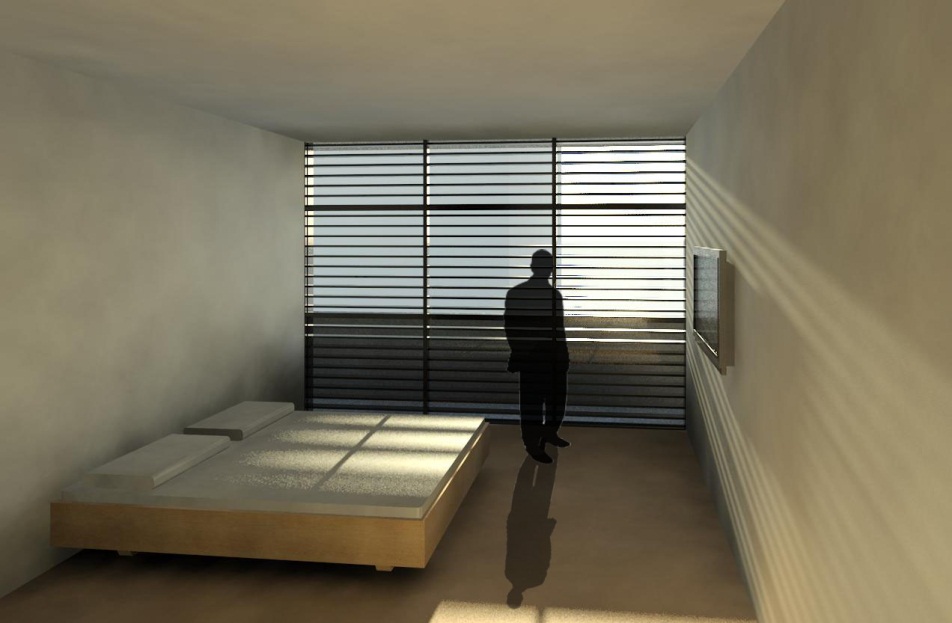 WINTER SUNNY DAY_open shutters         22.3°C
WINTER SUNNY DAY_closed shutter       21.4°C
External temp: 13°C
ADAPTIVE STRATEGIES-night shutters
THE BARBICAN ESTATE
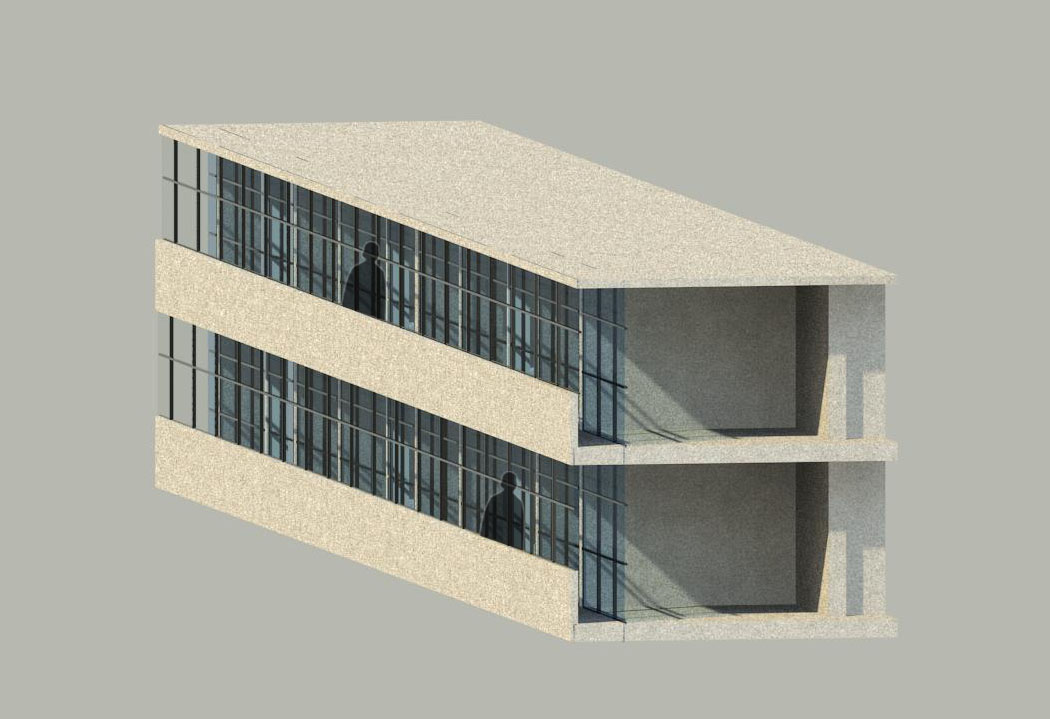 DESIGN INTERVENTION-thermal buffer
THE BARBICAN ESTATE
DESIGN INTERVENTION-scheduling thermostat
THE BARBICAN ESTATE
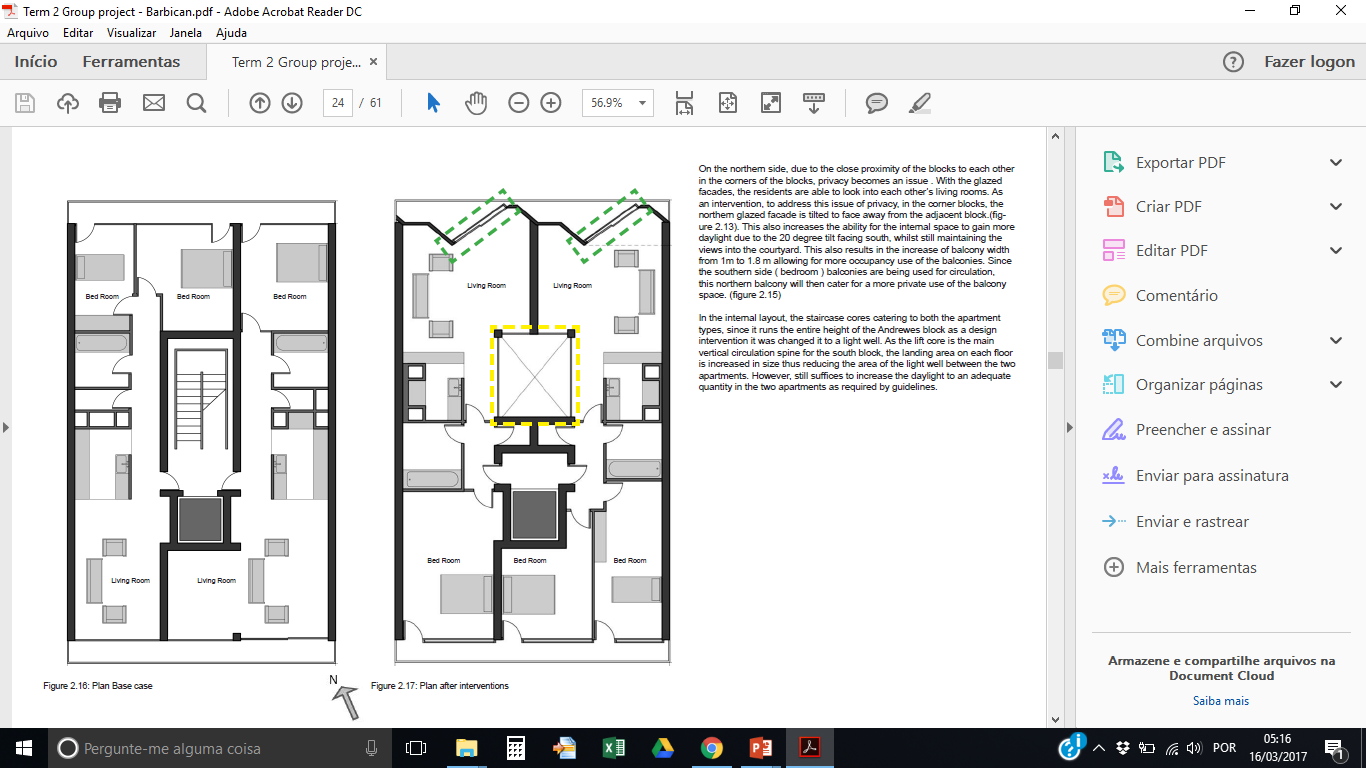 THE BARBICAN ESTATE
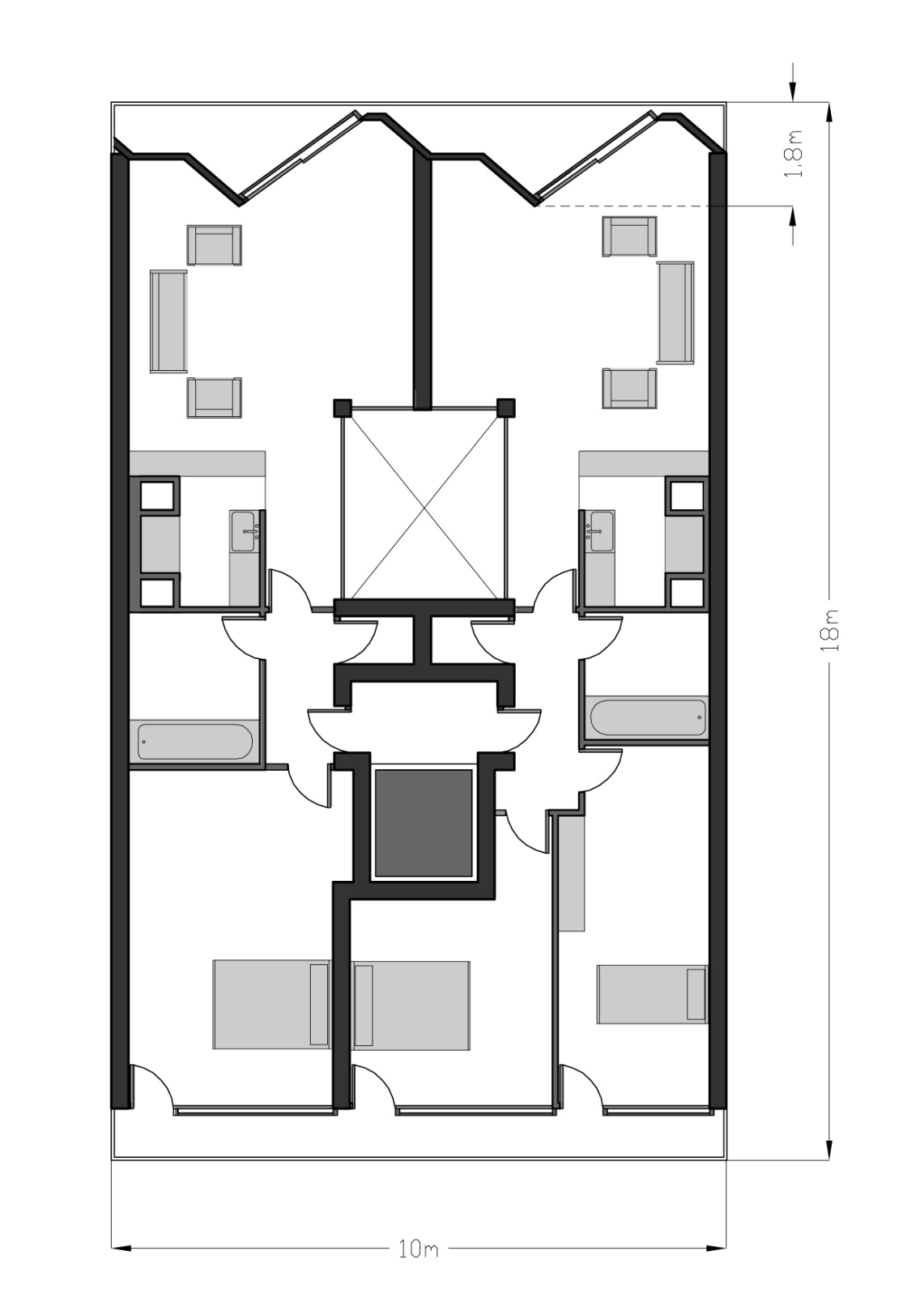 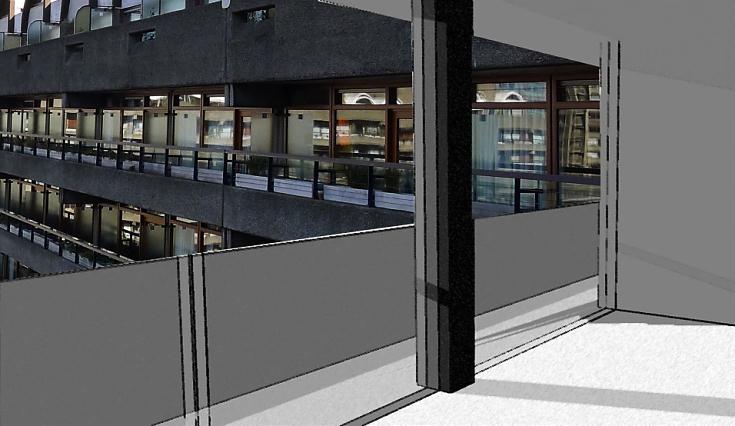 No privacy facing the courtyard
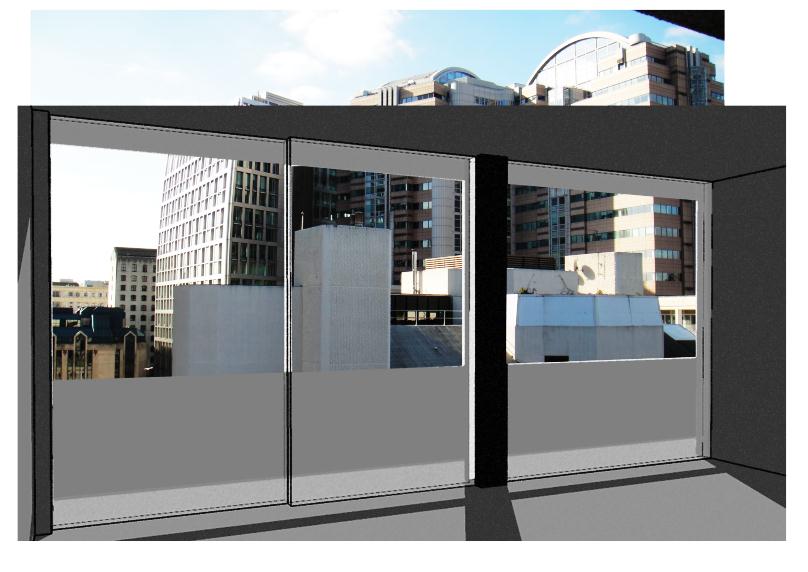 service core
Existing view from the living area
balcony
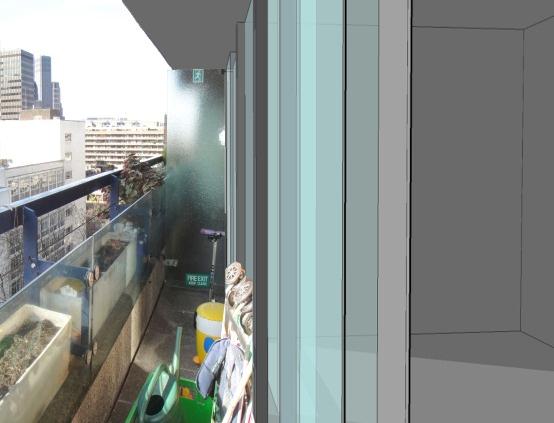 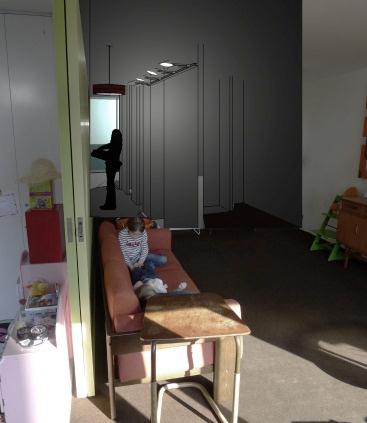 kitchen
bathroom
living area
bedroom
N
Internal layout changes as per function
Unused balcony space
Insufficient daylight
DESIGN INTERVENTION-internal layout
THE BARBICAN ESTATE
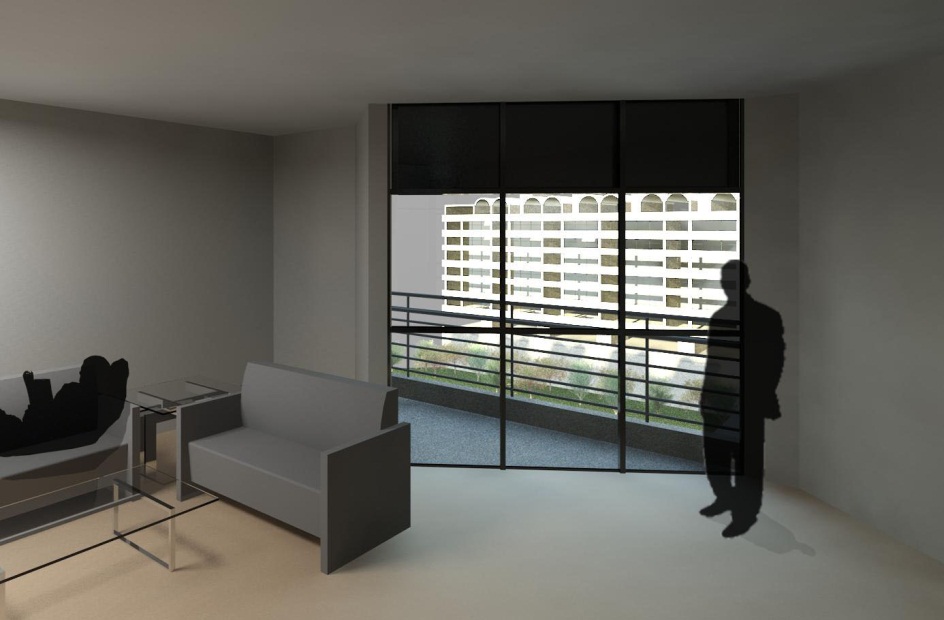 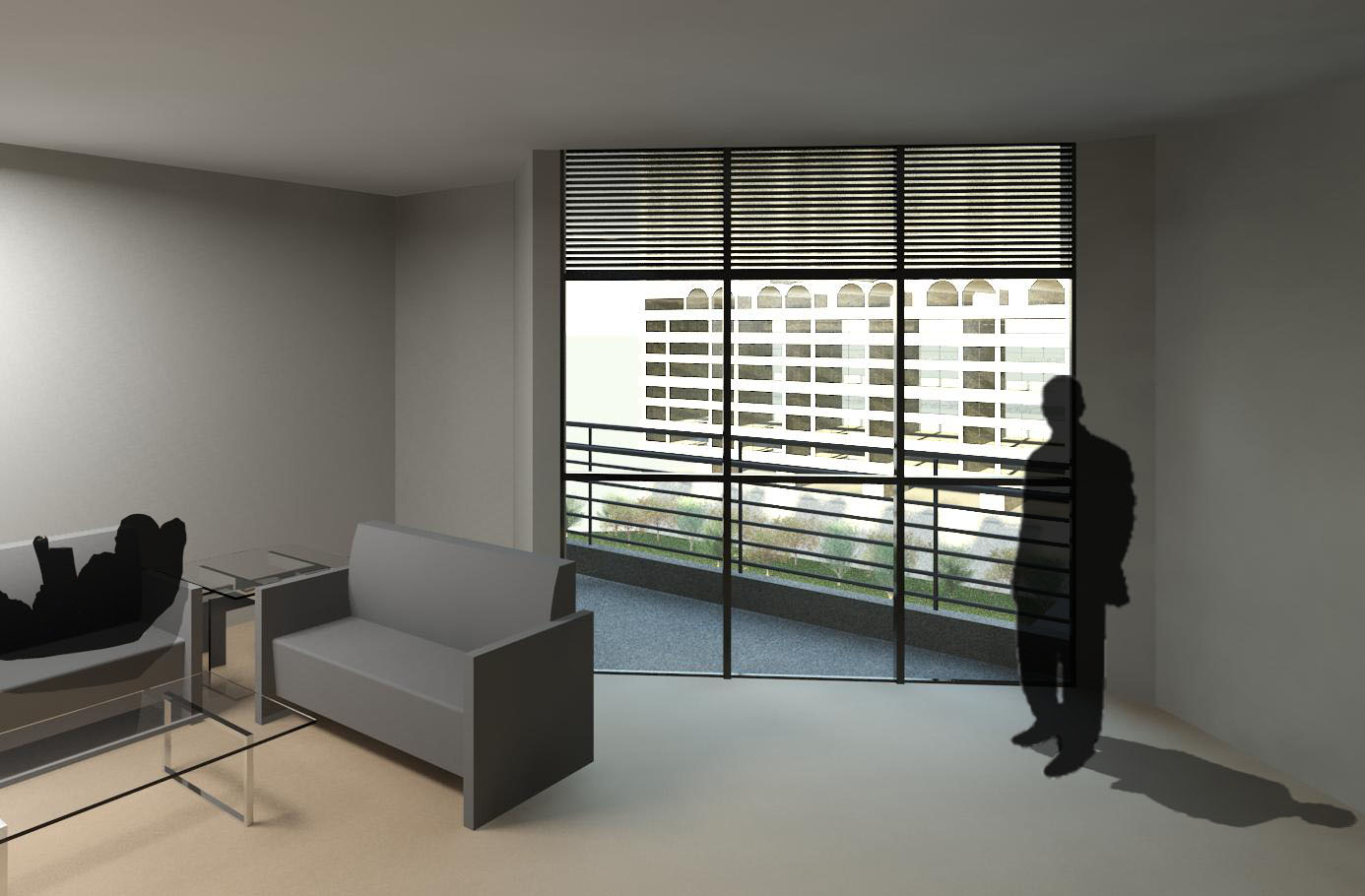 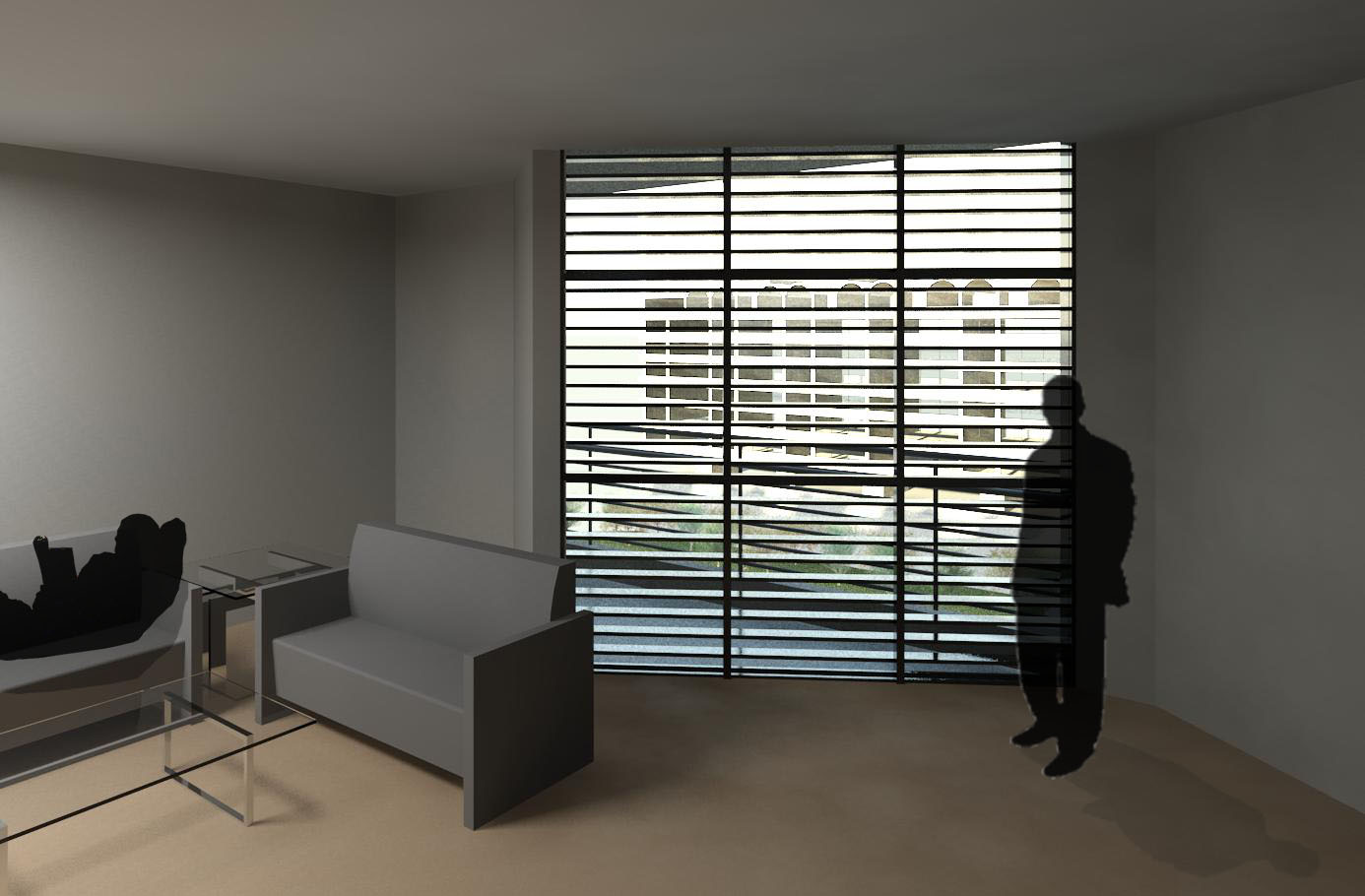 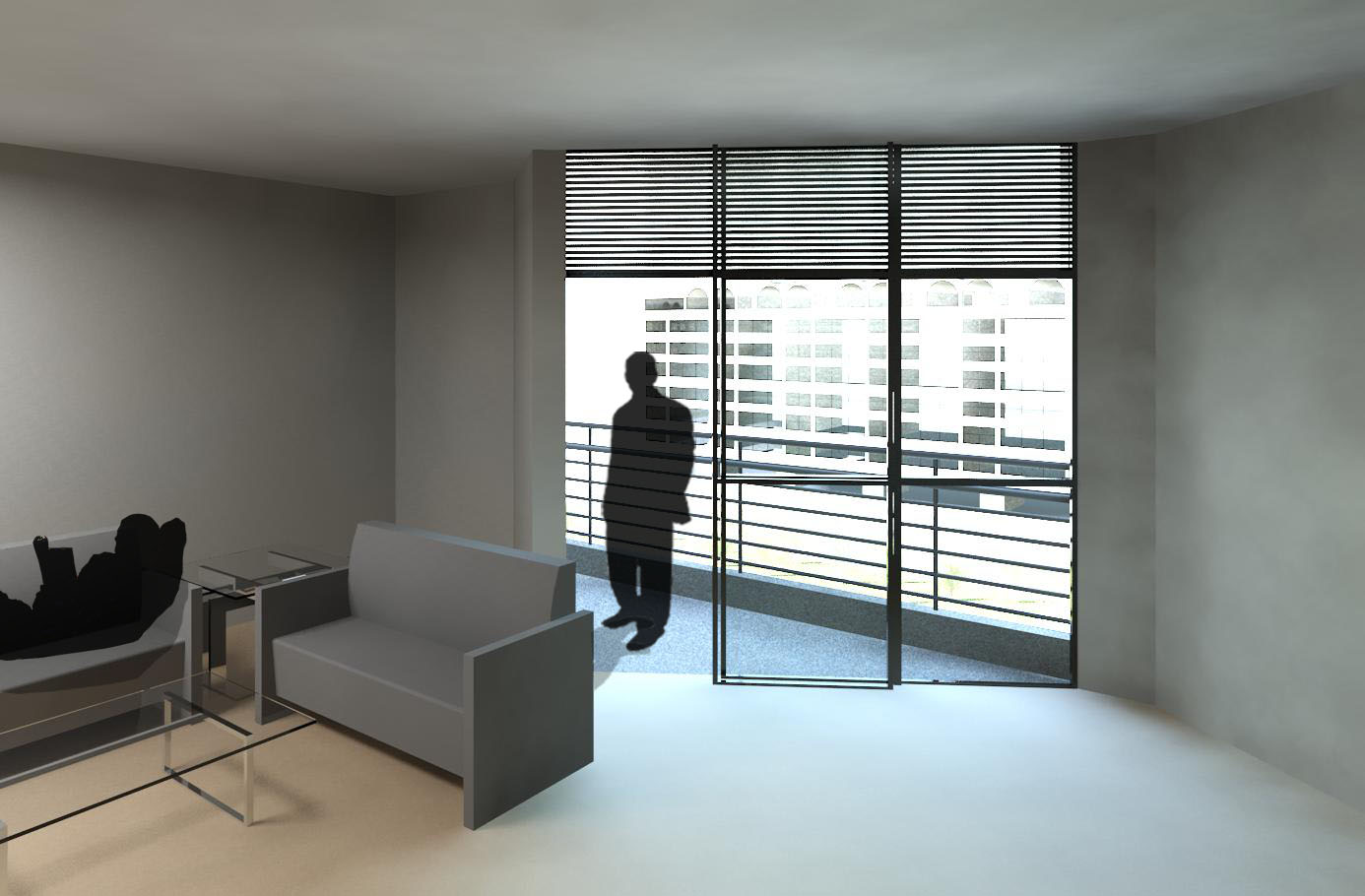 WINTER SUNNY DAY
DECEMBER 21ST 
13:00PM
SUMMER SUNNY DAY
DECEMBER 21ST 
13:00PM
WINTER CLOUDY DAY
DECEMBER 21ST 
13:00PM
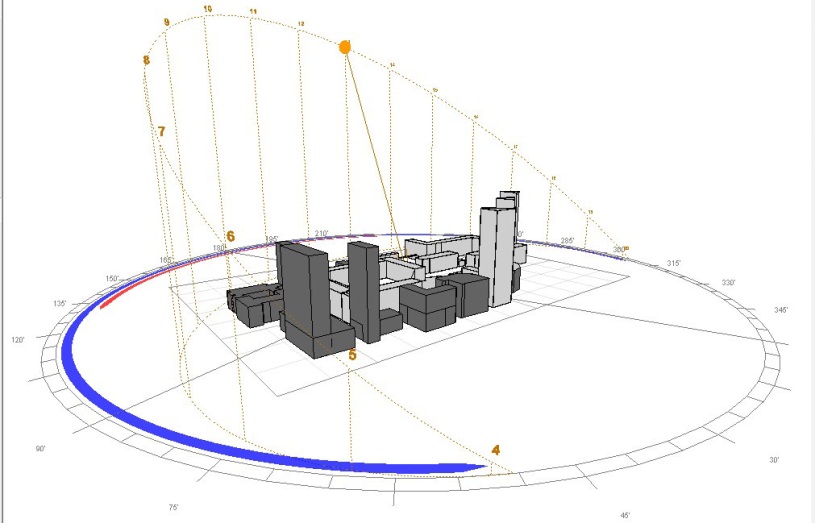 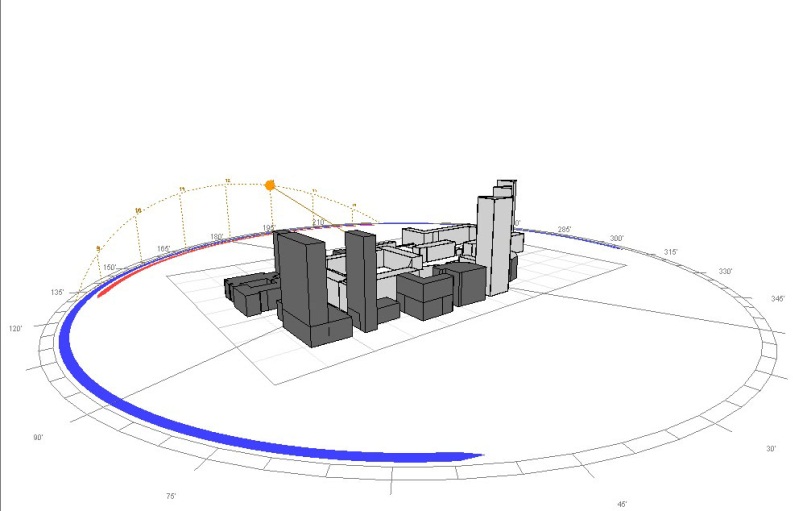 ADAPTIVE STRATEGIES
FEB
2012
THE BARBICAN ESTATE
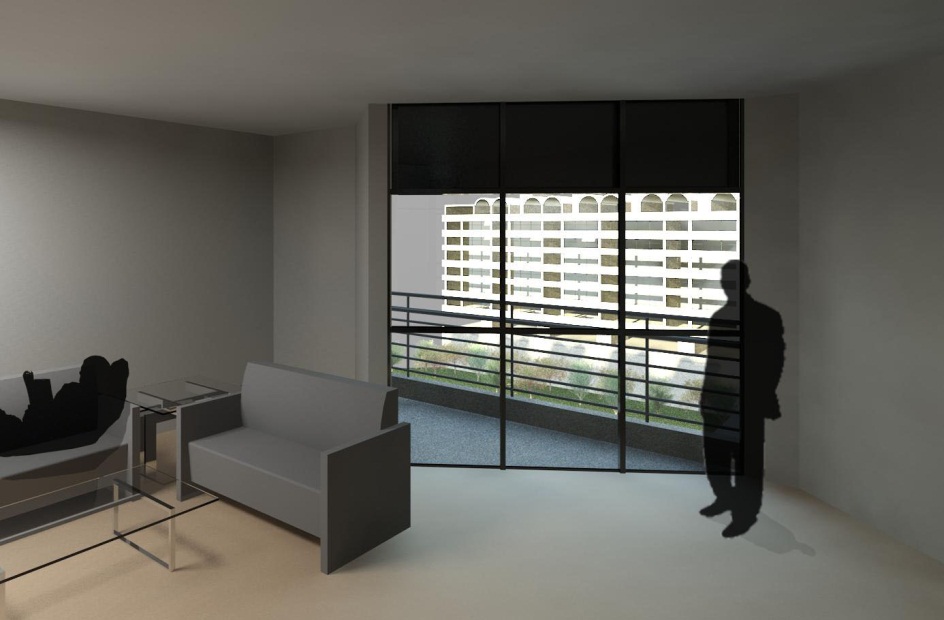 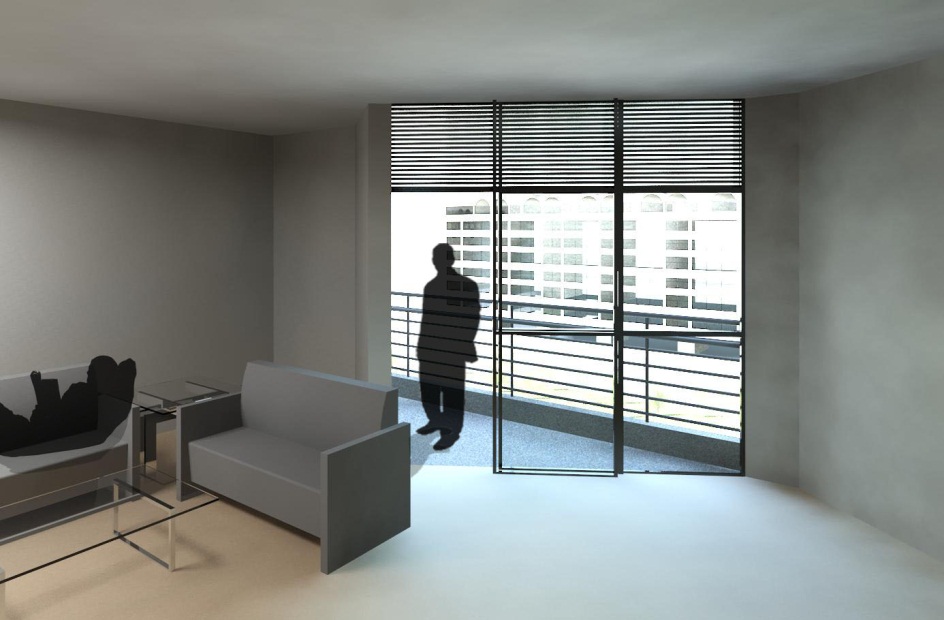 WINTER CLOUDY DAY                              16.7°C
SUMMER SUNNY DAY                             23.9°C
External temp: 28.3°C
External temp: 6.4°C
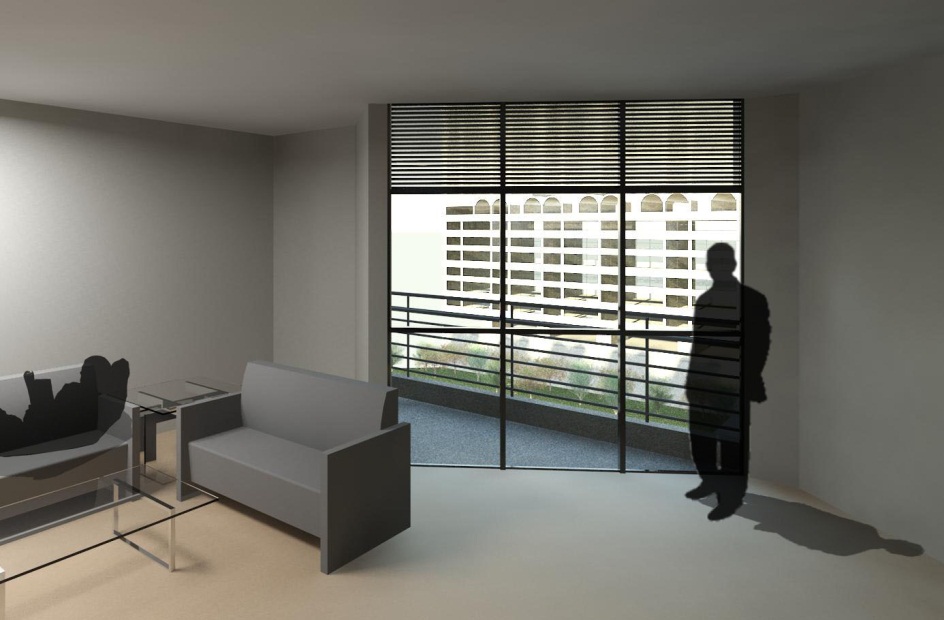 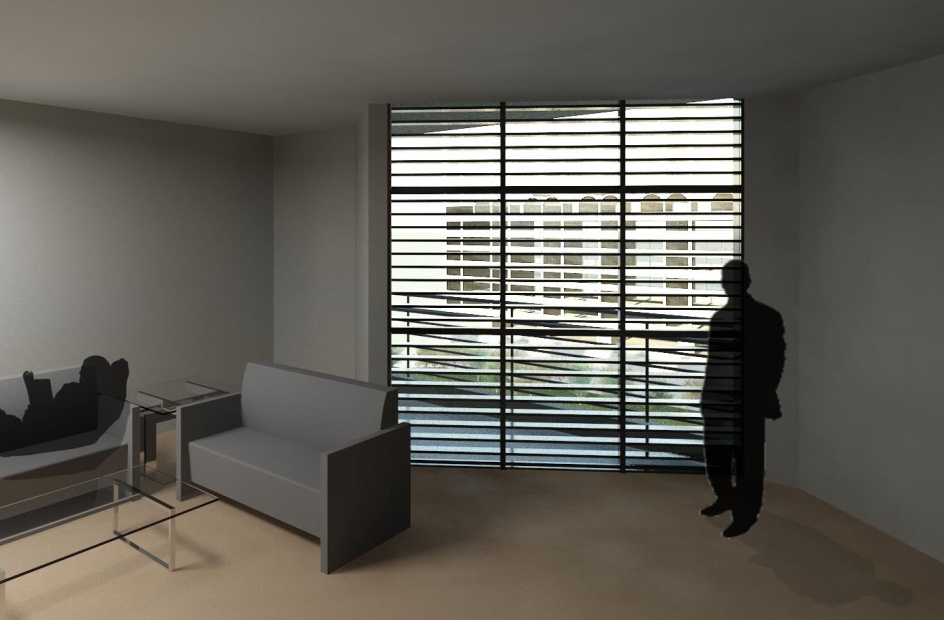 WINTER SUNNY DAY_open shutters         17.2°C
WINTER SUNNY DAY_closed shutter       17.2°C
External temp: 13°C
ADAPTIVE STRATEGIES
THE BARBICAN ESTATE
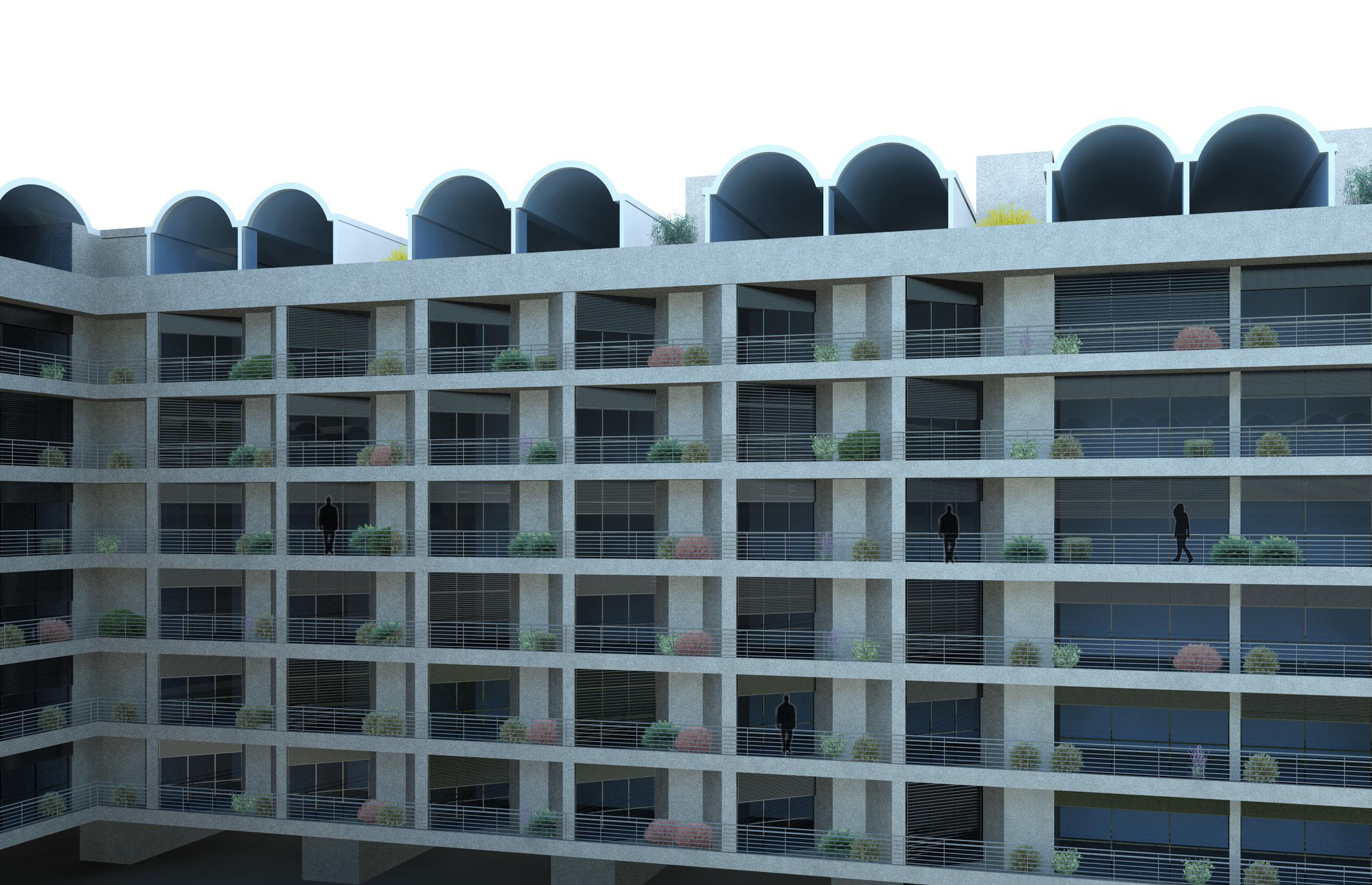 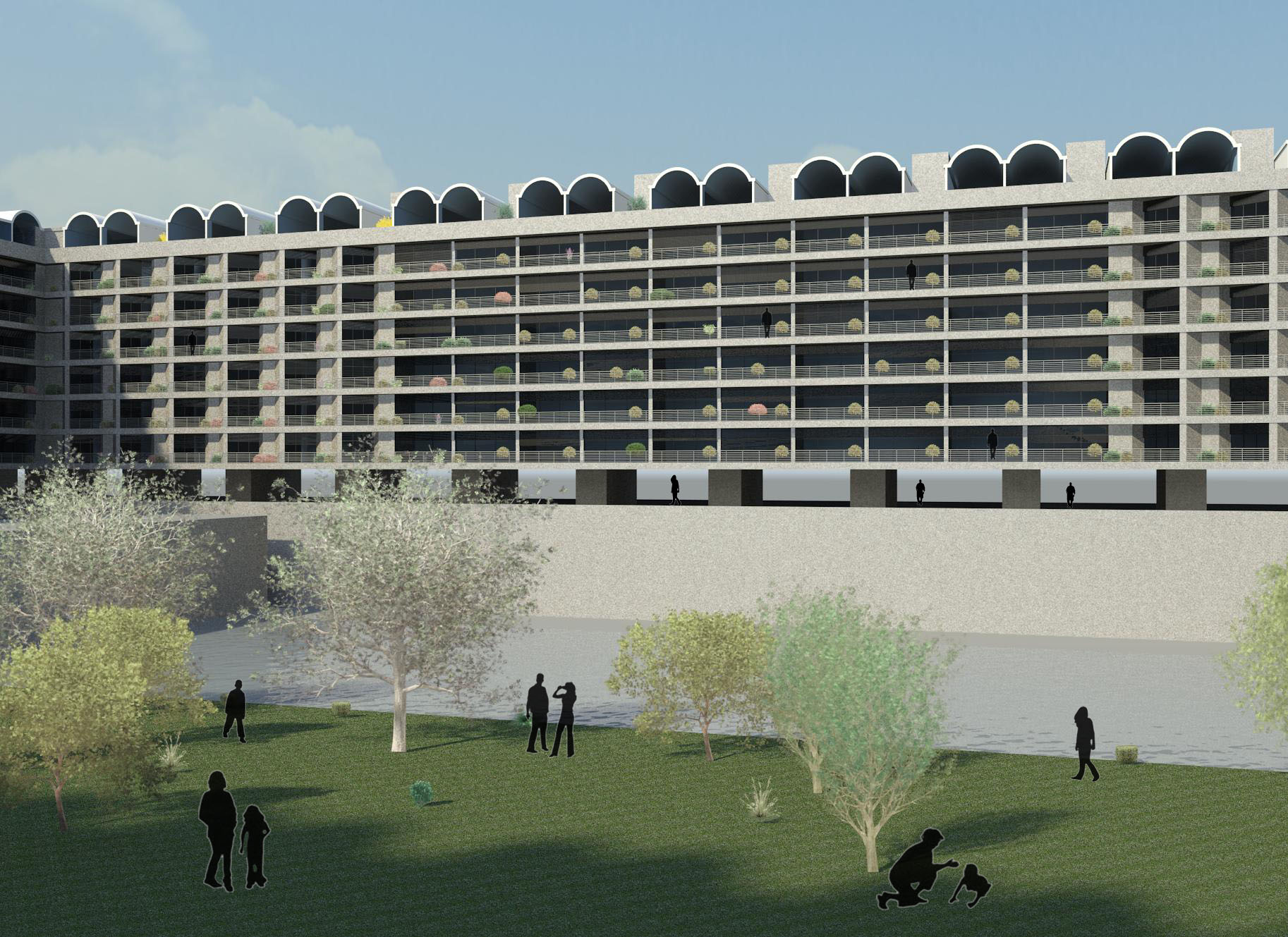 ADAPTIVE STRATEGIES-EXTERNAL VIEW
THE BARBICAN ESTATE
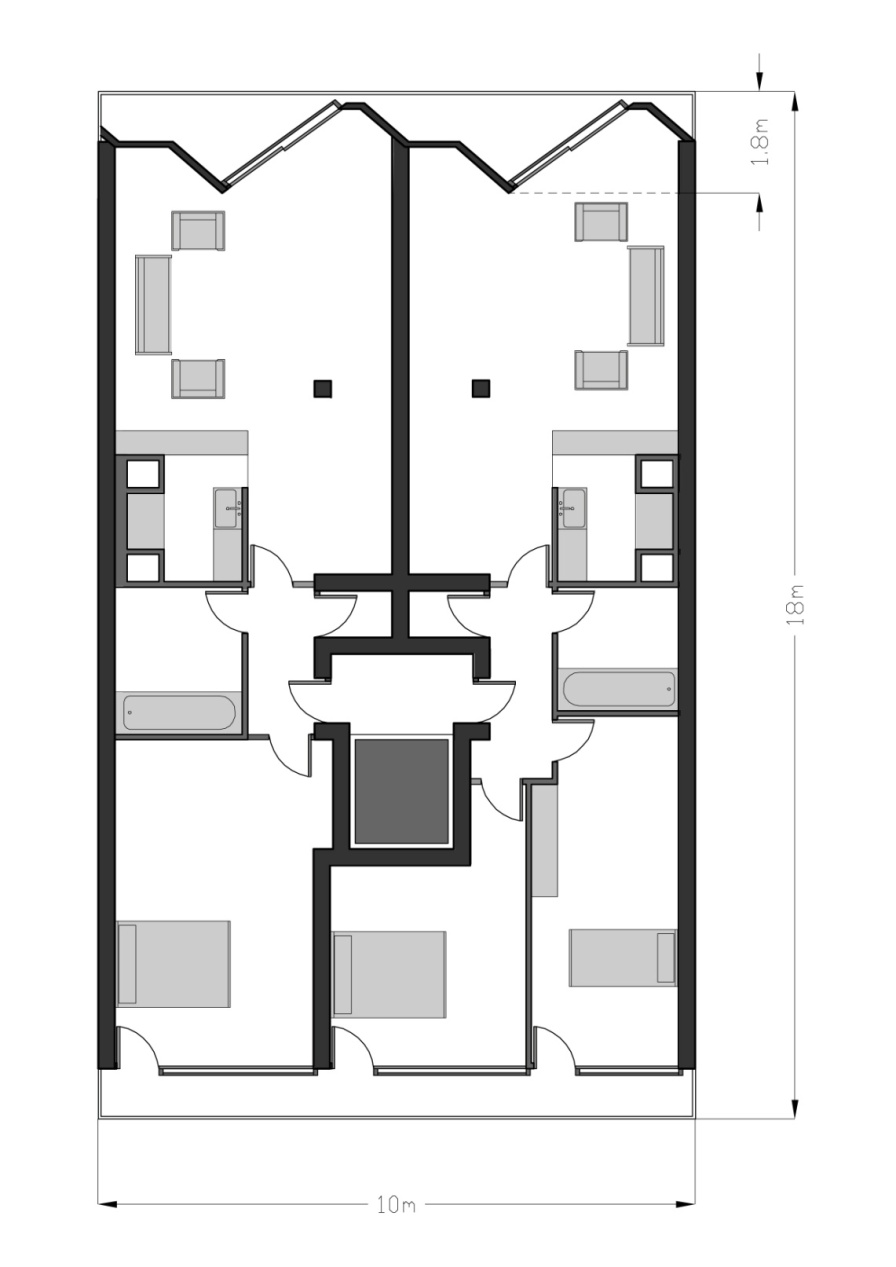 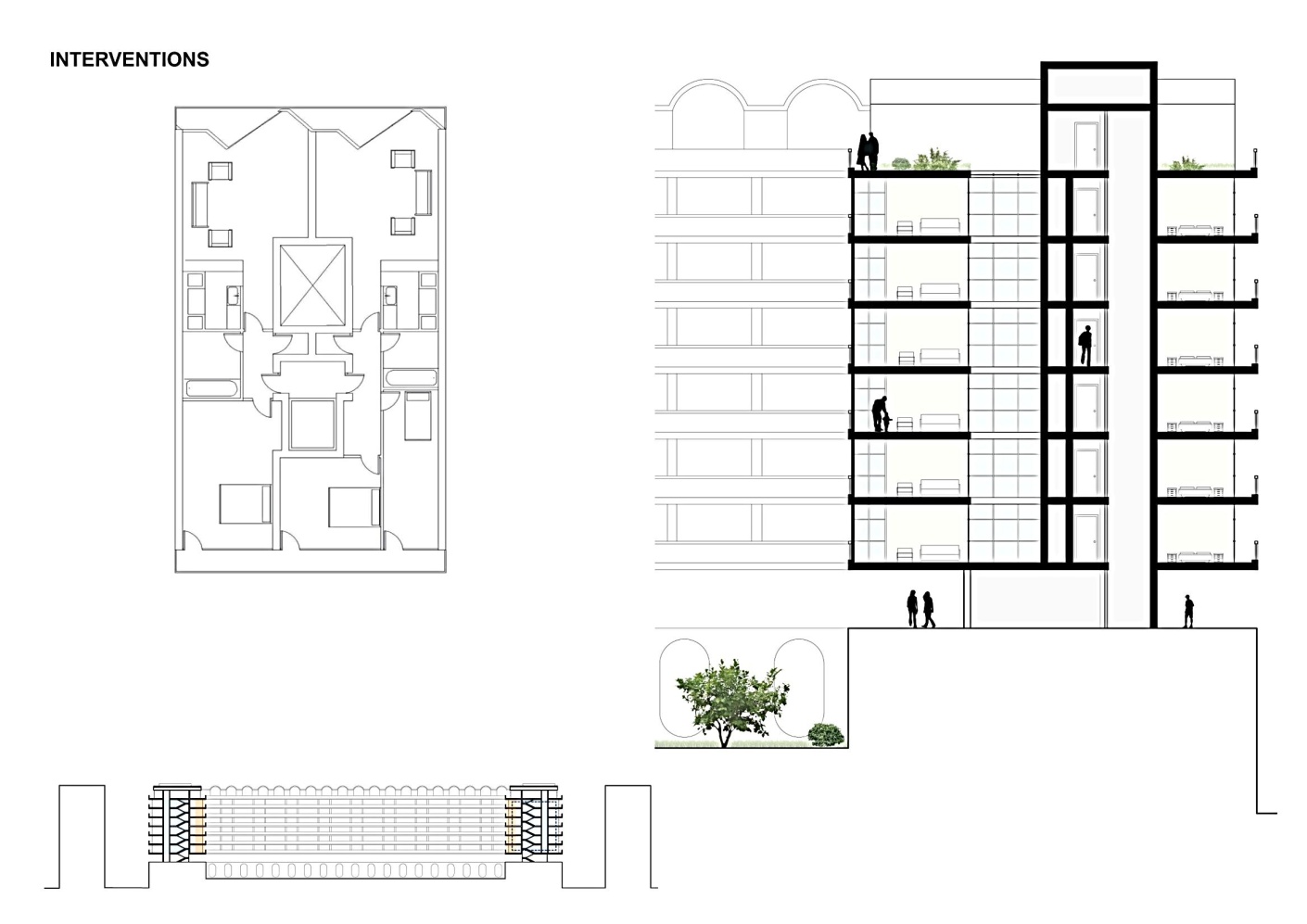 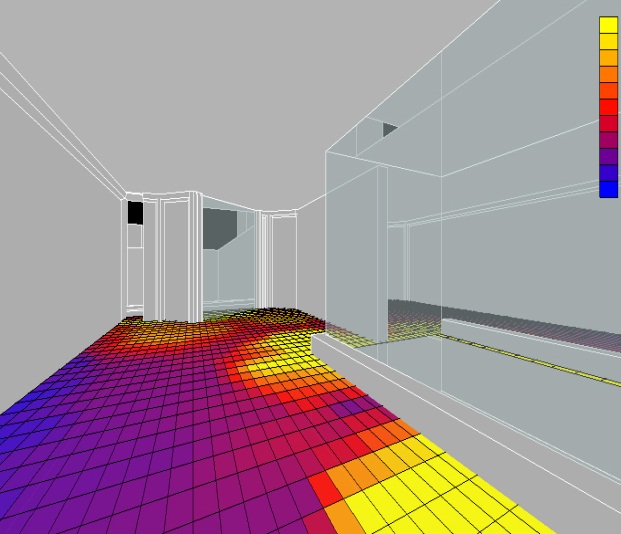 DAYLIGHT ANALYSIS THROUGH LIGHTWELL
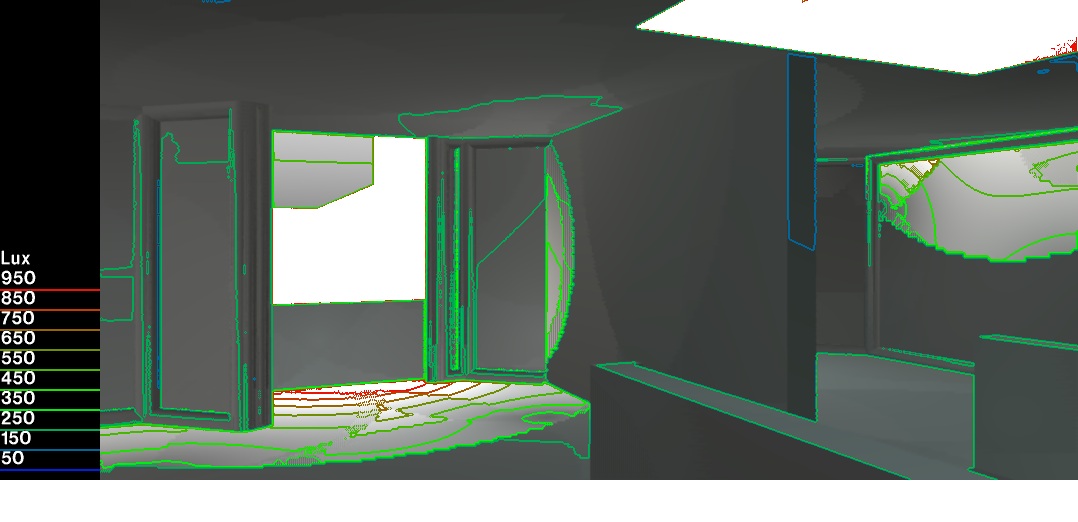 LIGHT WELL REMOVED TO GIVE ADDITIONAL SPACE WITHIN THE FLATS
VIEW OF DAYLIGHT QUALITY IN THE FLAT
DAYLIGHT QUALITY-light well
THE BARBICAN ESTATE
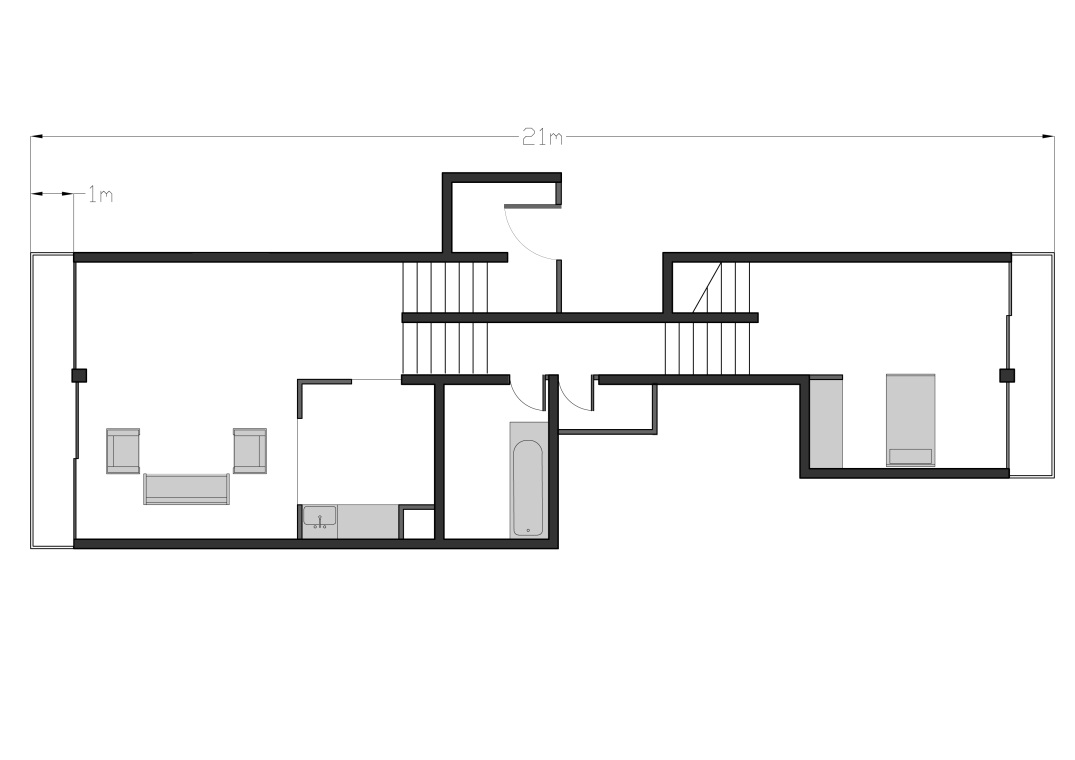 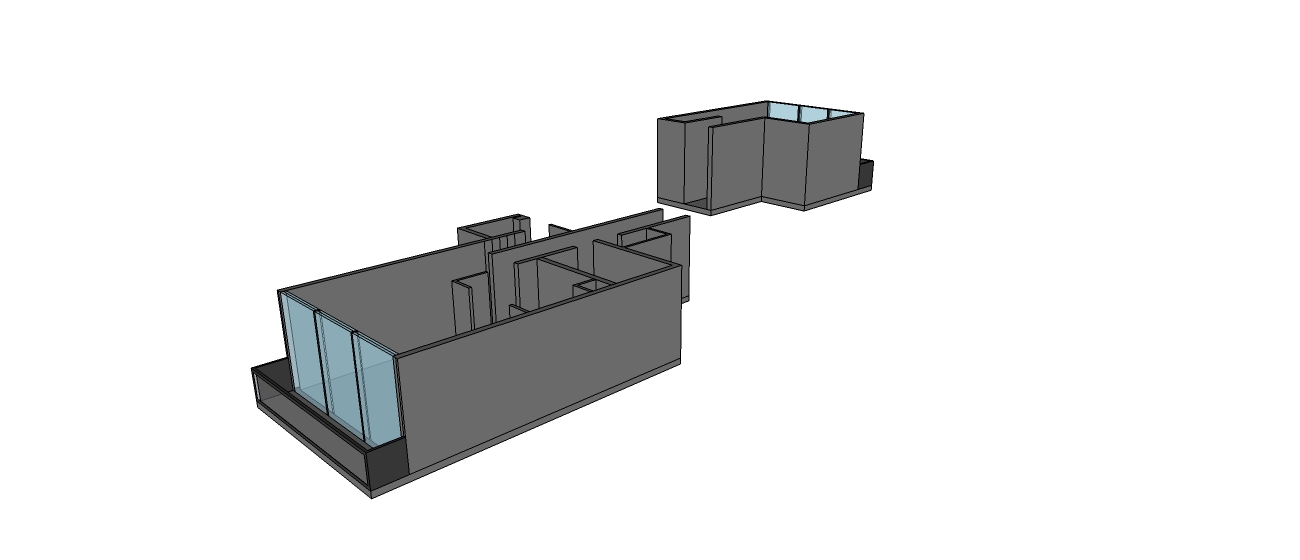 PLAN
U-value
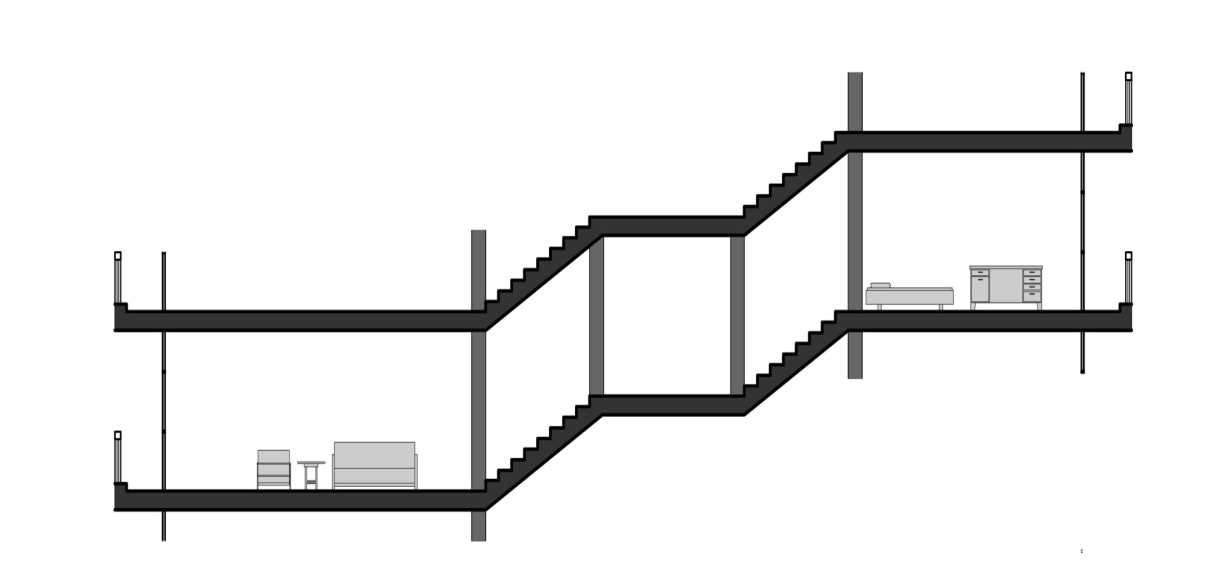 5.6 W/m2K (window)
balcony
157.48 W/K
157.48W/K
living area
1.6 W/m2K (walls)
kitchen
Not exposed face
Heat loss coefficient Flat type 90=1.45 W/m2K
Infiltration=1.4ac/h
bathroom
bedroom
service core
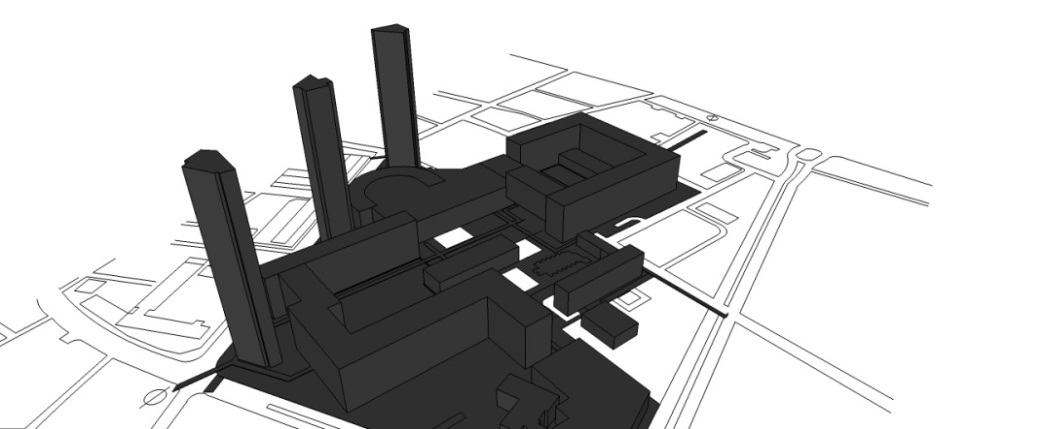 SECTION
N
Flat type 90
TERRACED APARTMENTS-WILHOUBY
THE BARBICAN ESTATE
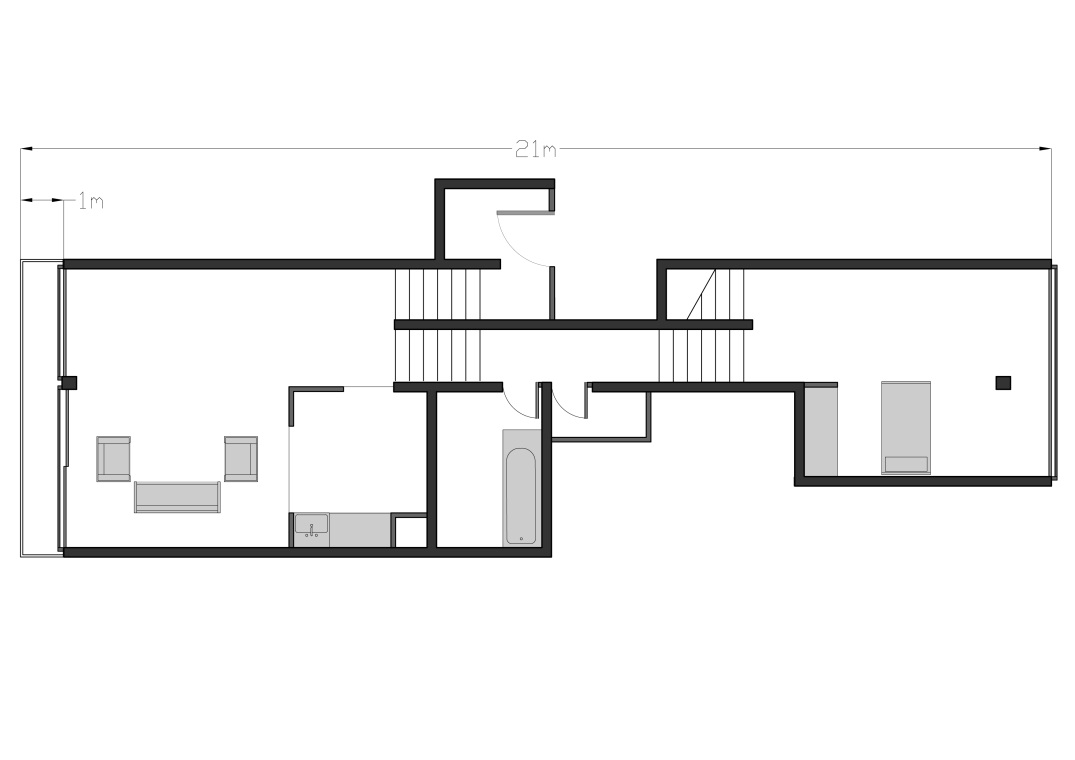 street
NOTE:
Changes as per andrewes house
Heating loads reduced to 8KWh/m2
Strategies applied only on the eastern façade facing the street
Desirables included are night shutters and incorporating balcony into the bedroom area
Courtyard
PLAN
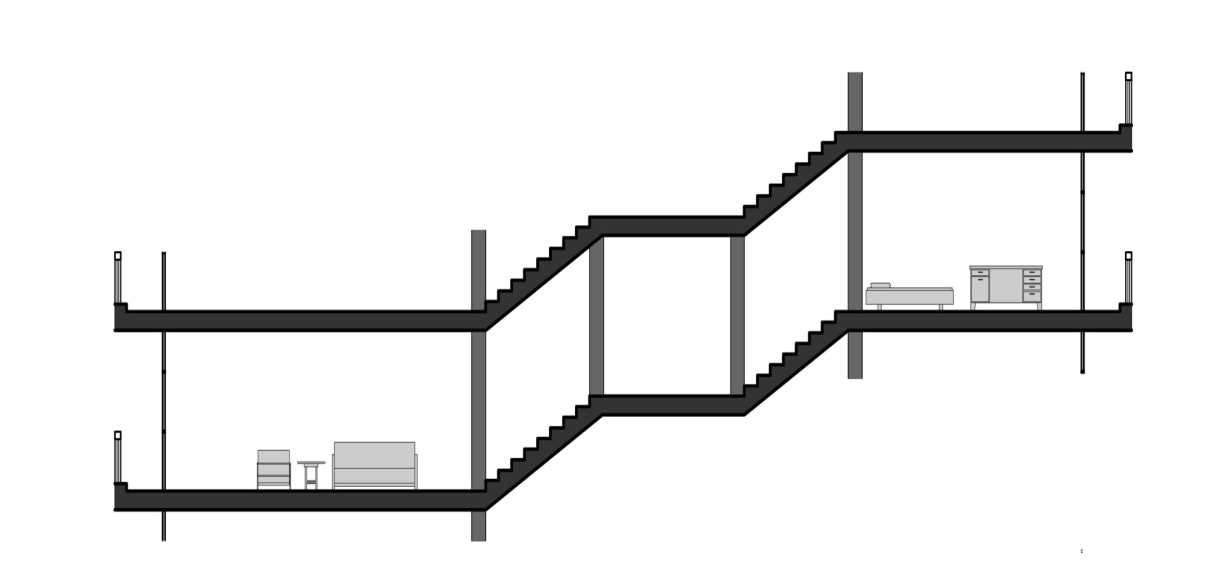 street
Courtyard
SECTION
Internal layout changes to reduce heating loads
N
ADAPTIVE STRATEGIES-night shutters
THE BARBICAN ESTATE
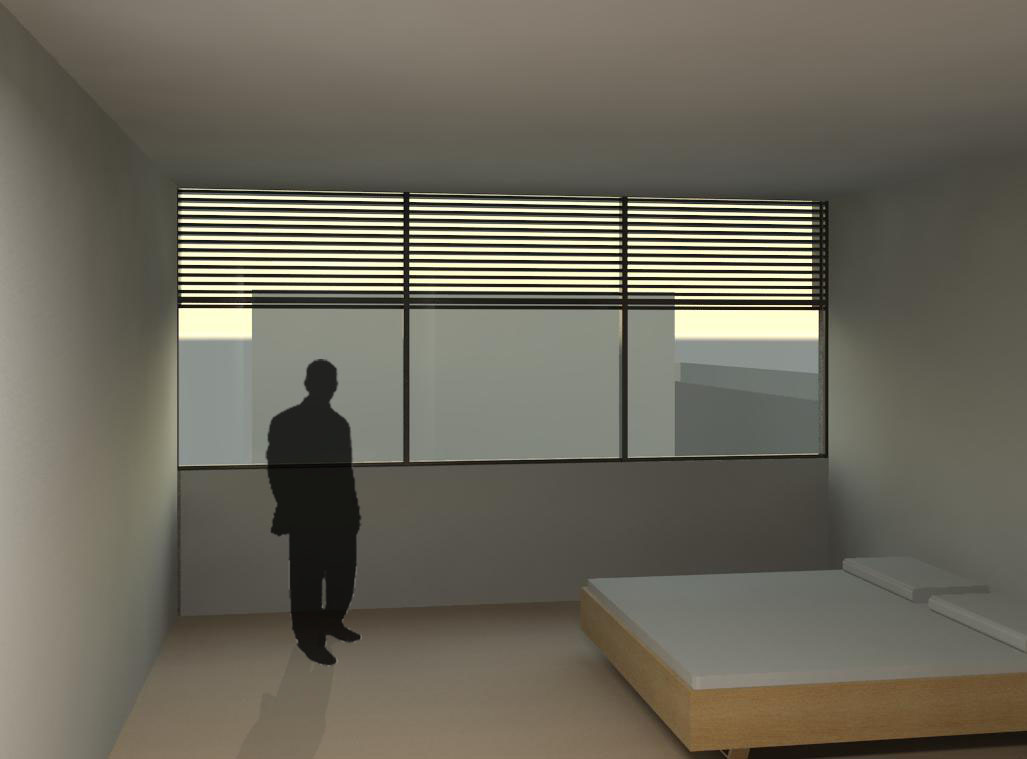 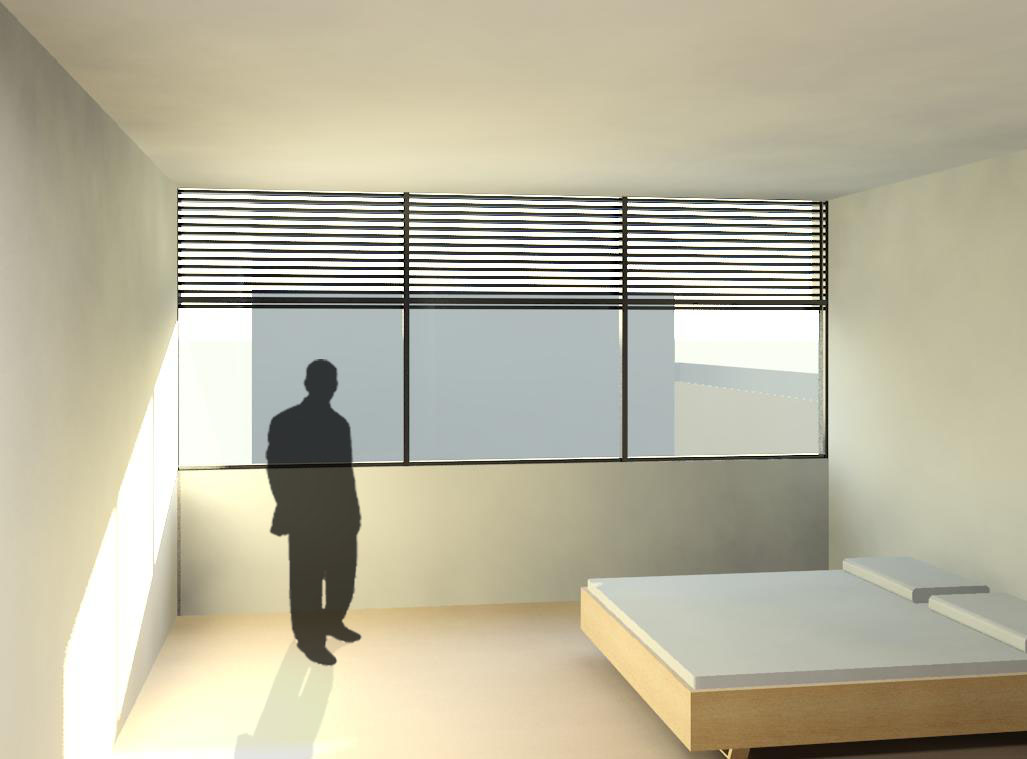 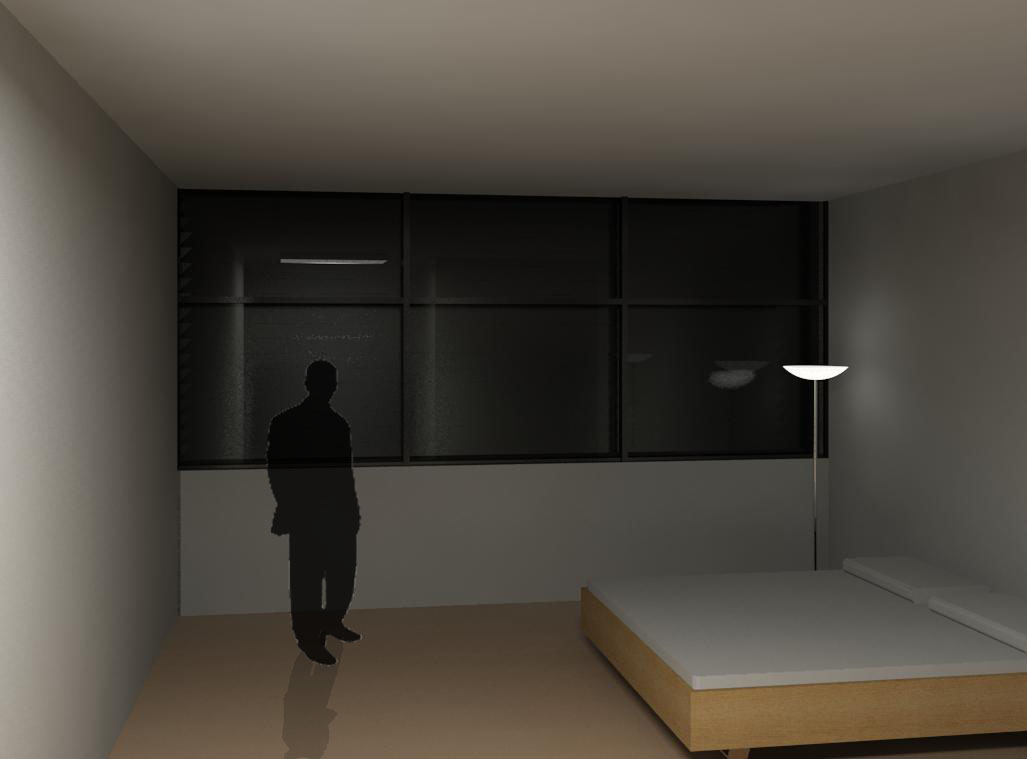 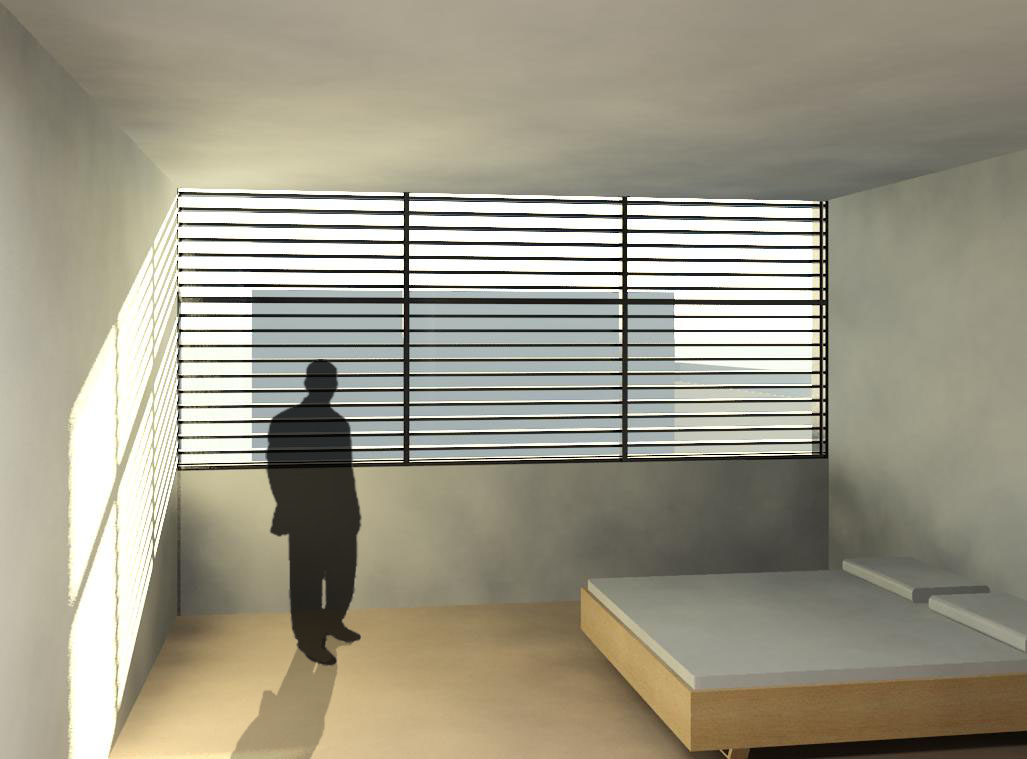 WINTER CLOUDY DAY
DECEMBER 21ST 
13:00PM
WINTER SUNNY DAY
DECEMBER 21ST 
13:00PM
WINTER NIGHT
DECEMBER 21ST 
13:00PM
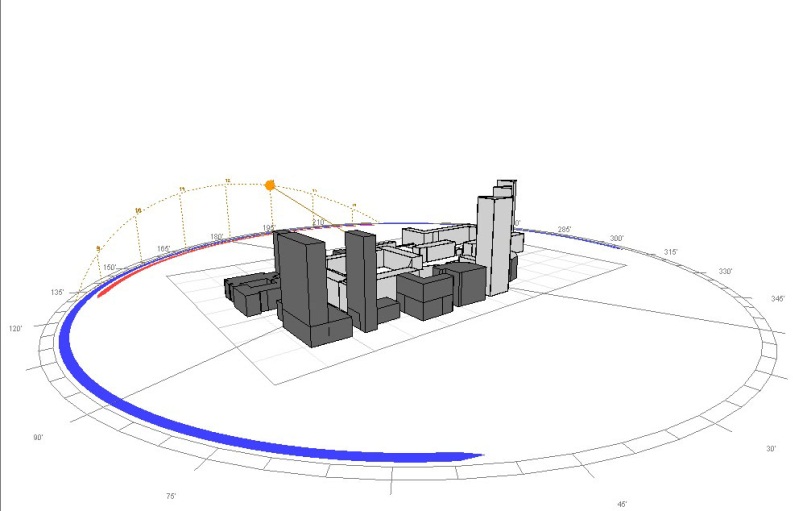 ADAPTIVE STRATEGIES-night shutters
THE BARBICAN ESTATE
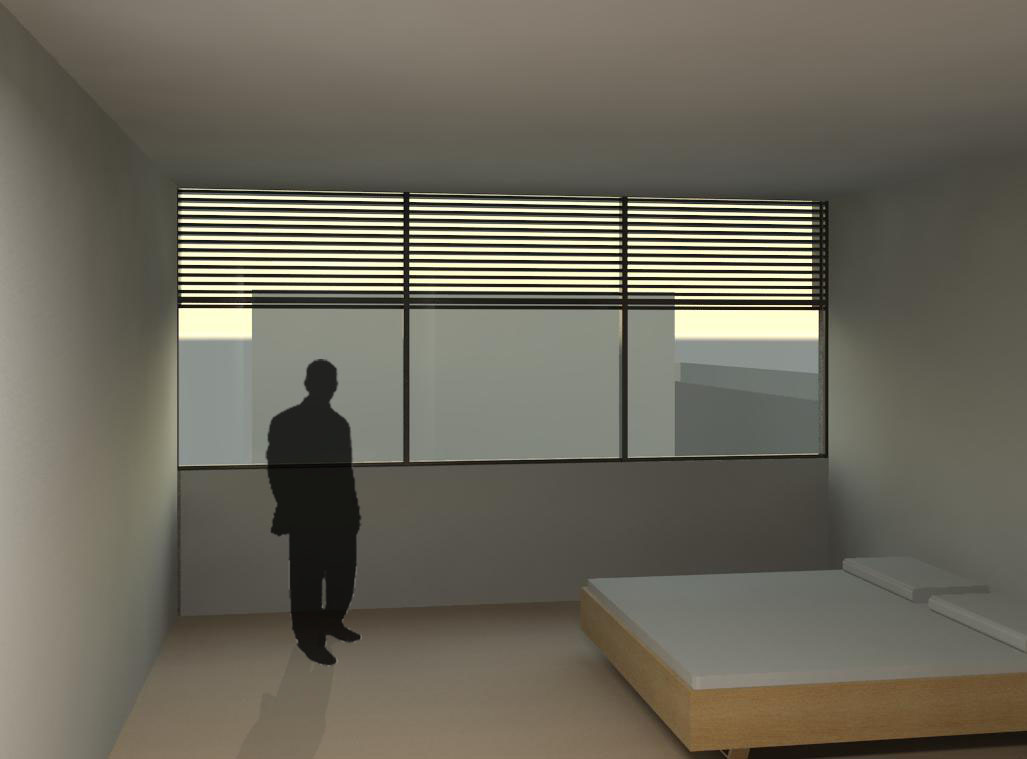 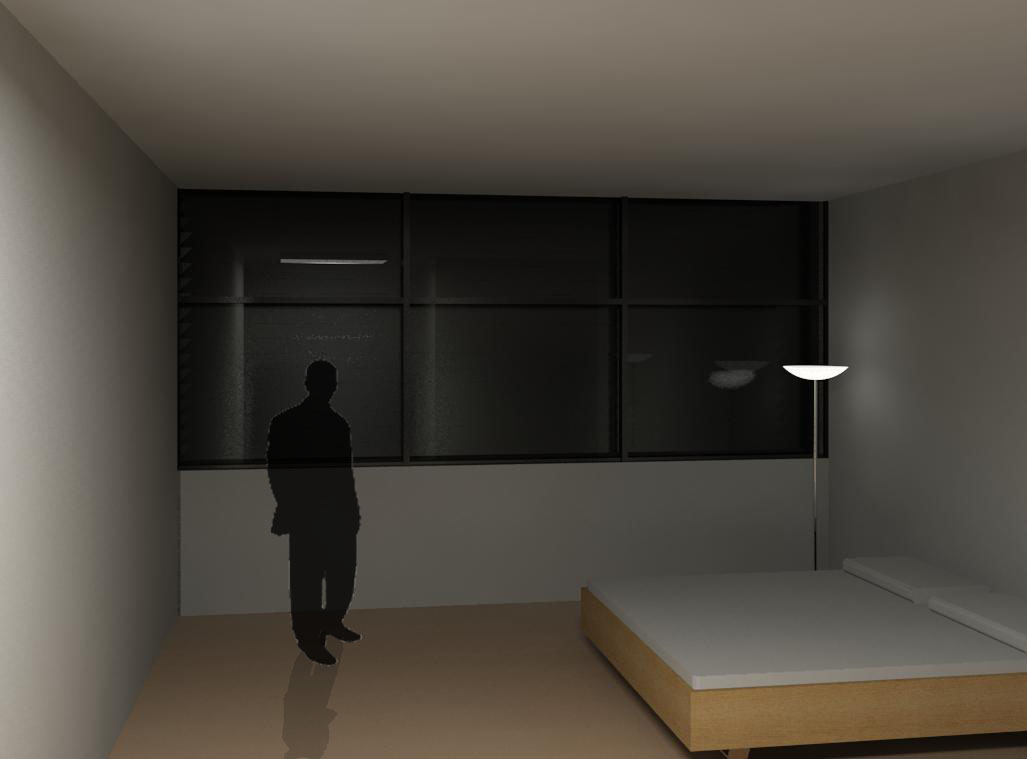 WINTER CLOUDY DAY
WINTER NIGHT
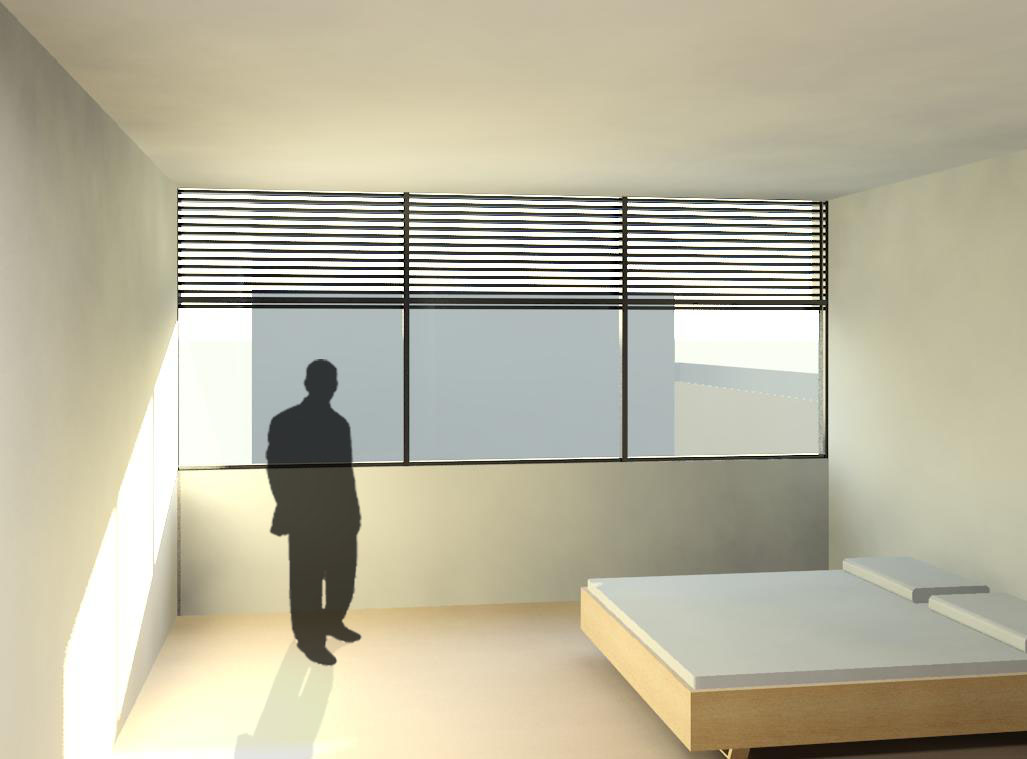 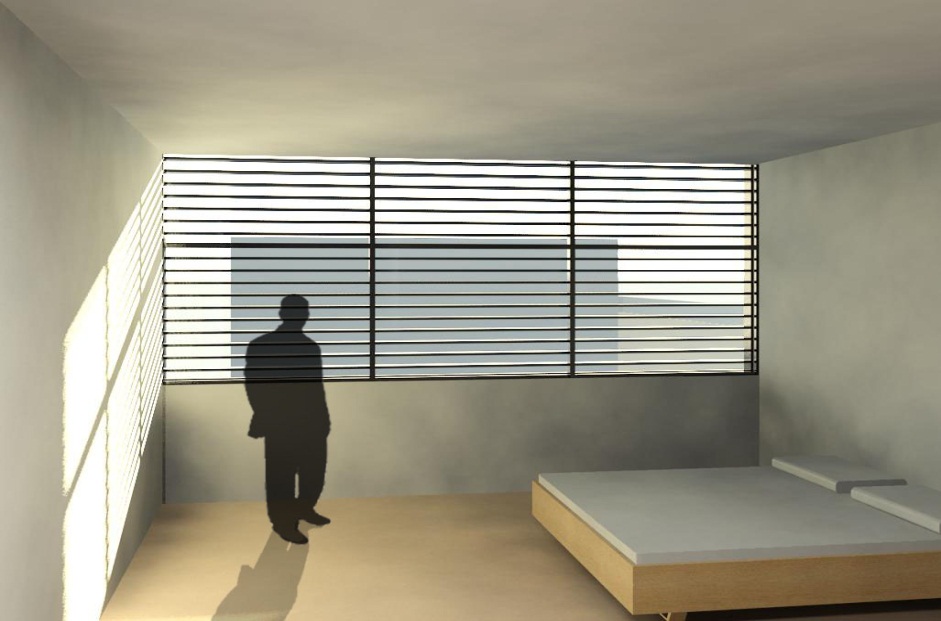 WINTER SUNNY DAY_open shutters
WINTER SUNNY DAY_closed shutter
ADAPTIVE STRATEGIES-night shutters
THE BARBICAN ESTATE
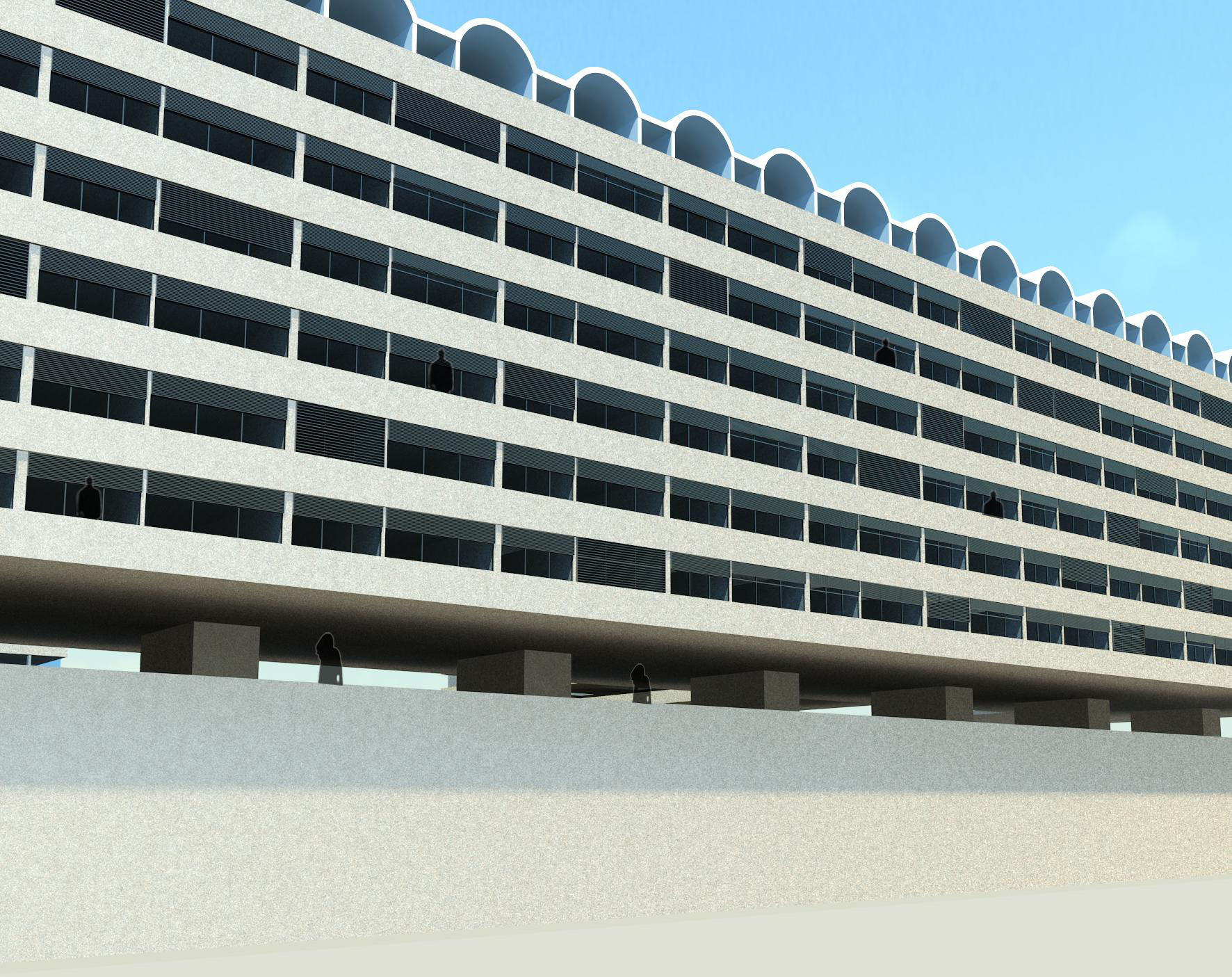 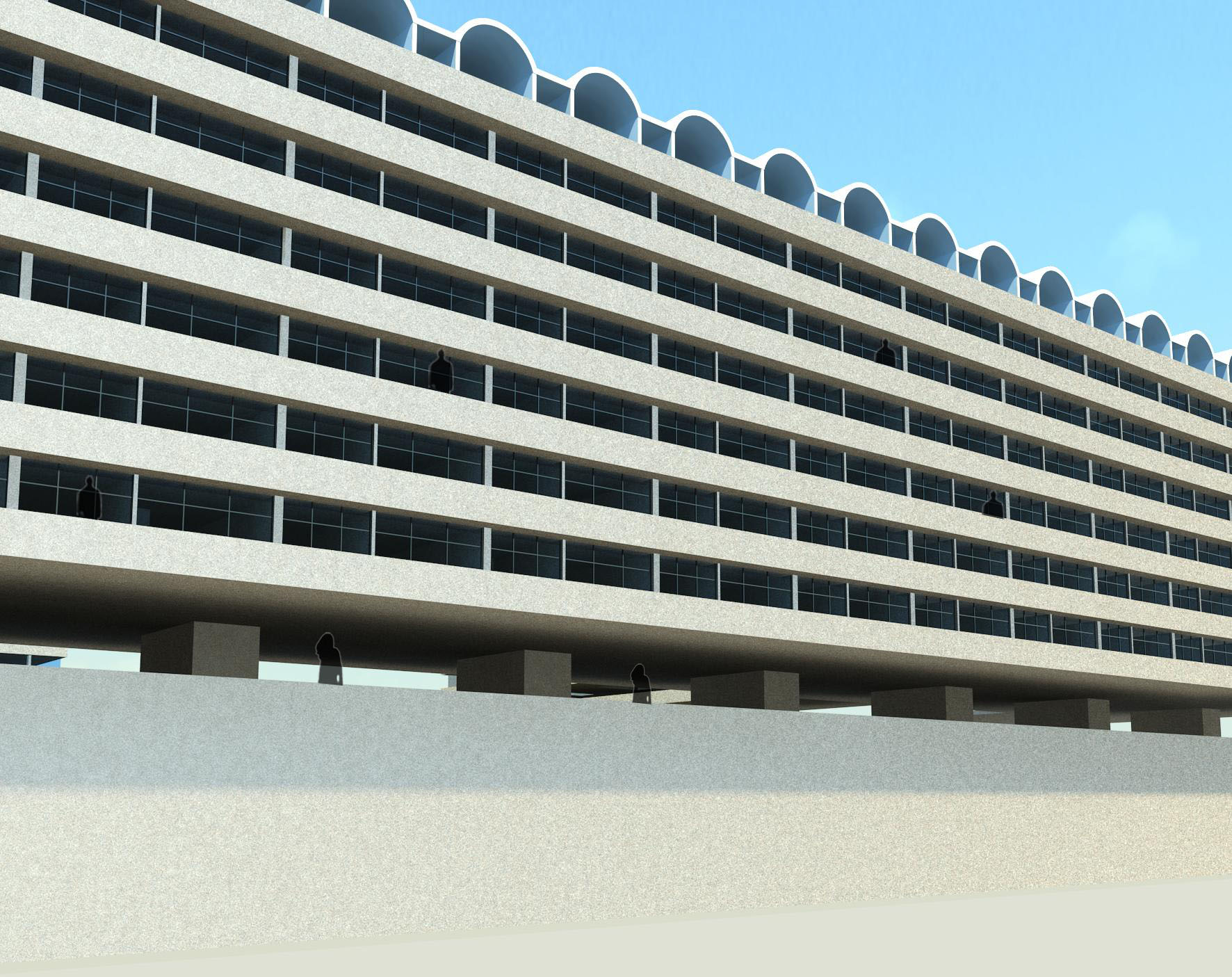 ADAPTIVE STRATEGIES-EXTERNAL VIEW
THE BARBICAN ESTATE
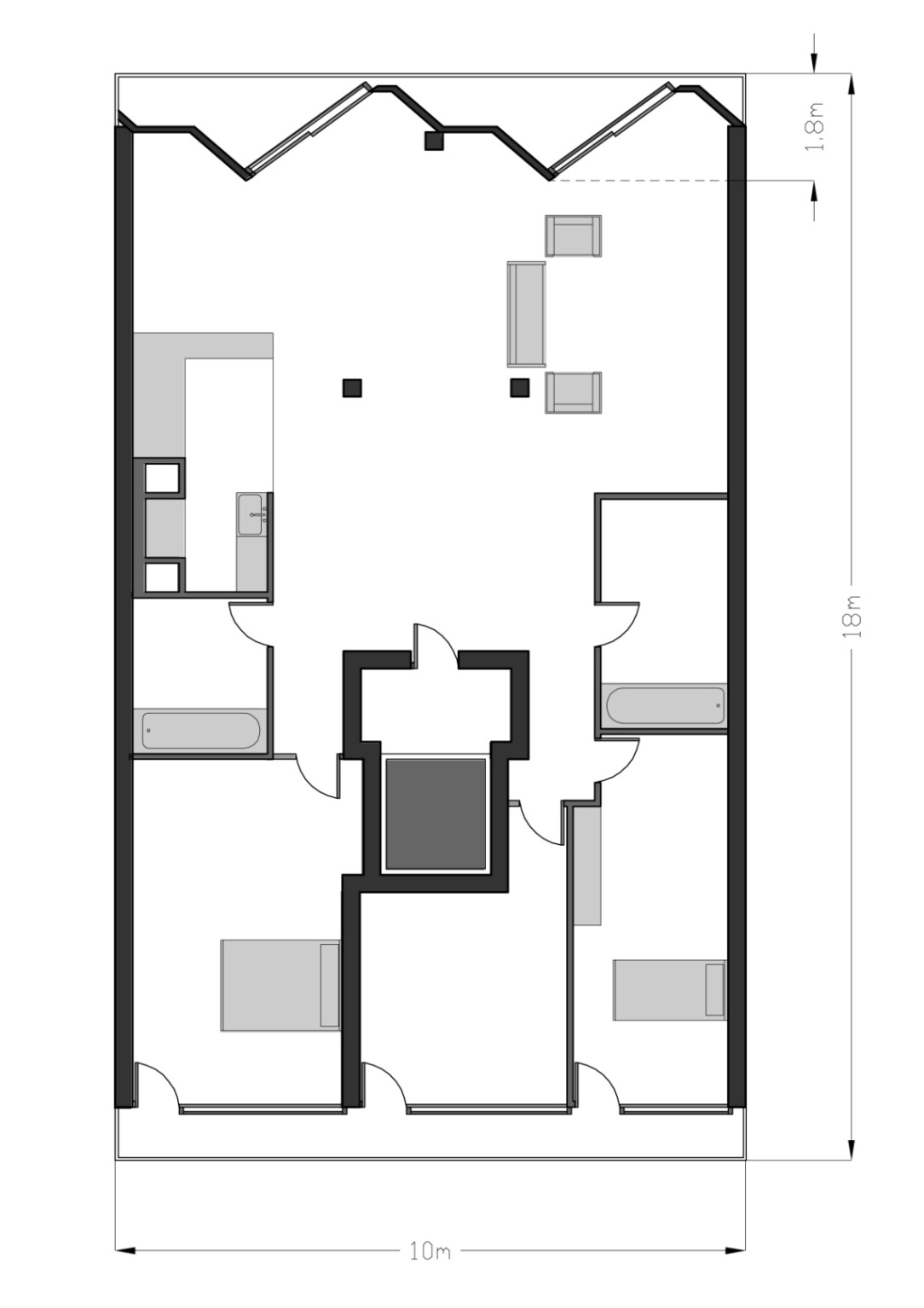 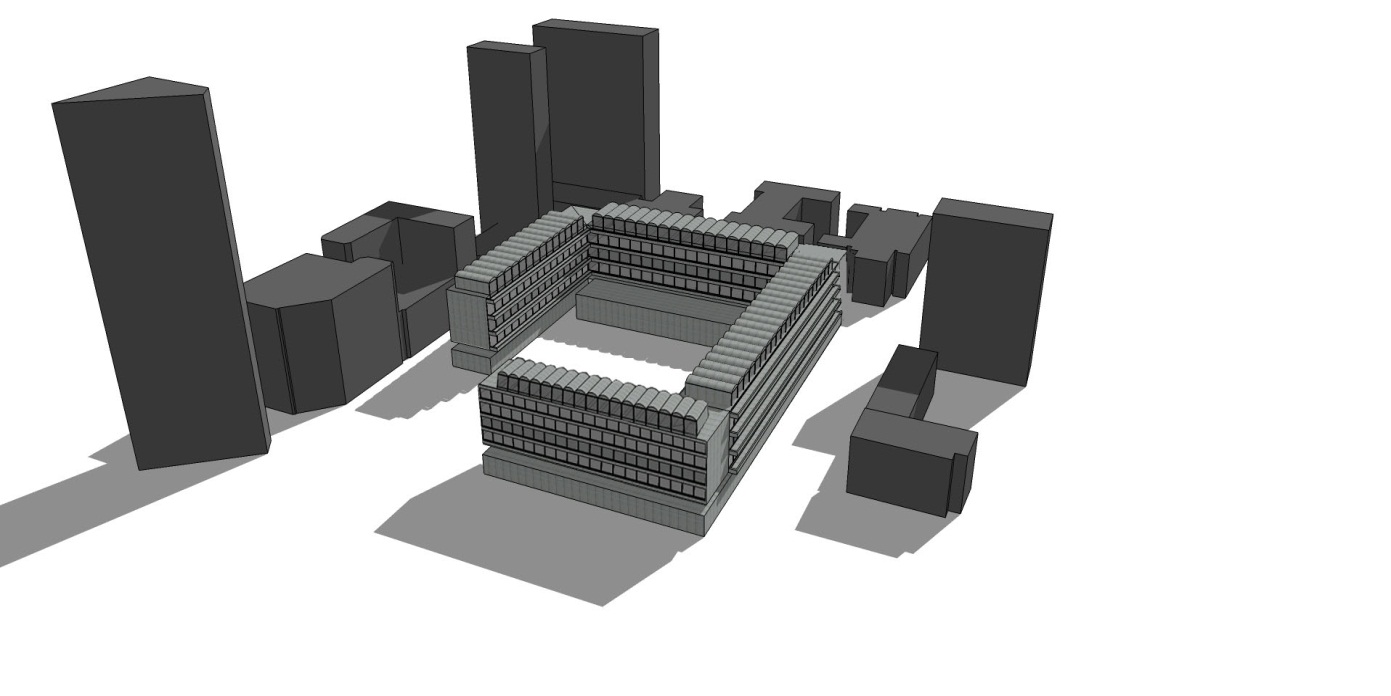 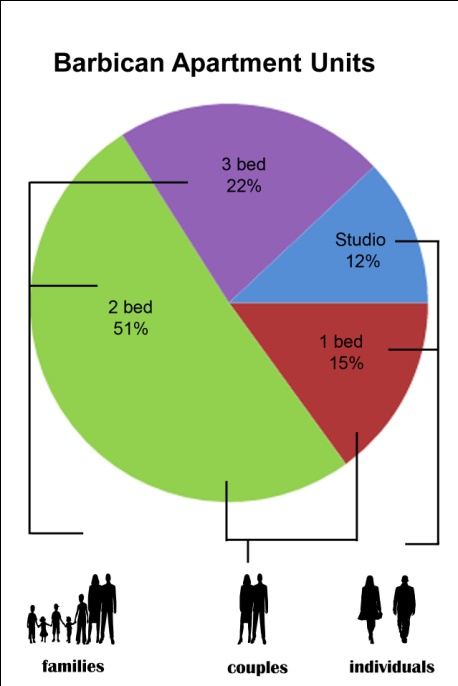 Inner city is catered for young couples, however when they have families the trend is to move to the peripherals of the city 

Barbican in its very sense acts as a gated community whereby it can cater to having families within its complex

Apartment types can change to accommodate more families
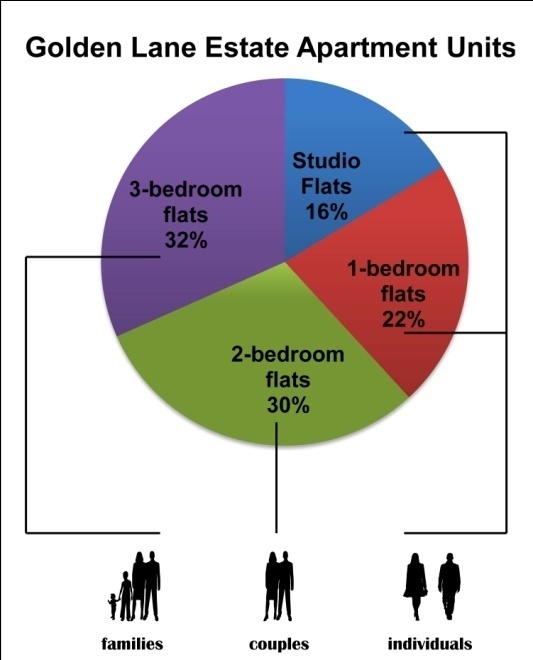 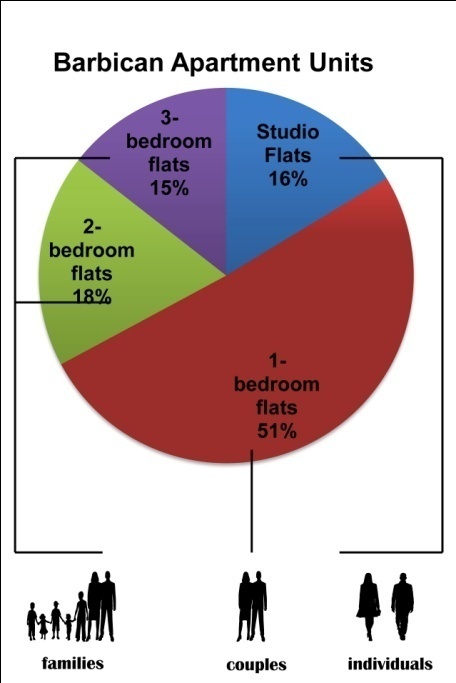 Current scenario
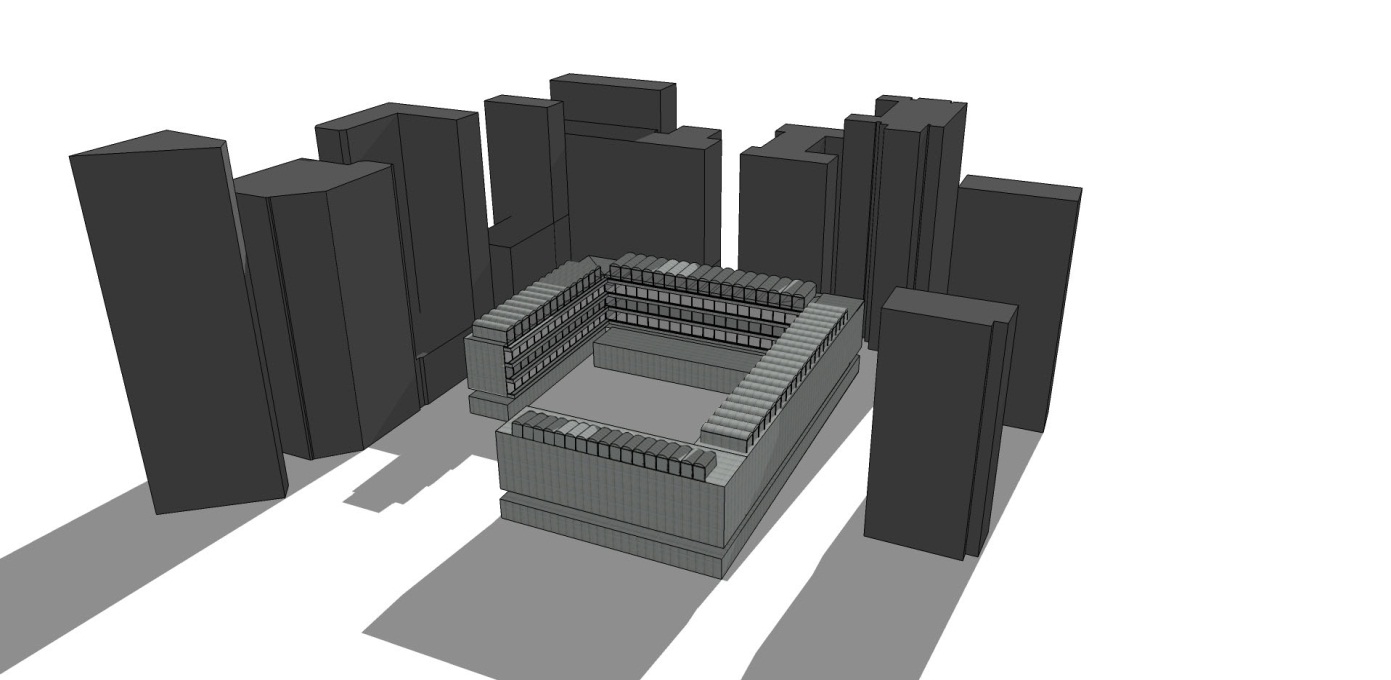 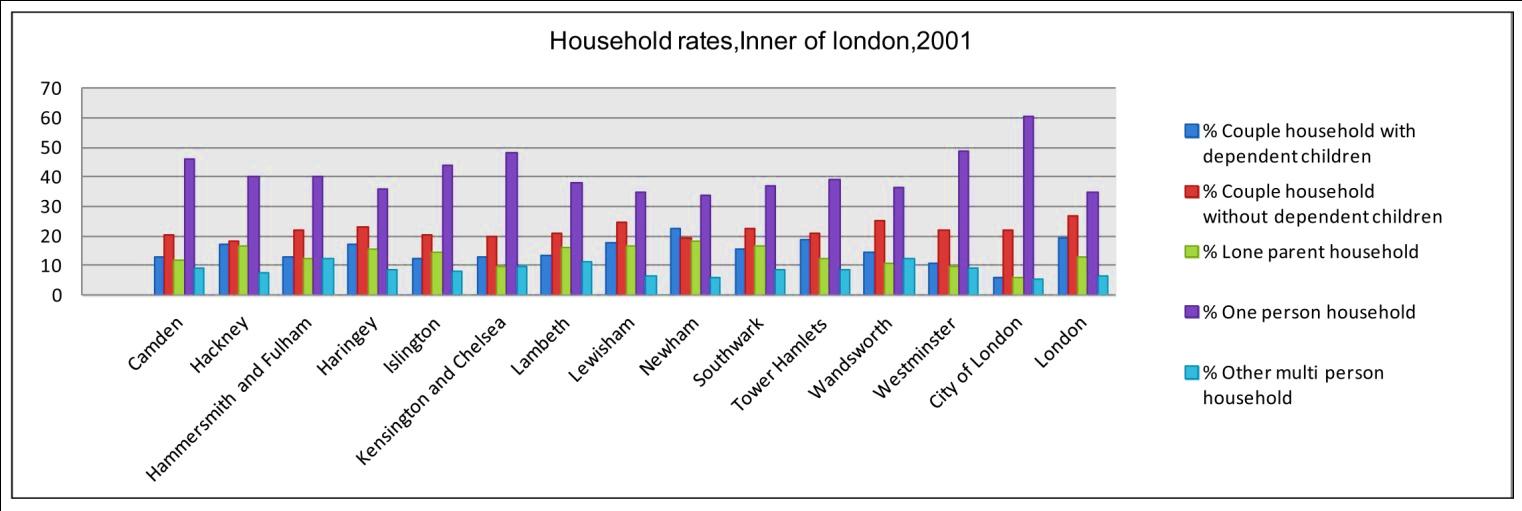 Internal flat changes for change in occupancy patterns
Future scenario
Cardiff University – Barbican Urban Design Case Study
FUTURE DESIGN INTERVENTION
THE BARBICAN ESTATE
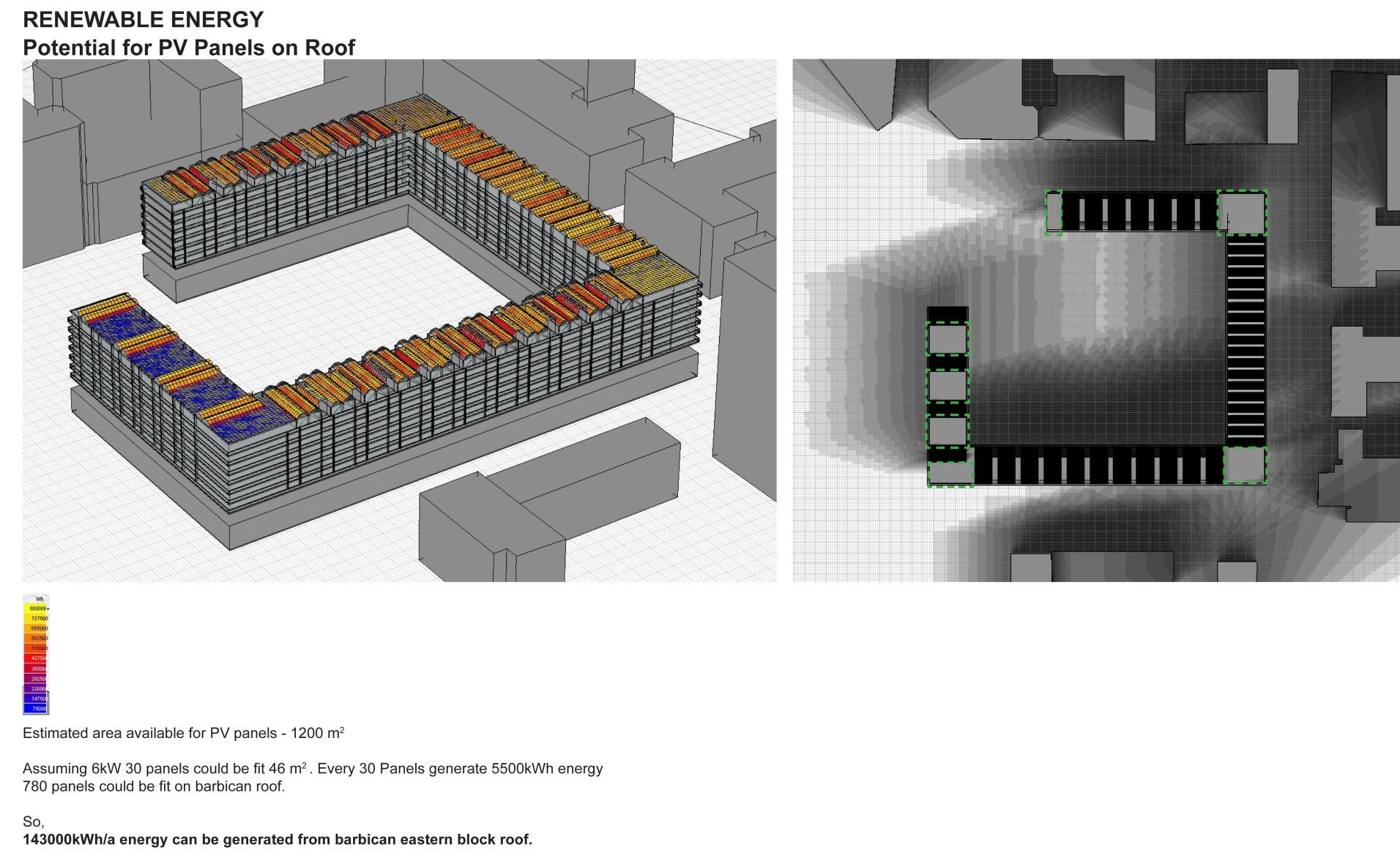 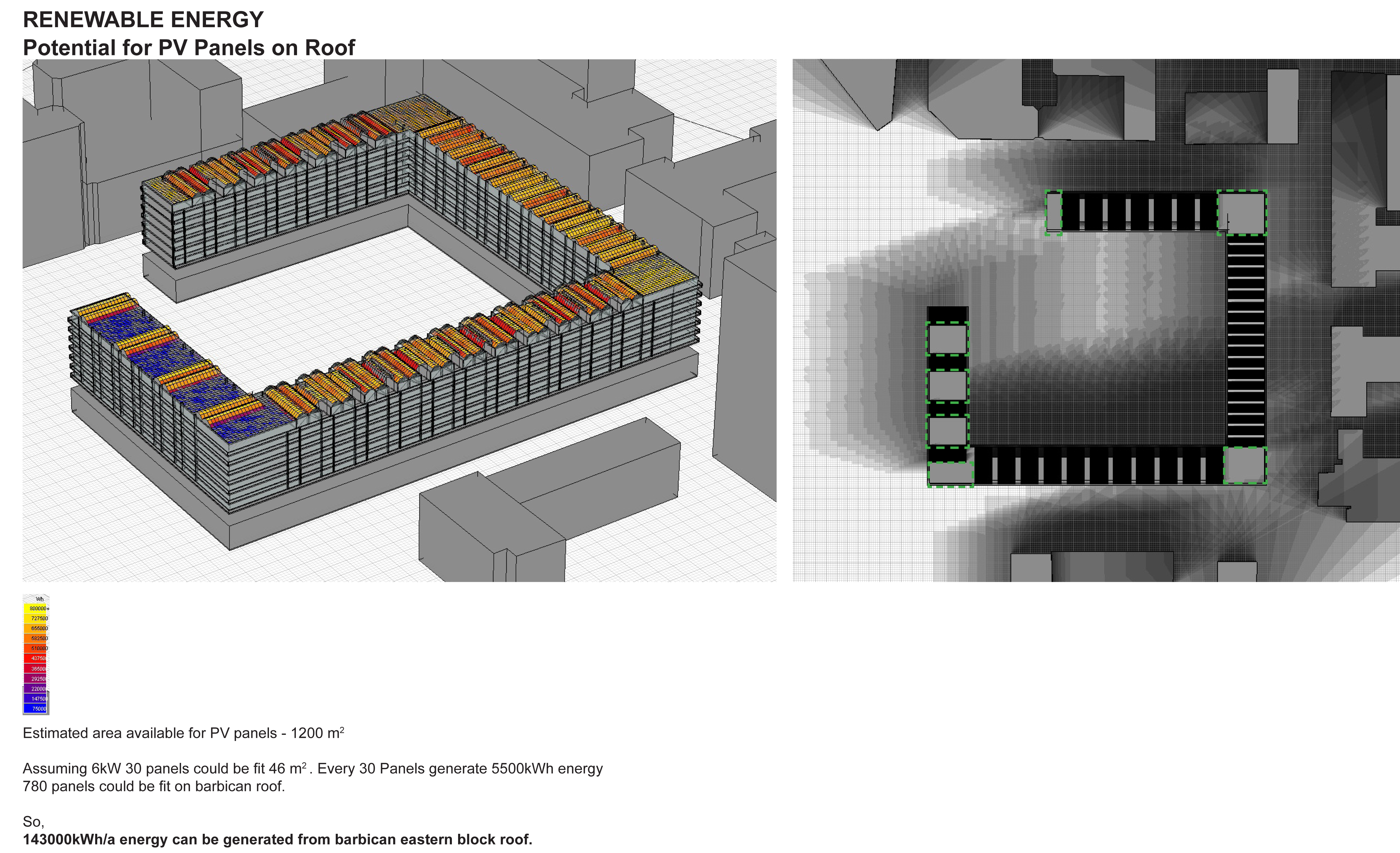 NOTE:
ESTIMATED AREA OF PV PANELS-1200m²
ASSUMING 6kW, 30 PANELS COULD BE FIT 46m²
EVERY 30 PANELS GENERATES 5500kWh OF ENERGY
TOTAL NUMBER OF PANELS REQUIRED 780
HENCE
143000kWh/A EMERGY CAN BE GENERATED FROM THE BARBICAN EASTERN BLOCK ROOF
FUTURE DESIGN INTERVENTION-PV panels
THE BARBICAN ESTATE
Residents

David Hills – Andrewes House, Barbican
Rob Barker – Lauderdale Tower, Barbican
Sarah Guventa – Willoughby House, Barbican



Klaus Bode and Joanna Goncalves – Park Hill Case Study
Cardiff University – Barbican Urban Design Case Study
ACKNOWLEDGEMENTS
THE BARBICAN ESTATE